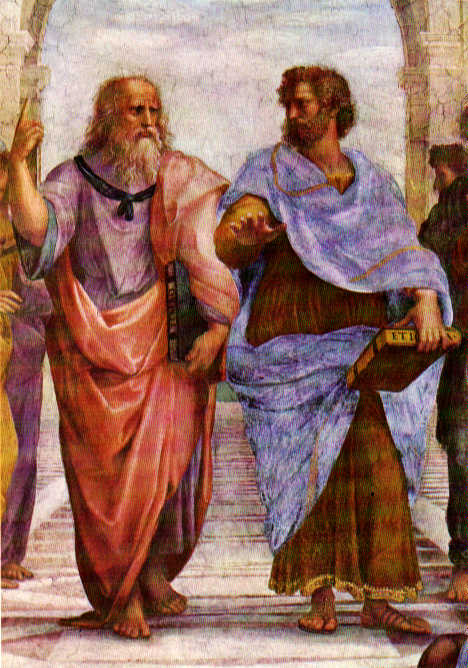 Order in the Cosmos:

how

 Babylonians and Greeks

Shaped our World
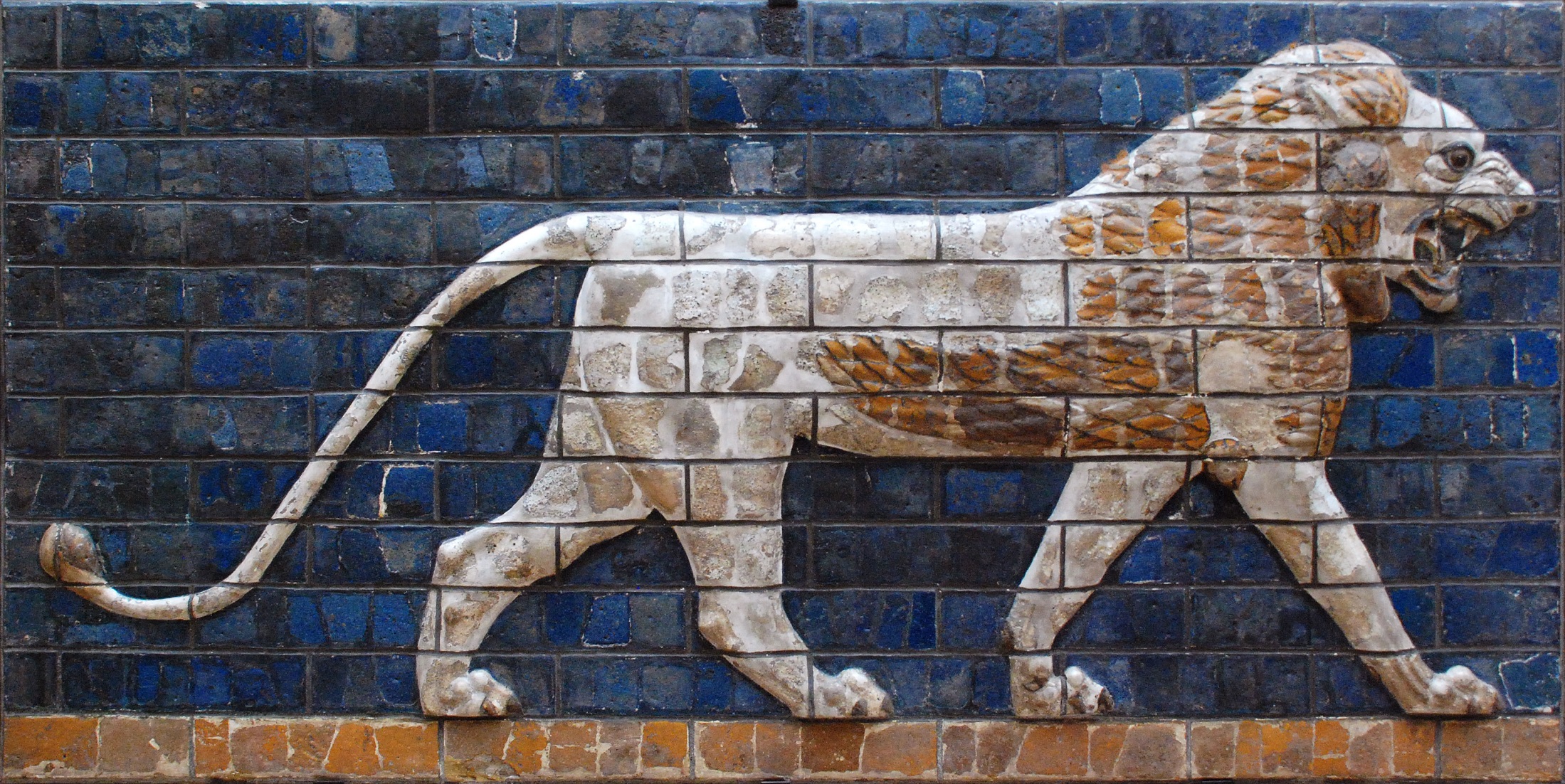 Babylonians                                        Astronomers  of  Antiquity
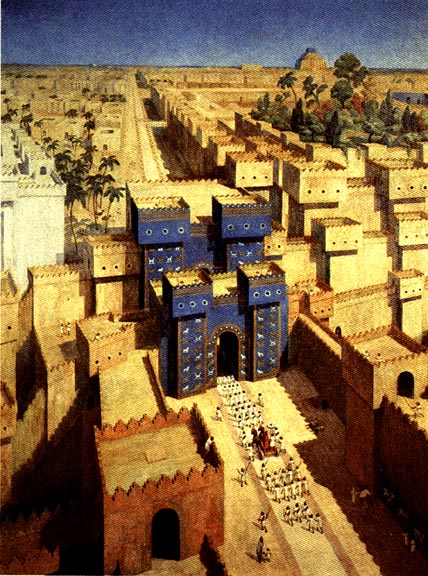 Babylonian  Astronomy
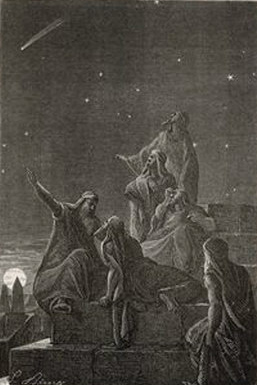 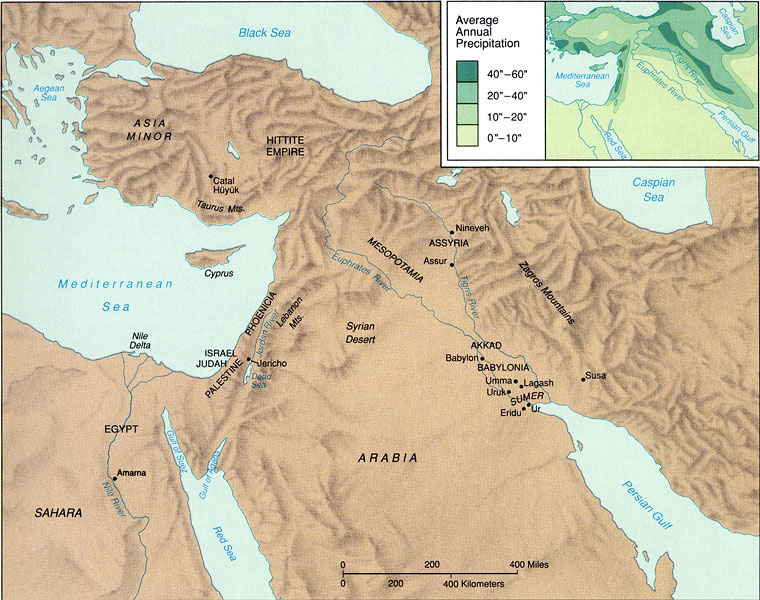 Mesopotamia        =      “land of two rivers”
land between the rivers Euphrates & Tigris
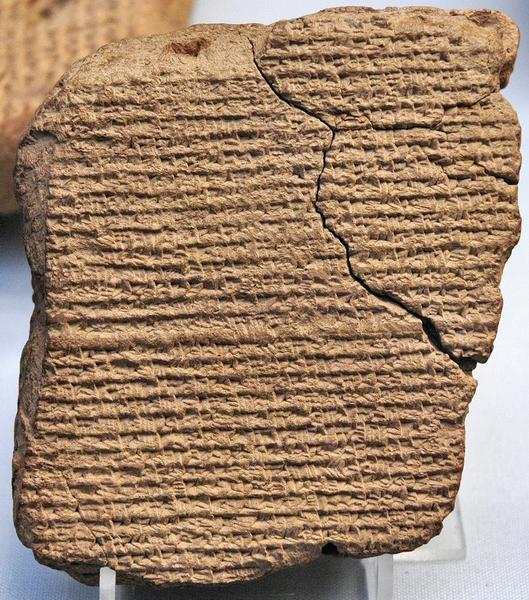 Babylonian  Astronomy
Two distinct periods of flowering:

Old Babylonian astronomy:
     during and after  
      First Babylonian dynasty  (Hammurabi)       1830-1531 BCE
  
New Babylonian/Chaldean  astronomy:      
      Neo-Babylonian         (Nebuchadnezzar)         626-539 BCE
       Medo-Persian                                                           539-331  BCE
       Seleucid                                                                      335-141  BCE
       Parthian                                                              129 BCE-224 AD
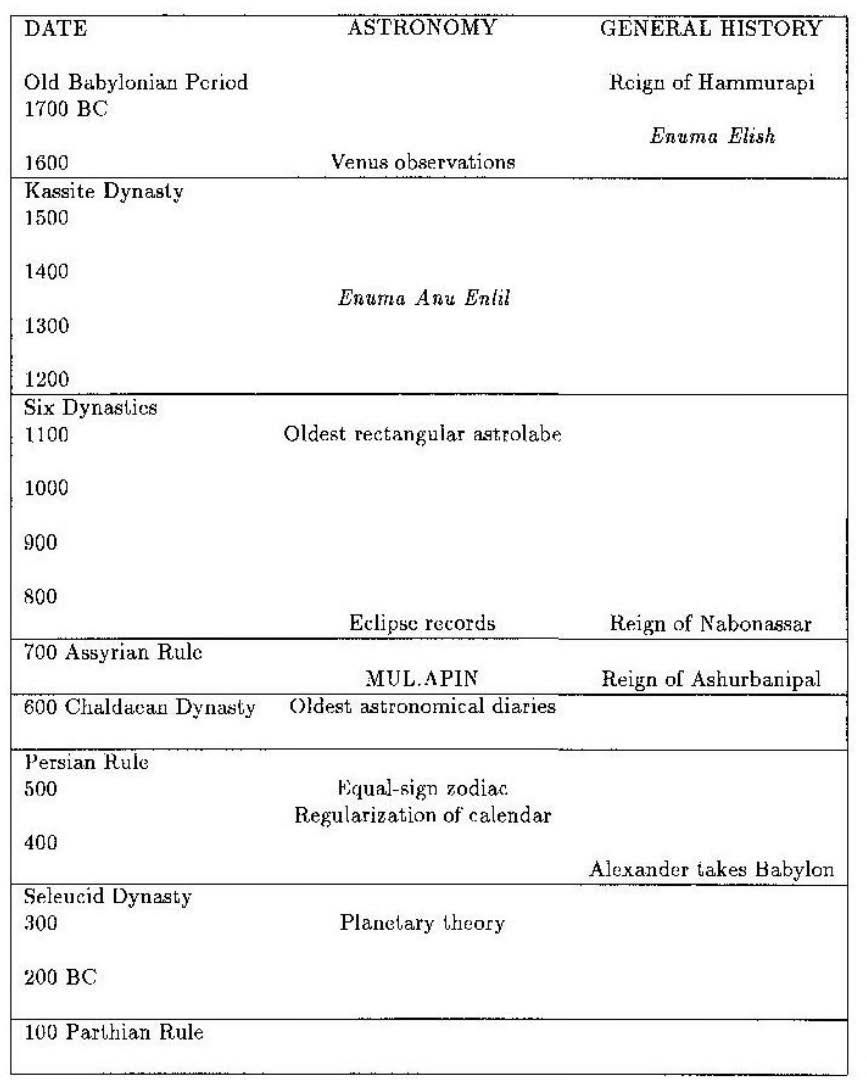 Babylonian      Astronomy
timeline
Babylonian astronomy

Evans 1998
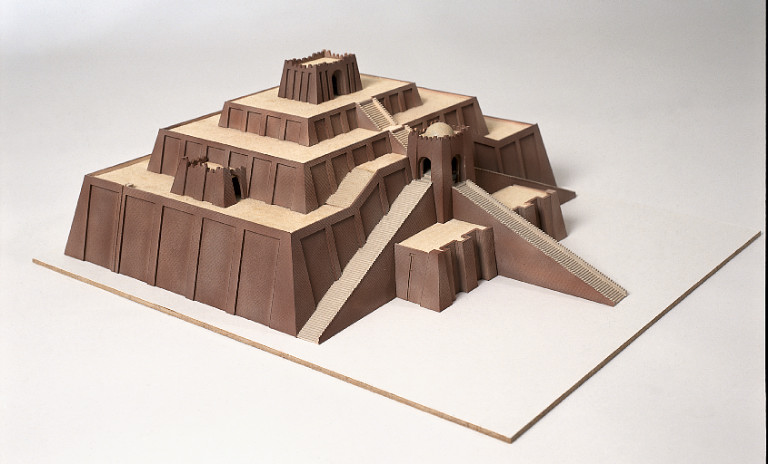 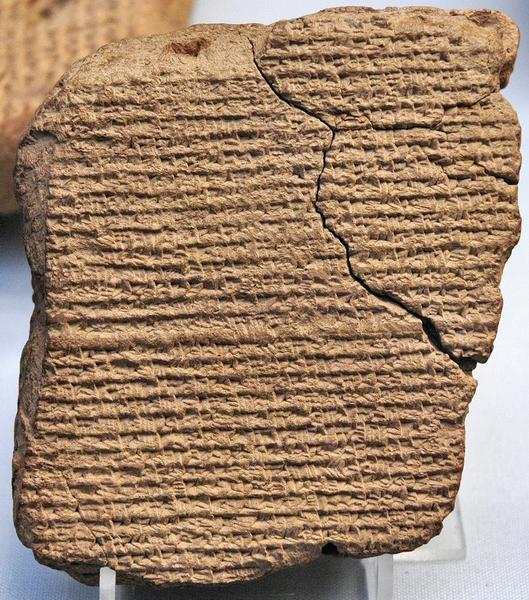 Babylonian  Astronomy
Babylonian  Astronomers:

   most  consistent, systematic  and thorough 
    astronomical observers of   antiquity

   First to recognize periodicity astronomical phenomena (e.g.  eclipses !),     
    and apply mathematical techniques for predictions

   Systematically observed and recorded the heavens:
         - Records spanning many centuries (> millennium)
         - Archives  of cuneiform  tablets
         - Famous  Examples:

            Enuma Anu Enlil         68-70  tablets           Kassite period (1650-1150) 
                                                      tablet 63:                   Venus tablet of Ammisaduga
            MUL.APIN                                                          700 BCE  
                                                                                           oldest copy:        686 BCE
Astronomical   Texts
Several types of astronomical texts 
      in Babylonian  astronomy.

Four principal types:

      1)  astronomical diaries
      2)  goal year texts
      3)  ephemerides
      4)  procedure texts

Ephemerides:
      - listing of positions of planets and 
        their meaning 
        (eg. extreme points retrograde path)
      -  predictive: positions based on 
          calculations (based on scheme)
      -   ephemerides for Moon
      -   ephemerides for  planets

 Procedure texts:     
       description of  procedure(s)
       to calculate ephemerides
      
  
-
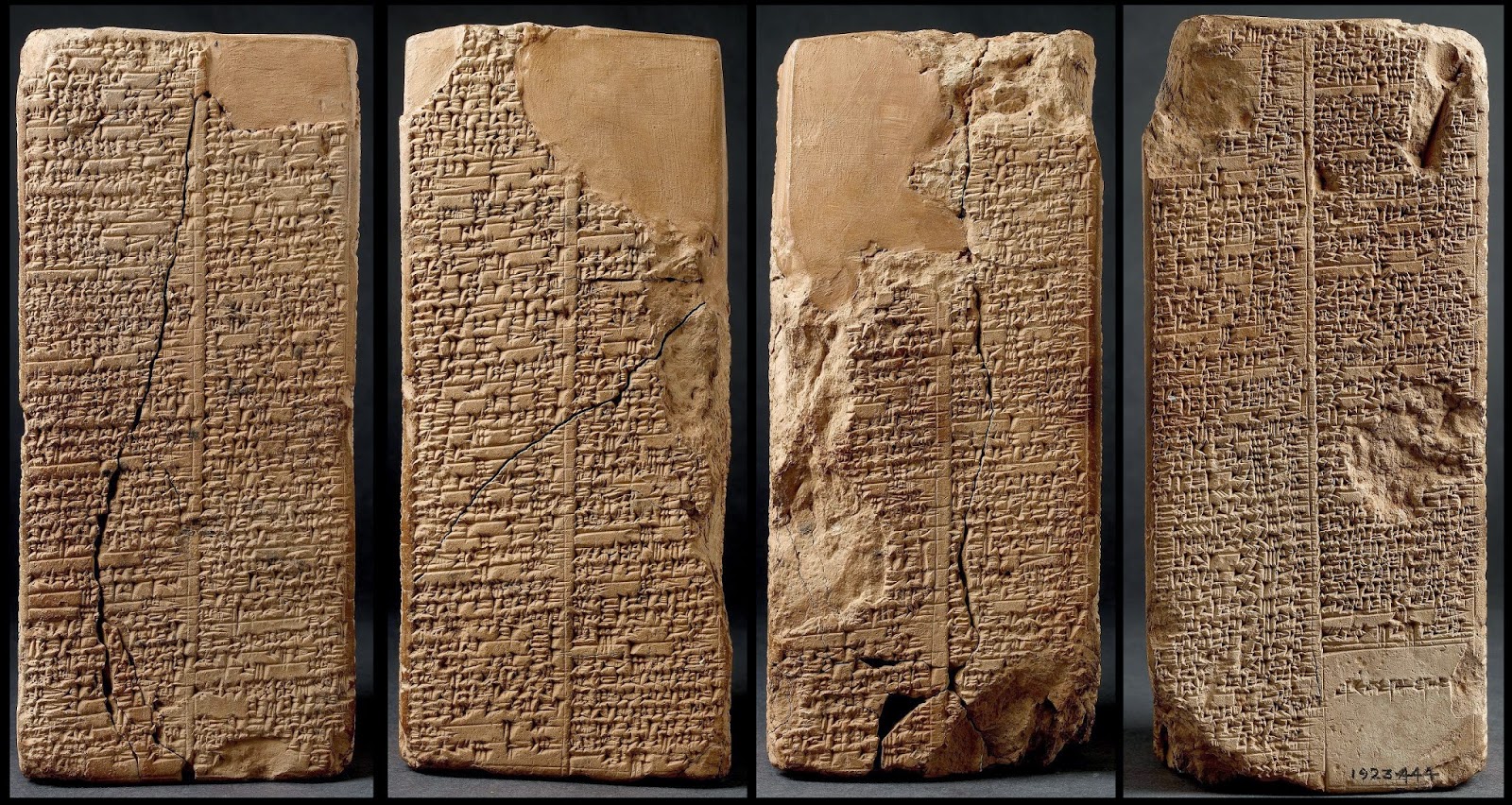 ENUMA ANU ENLIL
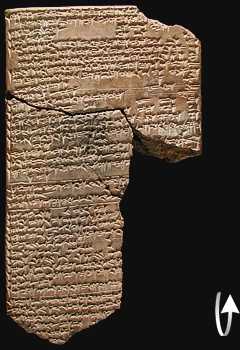 Old text, probably Kassite period
       (1595-1157 BCE)


A major series of 68 or 70 tablets 
dealing with Babylonian astrology. 

bulk is a substantial collection of omens, estimated to number between 6500 and 7000, 

interpreting a wide variety of celestial and atmospheric phenomena in terms relevant to the king and state
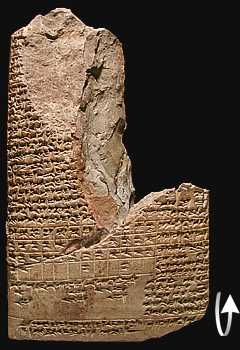 ENUMA ANU ENLIL
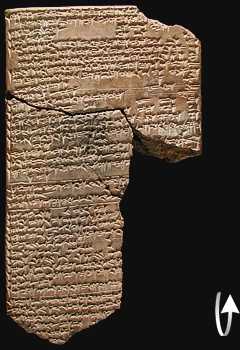 2. If with it a cloudbank lies on the right of the sun: 
     the trade in barley and straw will expand. 

3. If with it a cloudbank lies to the left of the sun:    
    misfortune 

4. If with it a cloudbank lies in front of the sun: 
    the king of Elam [will die]
 
5. If with it a cloudbank lies behind the sun: 
    the king of the Gutians [will die] 

6. If in Pit babi the sun is surrounded by a halo in 
    the morning: there will be a severe heat in the 
    country and the Lamashtu-demon will attack the     
    country. 

7. If with it a cloudbank lies to the right of the sun: 
    the king of Eshnunna will die. 

8. If with it a cloudbank lies to the left of the sun: the 
    king of Subartu will die and his dynasty will come 
    to an end. 

9. If with it a cloudbank lies in front of the sun: the 
    rains from heaven (and) the floods from the 
    depths will dry up.
 
10. If with it a cloudbank lies behind the sun: the 
    harvest of the land will not be brought in.
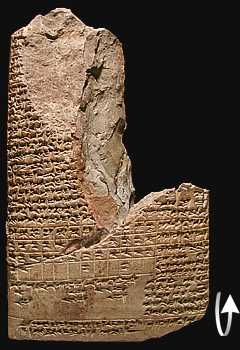 MUL.APIN
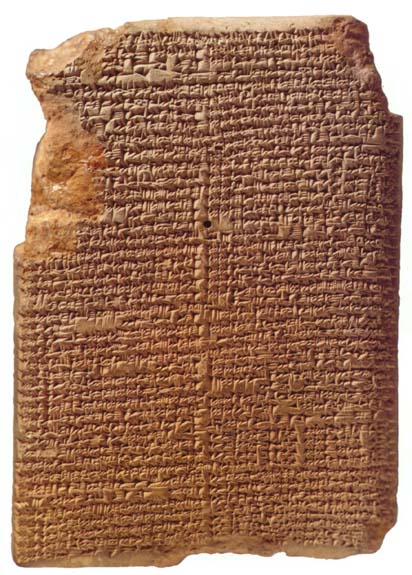 Around 700 BCE,
after king Nabonassar

- summary of astronomical knowledge
  (Neugebauer)
- Parapegma (Evans)



Catalogue of stars & constellations

Schemes 
      heliacal risings/settings planets

Measurements lengths daylight

66 stars
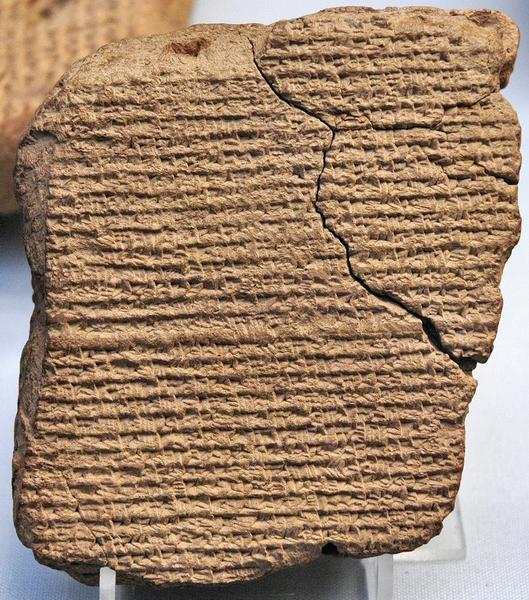 Chaldean  Astronomy
Most  Chaldean  astronomers  strictly concerned with ephemerides, 
     not with theoretical models

    Predictive  planetary  models  empirical,  
     usually sophisticated arithmetical/numerical  schemes

    Models do  not involve   geometry & cosmology    (that’s the Greeks !) 

     Discovery  (lunar & solar) eclipse cycles  & Saros period
Babylonian  Astronomy
Lasting  Astronomical  Influence:
  
     Constellation  Names

     Zodiac

     Degree  -  unit angle

     Sexagesimal number system:
          circle:      360 degrees
          degree:     60 minutes 

          place value number system
          (crucial for Greek science !)

     Eclipse Observations & Periods

     Synodic, Siderial, Draconic, Anomalistic
      months

      and …
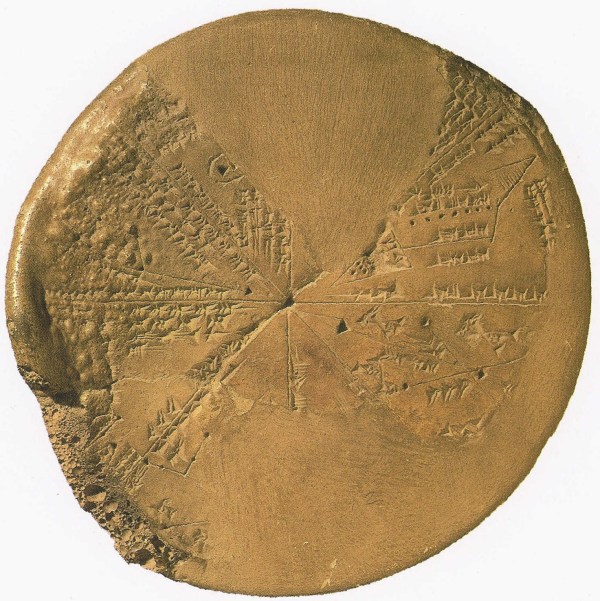 Magi:   Chaldean Astronomers
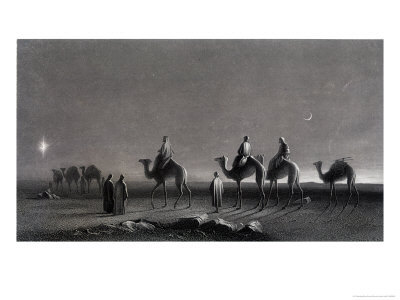 Babylonian  Astronomy
Transmission:
  
      Transfer of Babylonian astronomical 
       knowledge essential for Hellenistic 
       astronomy

       Alexander the Great:

                                orders  translation  
                                astronomical records, 
                                under supervision 
                                Callisthenes of Olynthus,

                                 to be sent to his uncle
                                 Aristoteles

                               Direct Contacts:
                                      e.g.  Hipparchus
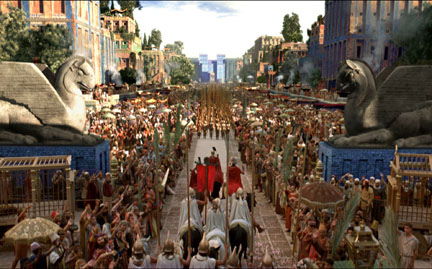 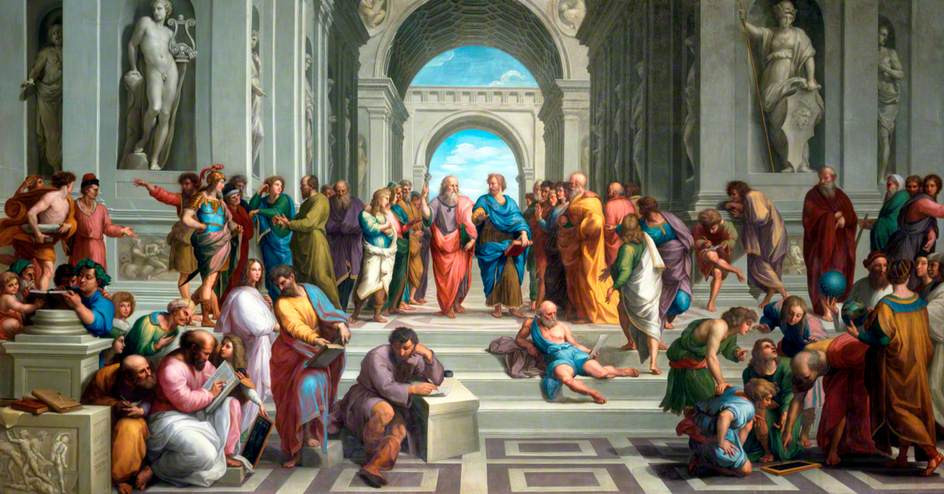 Reason & the CosmosGreek Cosmology
Timeline & OverviewGreek Cosmology
8th Century BCE: mythical cosmology
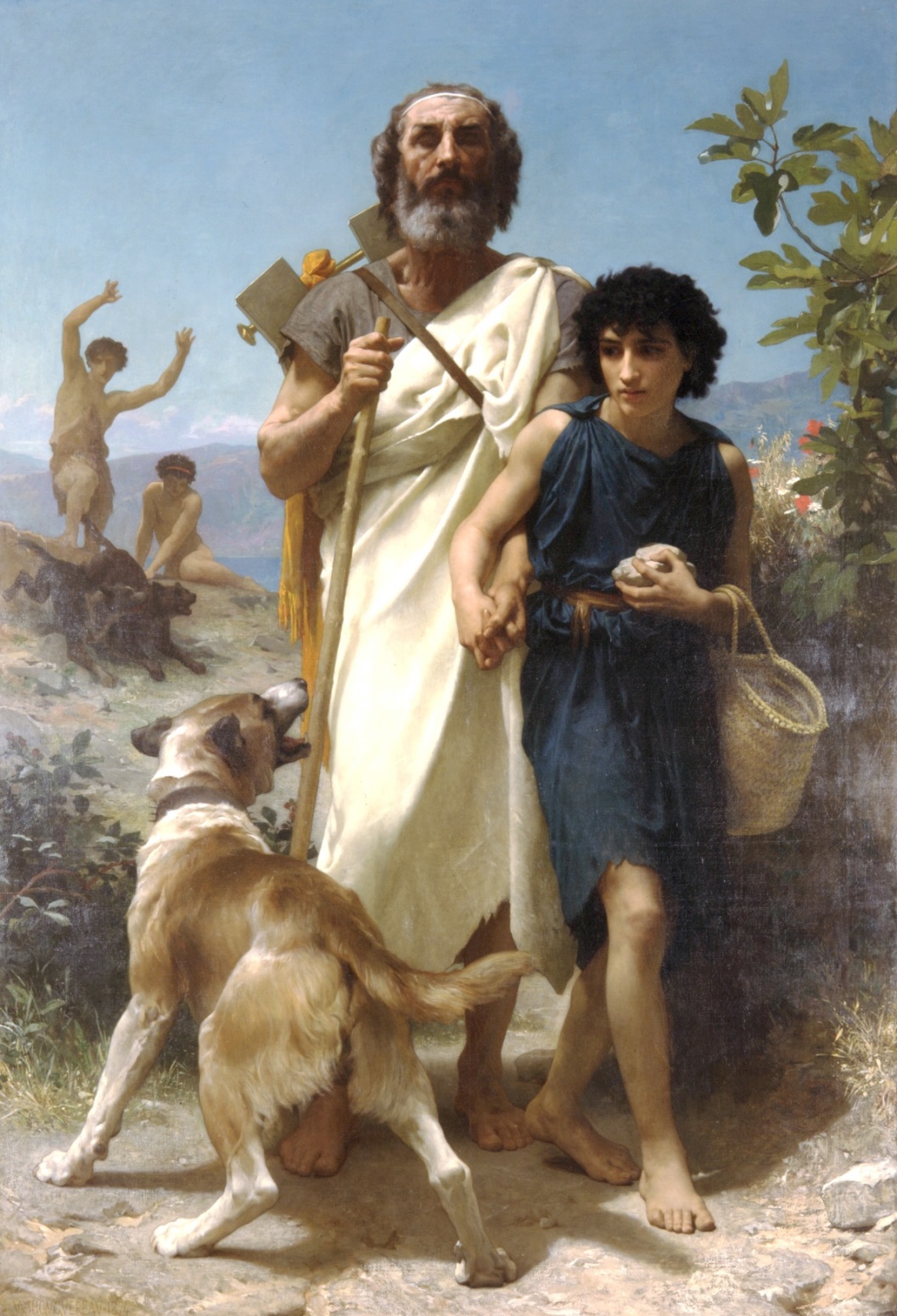 Homerus and guide
W-A Bouguereau
6th Century BCE: Pre-Socratic Ionian Natural Philosophers
Homerus and guide
W-A Bouguereau
5th Century BCE: Pre-Socratic Natural Philosophers
Homerus and guide
W-A Bouguereau
4th Century BCE:from Plato to Aristoteles
Homerus and guide
W-A Bouguereau
3rd Century BCE – 1st Century AD:the Hellenistic Scientific Revolution
Homerus and guide
W-A Bouguereau
IoniaNatural Philosophers
Ionia, 6th century B.C.
Phase transition in human history:   
        the mythical world obsolete
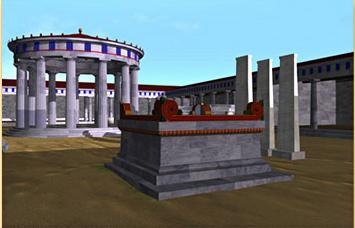 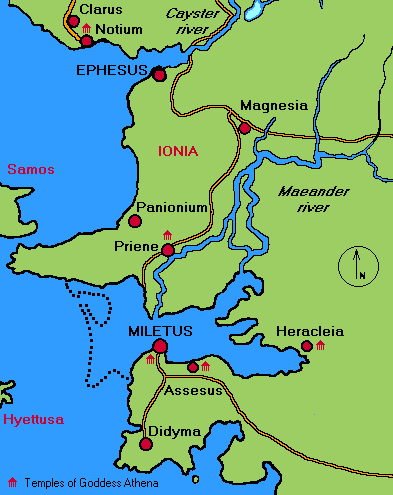 … the Ionian coast, 6th century B.C.,
 regularities and symmetries in nature 
 recognized as keys to the cosmos …
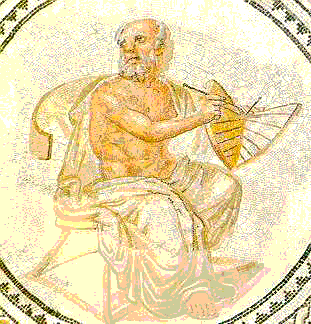 Pythagoras
Anaximander
Miletus
Mathematics as natural language of cosmos
   Physical cosmos modelled after ideal form, 
    	   encrypted in concepts of geometry

 … Anaximander of Miletus:     the Apeiron
     Pythagoras of Samos:           music of spheres
     Plato:                                       Platonic solids
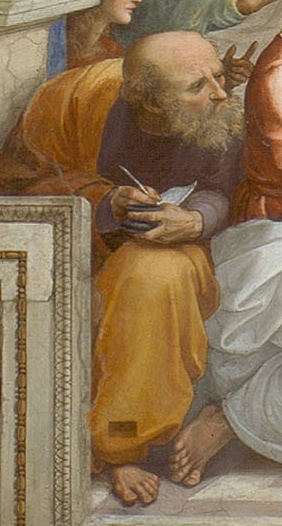 Anaximanderthe First Cosmologist  (Miletus,  610-546 BCE)
Cartography of Anaximander
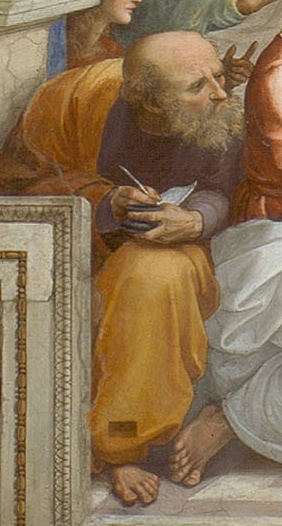 Anaximanderthe First Cosmologist  (Miletus,  610-546 BCE)
Cosmology of Anaximander:
Earth floats free without falling
Karl Popper:
      “one of the most boldest, most     
        revolutionary, and most portentous ideas 
        in the whole history of human thinking”
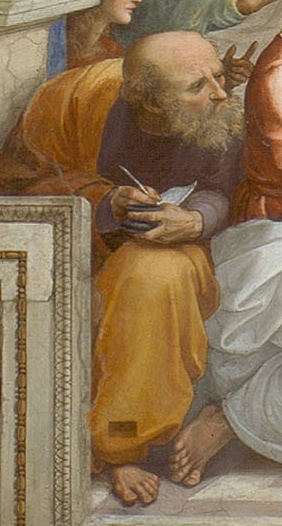 Anaximanderfounder scientific
Astronomy and Cosmology  (Miletus,  610-546 BCE)
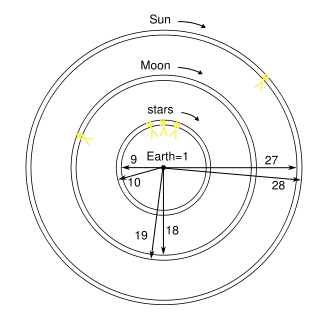 Cosmology Anaximander
heavenly sphere is a ring of fire 
invisible, surrounded by fog
Heavenly bodies part of ring, visible through openings through fog. 
ring for the Moon
ring for the  Sun
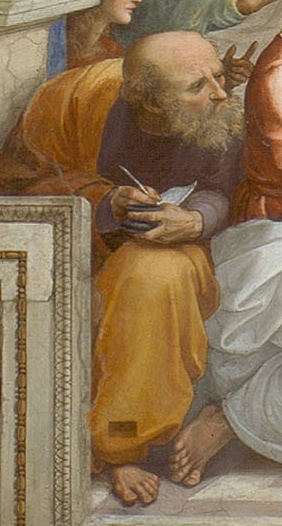 Anaximanderfounder scientific
Astronomy and Cosmology  (Miletus,  610-546 BCE)
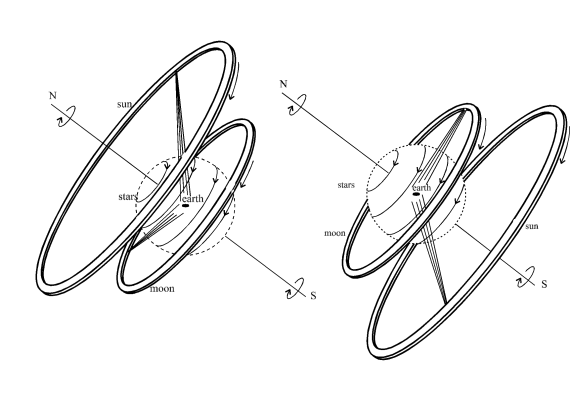 Daytime in summer
Nighttime in winter
Cosmology Anaximander
Ring model could not explain all observations
Anaximander preferred symmetry & number 3
diameter Sun ring     = 27 x diameter Earth 
diameter Moon ring =  18 x diameter Earth
diameter stellar ring =   9 x diameter Earth
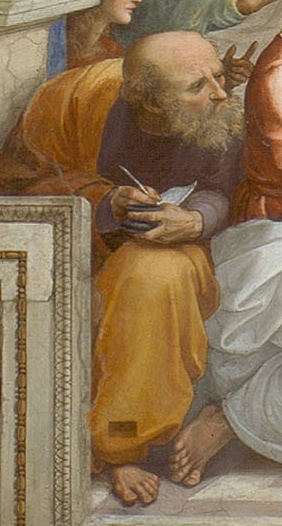 Anaximanderfounder scientific
Astronomy and Cosmology  (Miletus,  610-546 BCE)
“The Apeiron, from which the elements [are formed], is something that is different”
The idea of Apeiron, the “infinite” or “limitless” out of which the world emerged, is suggested to be close to our current idea of vacuum energy
Classical Greek CosmologyPlato & Aristoteles
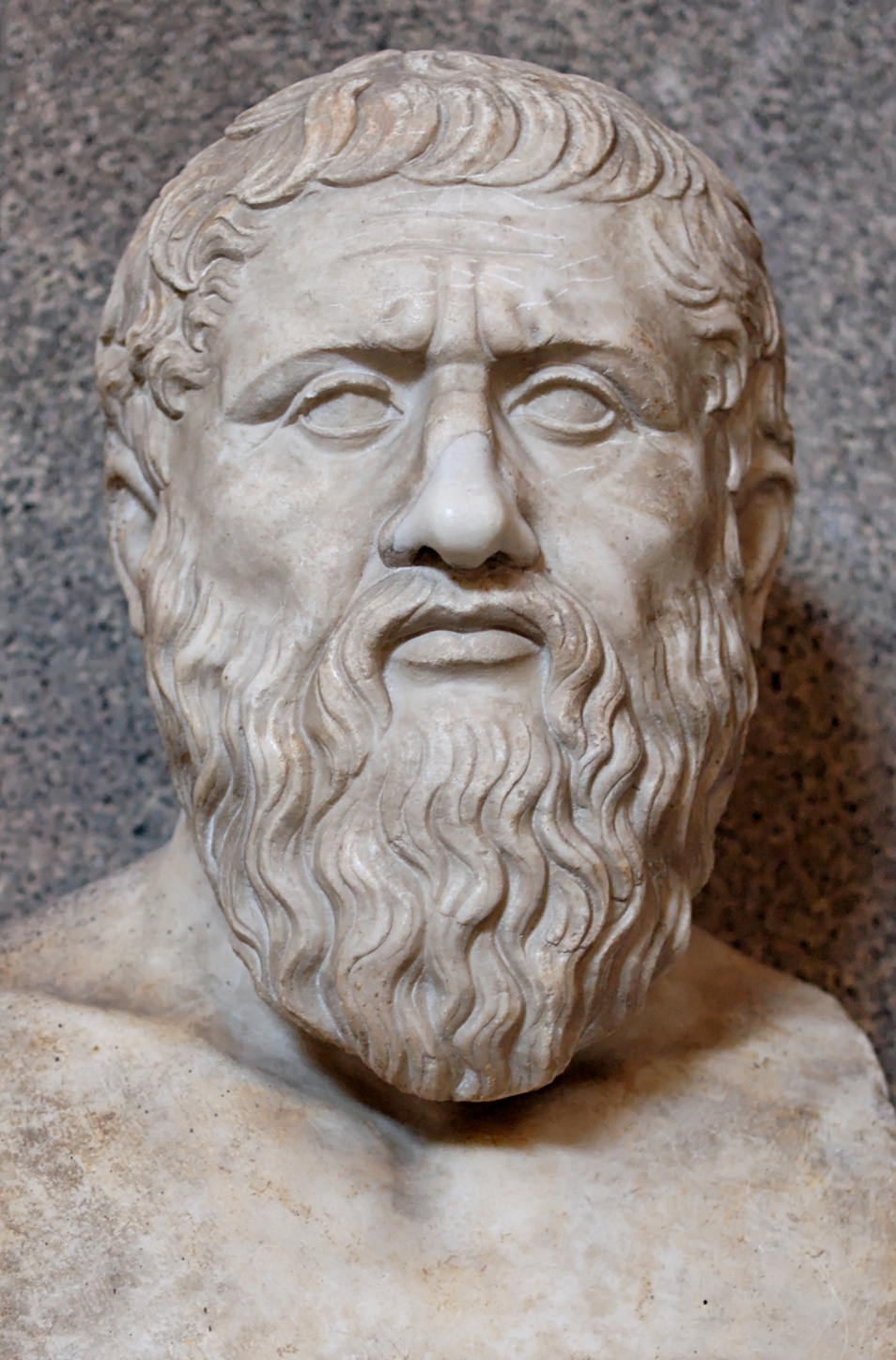 Geometry  as  
organizing  principle
of the world 



Founded Academy, Athens

Philosophy
Mathematics
Philosophical Dialogues
Plato   (Athens,    428-348 BCE)
Academia  Platon
“Let no one unversed
in geometry enter here”
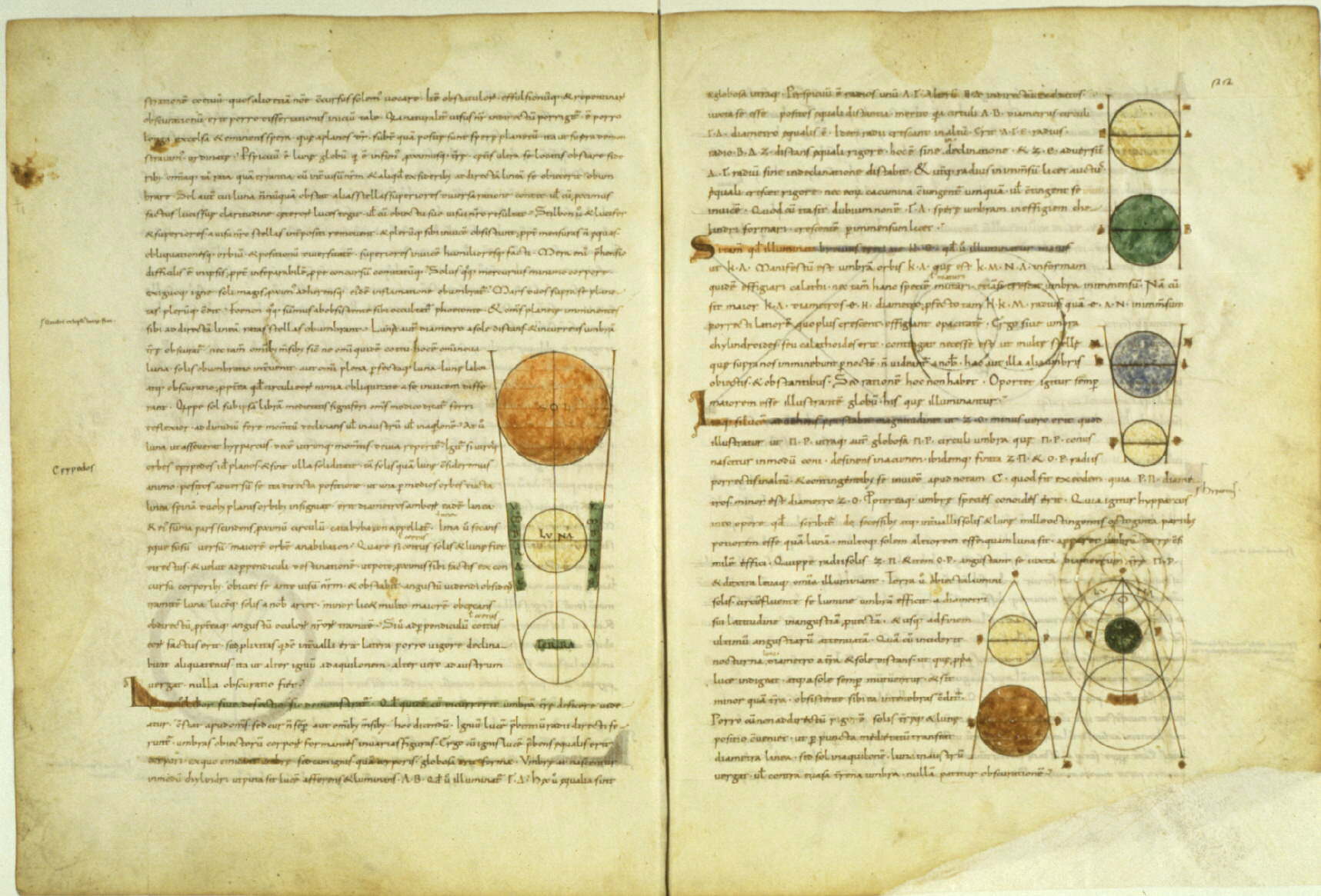 Timaeus:Plato’s  Cosmology
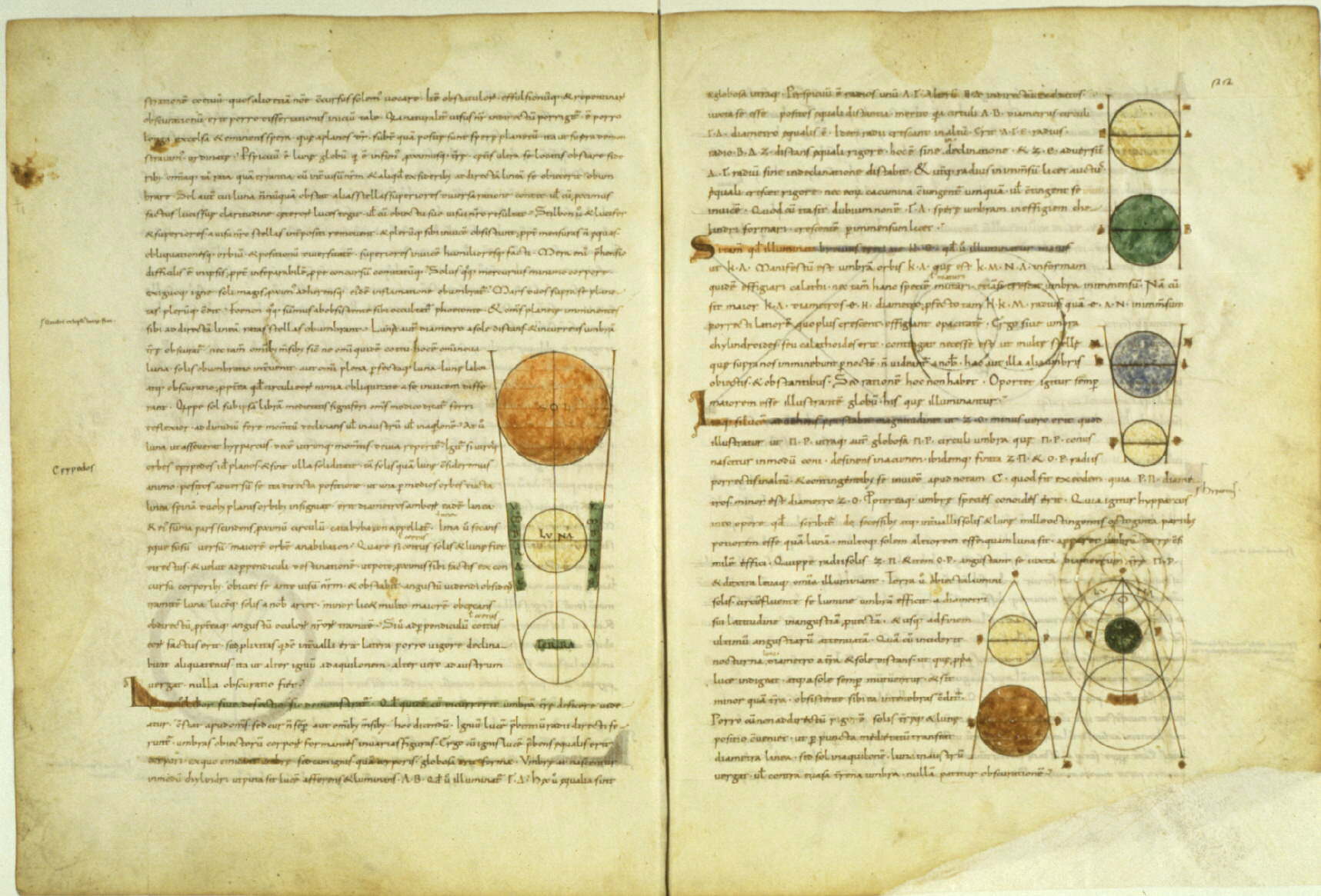 Timaeus:Plato’s  Cosmology
Plato’s Cosmic Scheme:

          Demiurge, divine craftsman, is a mathematician:
          Universe constructed according to geometric principles
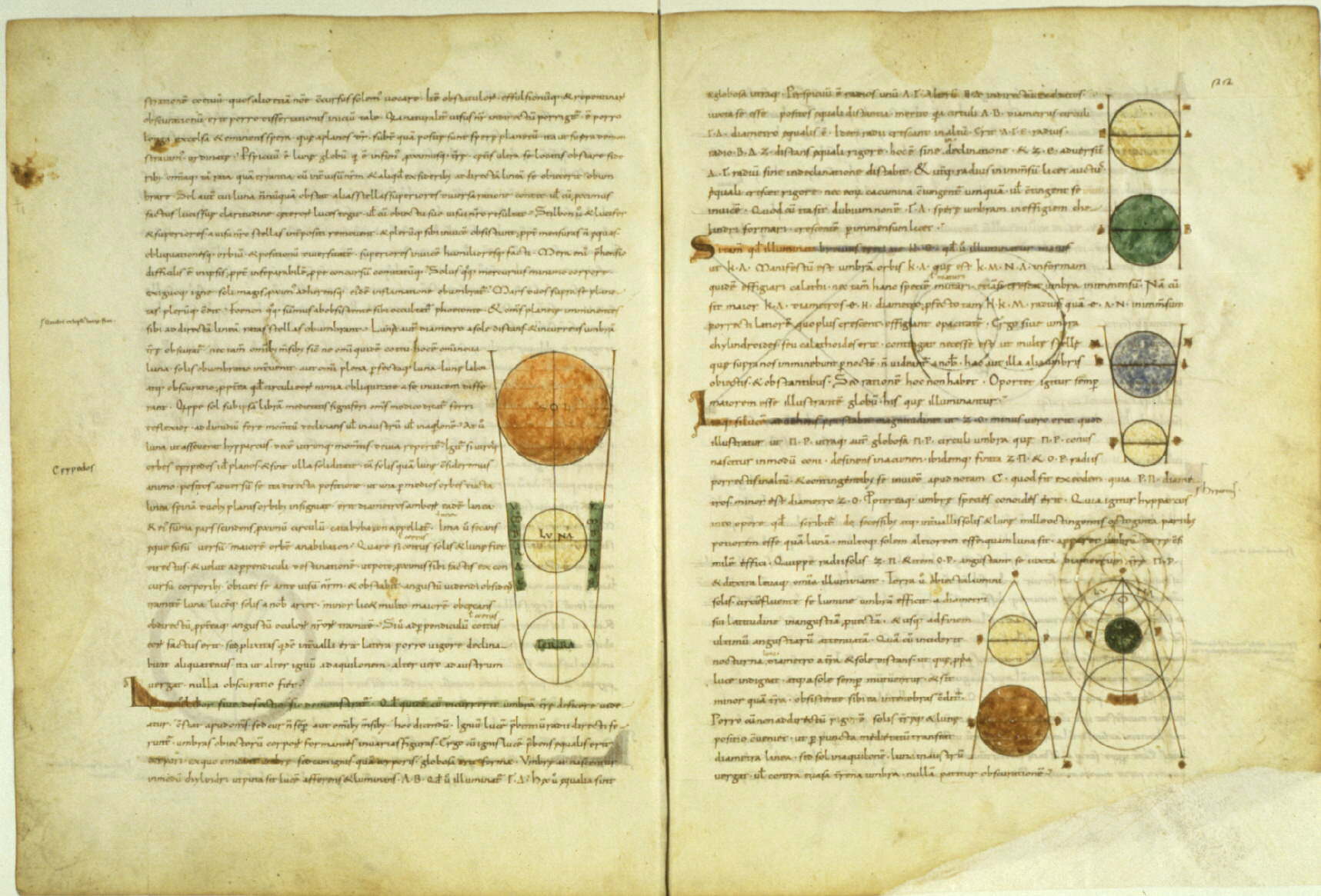 Platonic  Solids
the Five Platonic solids 
                    ● there are only five convex regular polyhedra !
	    ● Plato identified them with the cosmos and its constituents
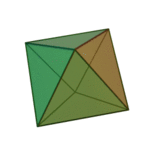 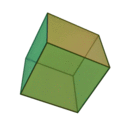 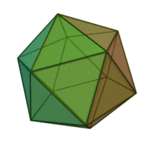 Tetrahedron:
          fire
Octahedron:
           air
Cube:
          earth
Icosahedron:
        water
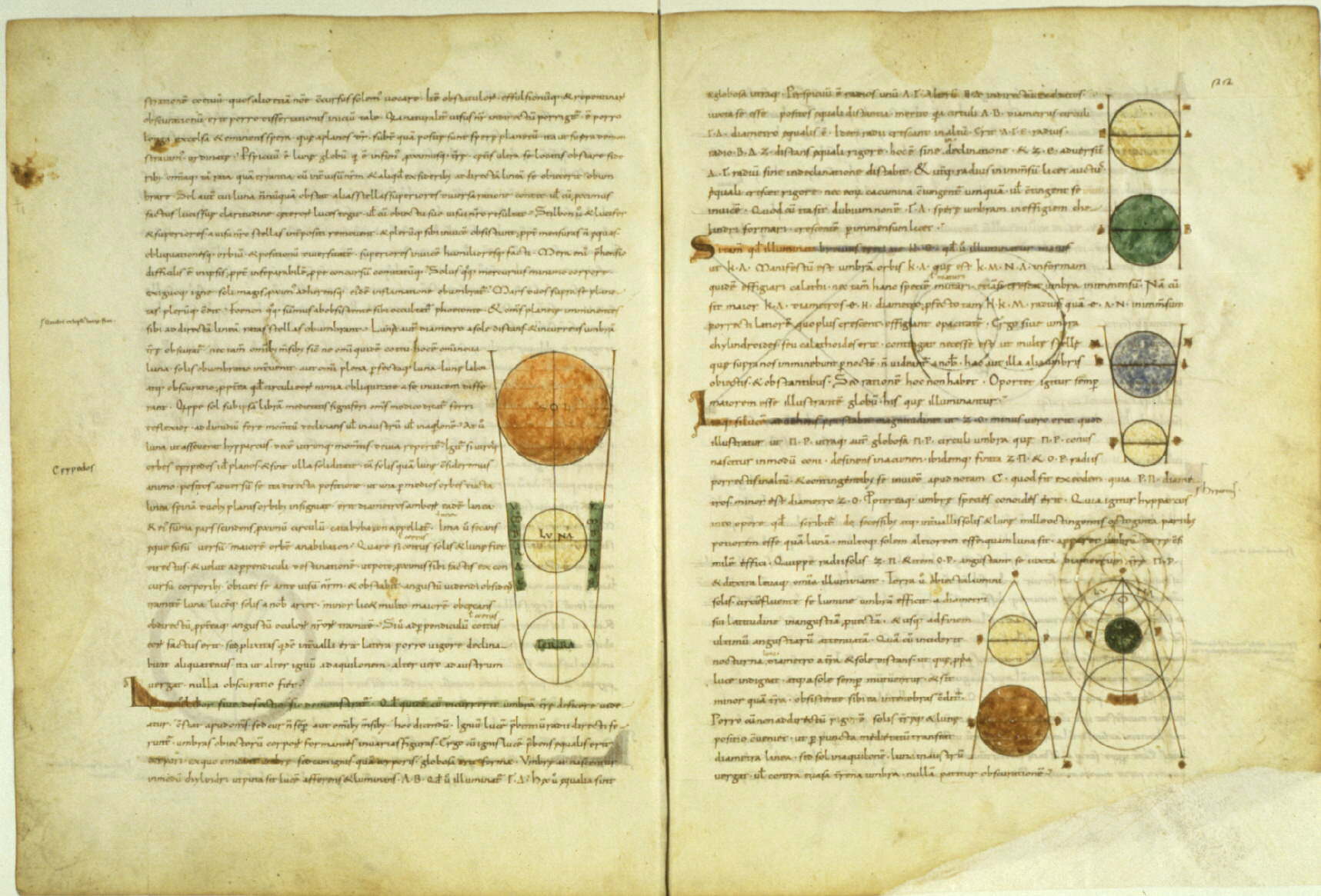 Platonic  Solids
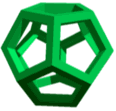 Dodecahedron             Quintessence

of which the Cosmos itself is made:
  “the stuff  for embroidering 
   the constellations on the heavens”
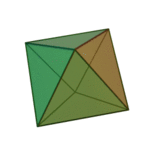 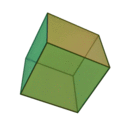 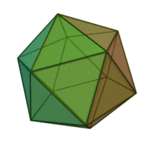 Tetrahedron:
          fire
Octahedron:
           air
Cube:
          earth
Icosahedron:
        water
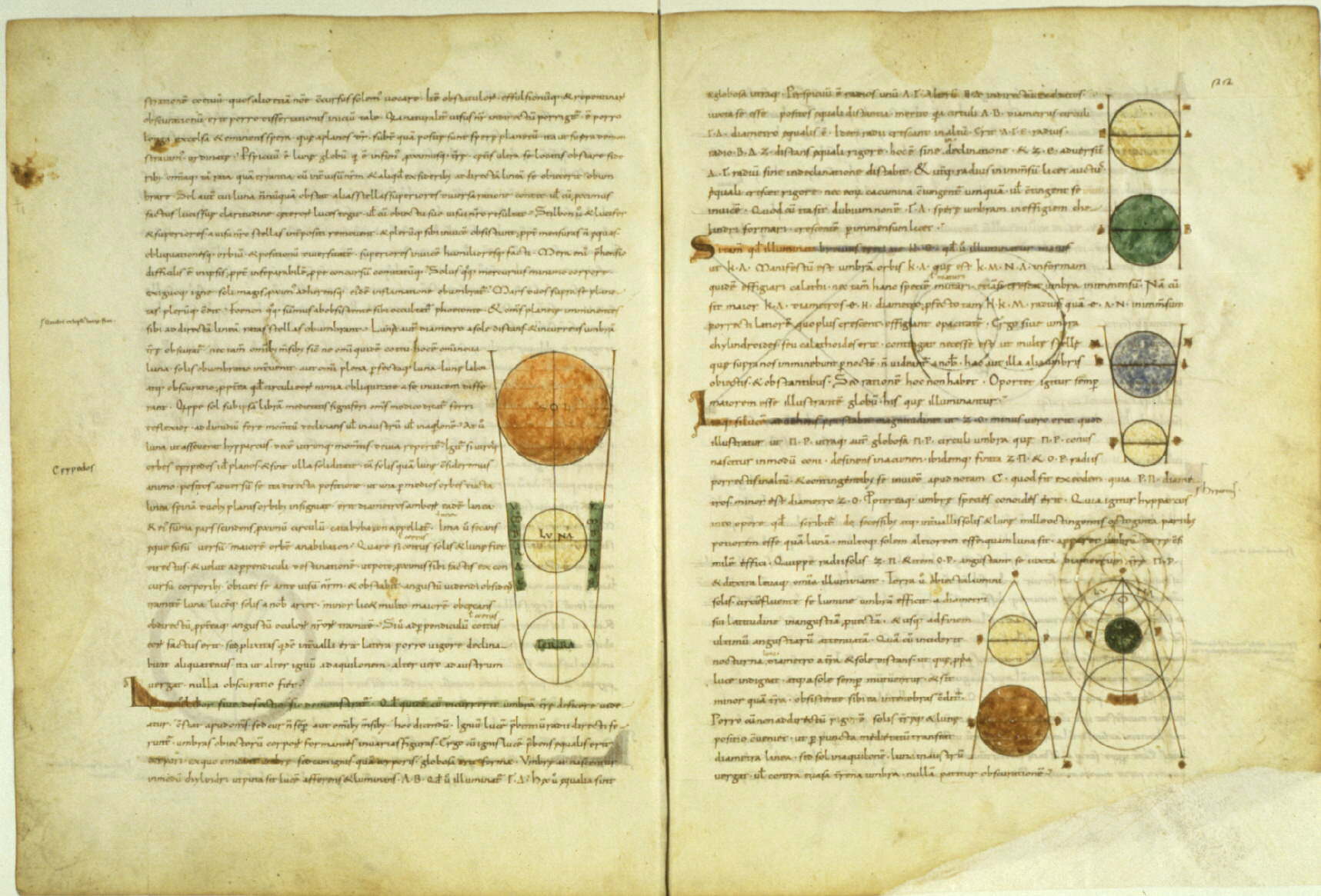 Timaeus:Plato’s  Cosmology
Plato’s Cosmic Scheme:

          Demiurge, divine craftsman, is a mathematician:
          Universe constructed according to geometric principles
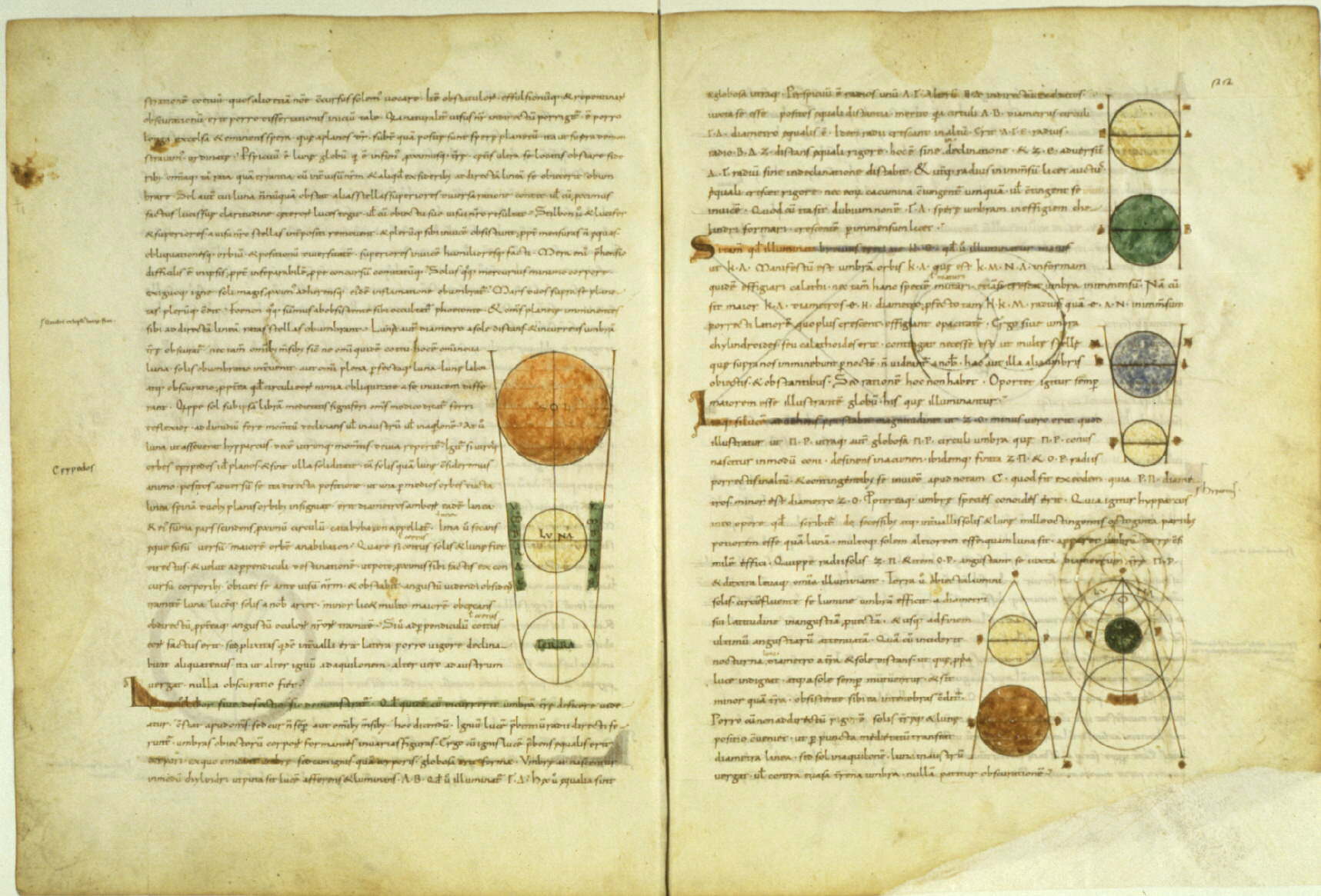 Platonic  Solids
the Five Platonic solids 
                    ● there are only five convex regular polyhedra !
	    ● Plato identified them with the cosmos and its constituents
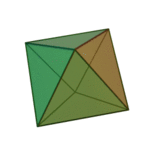 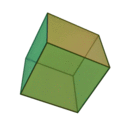 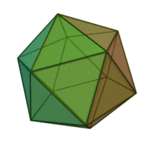 Tetrahedron:
          fire
Octahedron:
           air
Cube:
          earth
Icosahedron:
        water
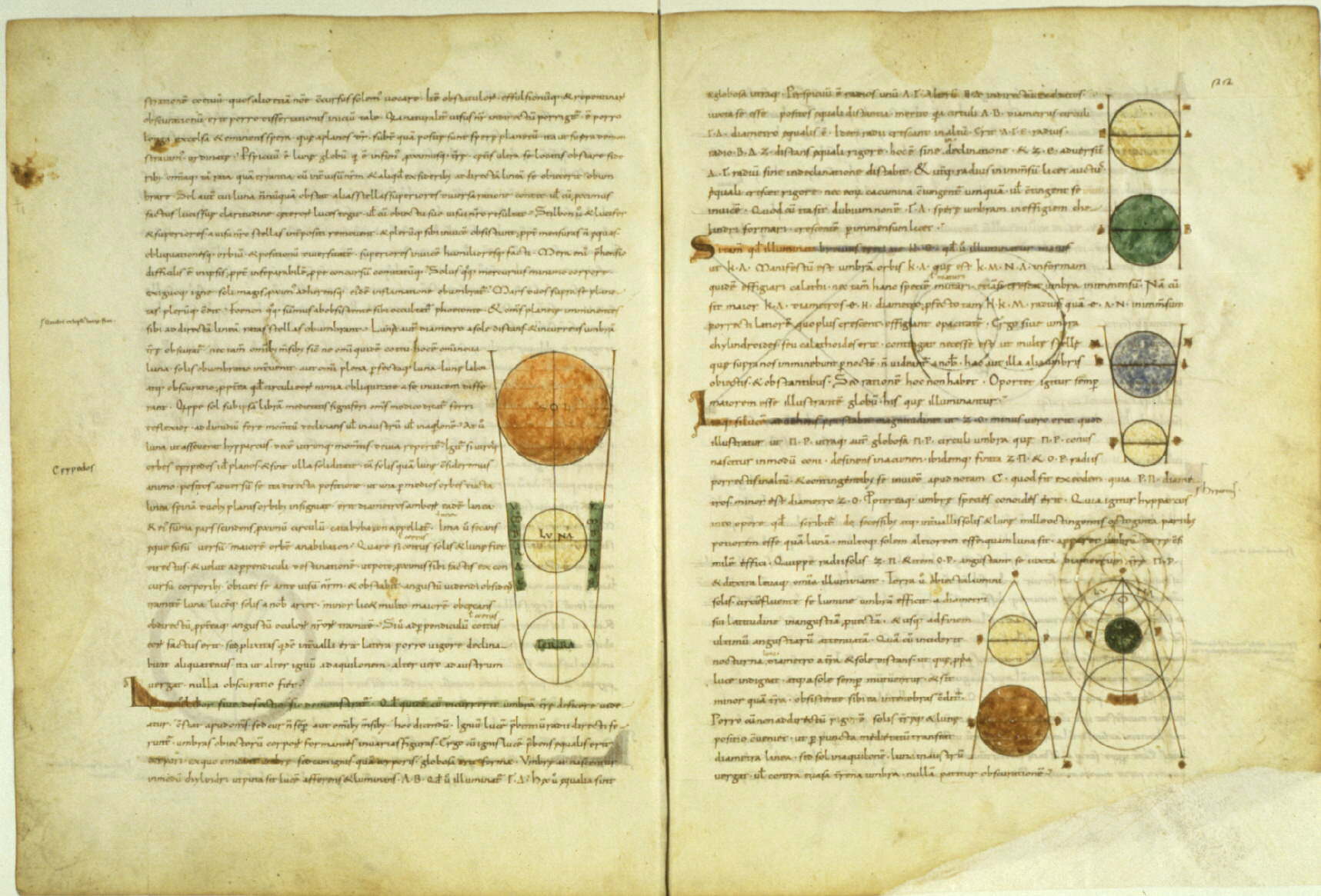 Platonic  Solids
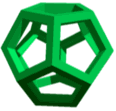 Dodecahedron             Quintessence

of which the Cosmos itself is made:
    “the stuff  for embroidering 
      the constellations on the heavens”
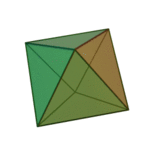 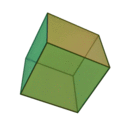 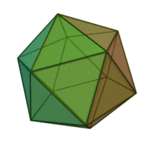 Tetrahedron:
          fire
Octahedron:
           air
Cube:
          earth
Icosahedron:
        water
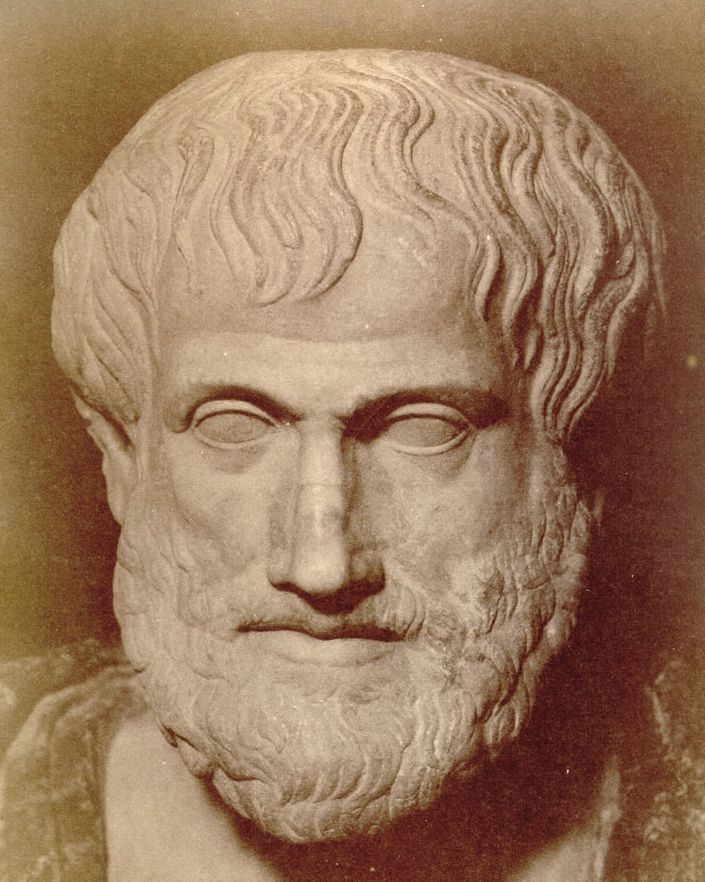 - “Aristotle was the first genuine scientist 
   in history ...  every scientist is in his debt”

          Physics, Metaphysics,Astronomy, 
            Poetry,  Theater, Music, 
            Logic, Rhetoric, Ethics, 
            Politics, Government, 
            Geology, Biology, Zoology

- Student  Plato
- teacher  Alexander the Great
- literary  style:   
                “River of Gold” (Cicero)
- founded Lyceum, Athens
- Dominant  influence  for  over  1800 years
      both in Christian philosophy & theology
      and in Muslim intellectual  history
Aristoteles   (Chalcidice-Athens, 384-322 BCE)
Father  of  Western  Science
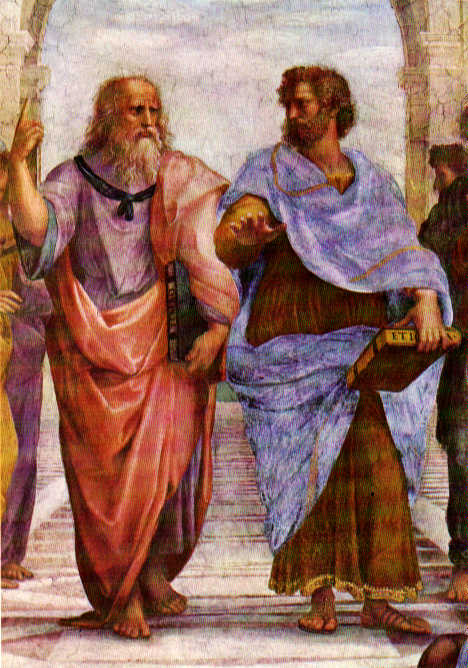 Aristoteles   (384-322 BCE)
I saw the Master there of those who know, Amid the philosophic family, 
By all admired, 
and by all reverenced; 
There Plato too I saw, and Socrates, Who stood beside him closer than the rest. 

                 Dante, Divina Commedia
                              (1st level hell)
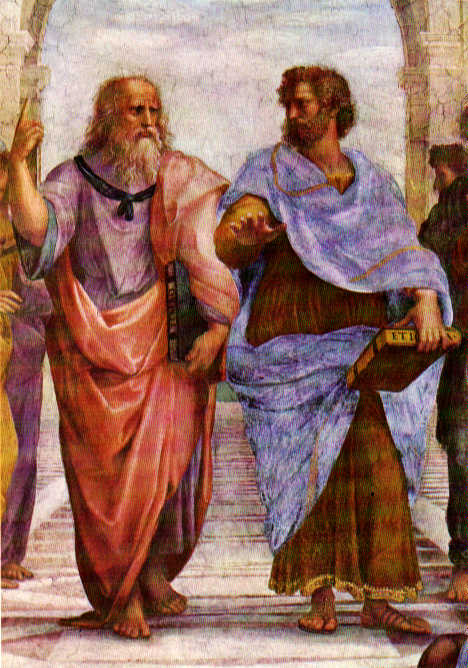 On the Heavens
Aristotle’s cosmological work

    the most influential treatise of its kind in the history 
         of humanity. 

         It was accepted for more that 18 centuries from its 
         inception (around 350 B.C.) until the works of 
         Copernicus in the early 1500s.









    
   Key aspects of Aristotle’s Cosmology:

        1)   Earth is at the centre of the Universe
        2)   the Universe is finite
        3)   the Universe is eternal and unchanged
        4)   the motion of the heavenly bodies are 
               uniform and circular
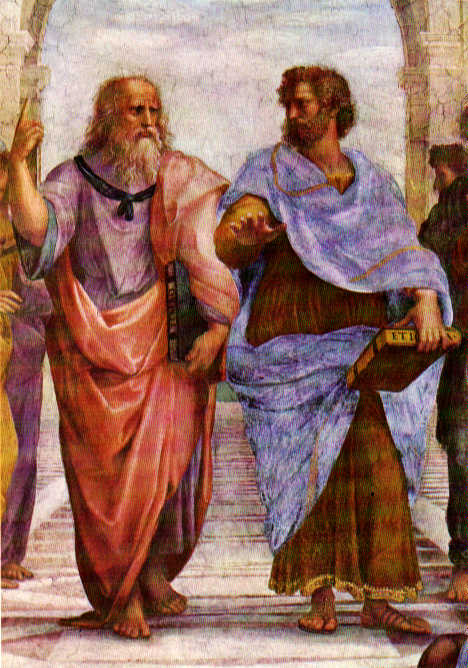 On the Heavens
Four causes  
         
Aristotle suggested that the reason for anything coming about can be attributed to four different types of simultaneously active causal factors:

Material cause  - the material out of which something 
                                      is composed. 
Formal cause     - its form, i.e., the arrangement of 
                                      that matter. 
Efficient cause  - "the primary source", or that 
                                       from which the change under 
                                       consideration proceeds. 
                                       This is akin to the modern concept
                                       of cause. 
Final cause         -  its purpose, or that for the sake of      
                                      which a thing exists or is done. This 
                                      covers modern ideas of motivating 
                                      causes, such as volition, need, desire, 
                                      ethics, or spiritual beliefs.
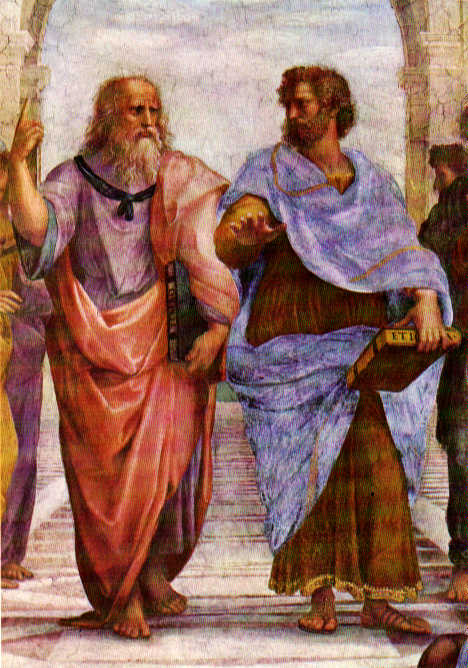 On the Heavens
Elements - composition

         4 elements (Empedokles)
 
      1) Earth          cold and dry     - modern idea solid.
     2) Water         cold and wet     - modern idea liquid
     3) Air               hot and wet      - modern idea of a gas.
     4) Fire             hot and dry      - modern ideas of plasma

          in addition,a 5th element
      5) Aether        divine substance making up the 
                               spheres and heavenly bodies
                               (stars and planets)
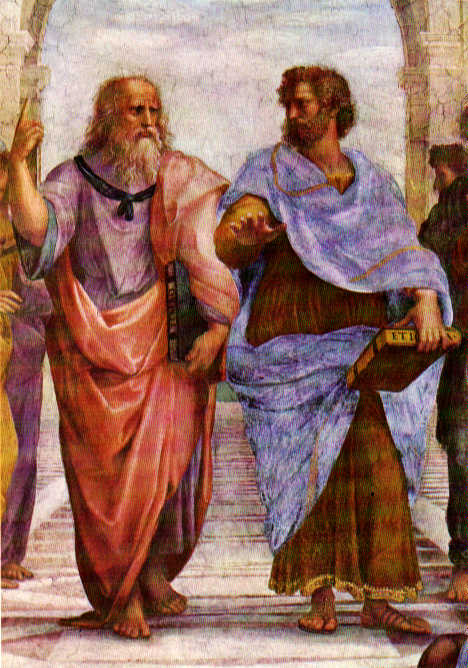 On the Heavens
Movement of bodies


          - all bodies, by their very nature, have a natural way 
            of moving.
         - Movement is not, he states, the result of the 
            influence of one body on another 
    
      - Some bodies naturally move in straight lines
           - others naturally stay put. 
           - Yet another natural movement: 
              the circular motion. 

     Since to each motion there must correspond a    
         substance, there ought to be some things that 
          naturally move in circles:

          the heavenly bodies 
          (made of a more exalted and perfect substance 
           than all earthly objects).
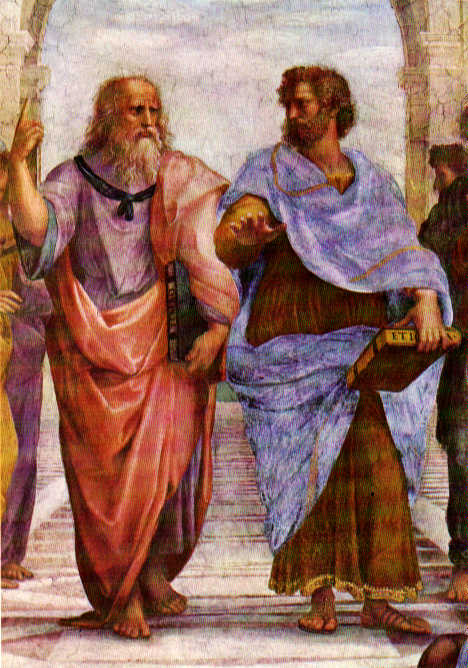 On the Heavens
Aristotle’s  Cosmos

  Aristotle’s Cosmos made of 

      a central earth (which he accepted as spherical) 

      surrounded by 
      - the moon, 
      - the sun  
      - stars all moving in circles around it. 

     This conglomerate he called ``the world''. 

  Note the strange idea that all celestial bodies 
       are perfect, yet they must circle the imperfect Earth. 

        The initial motion of these spheres was caused by the   
        action of a ``prime mover'' which (who?) acts on the   
        outermost sphere of the fixed stars; 

        the motion then trickles down to the other spheres 
        through a dragging force.

    Heavens consisted of a complex system of 55 spheres !
         - could explain and predict the motions of  
            stars and planets
         -  a real scientific theory
Aristotles’  Cosmos
Cosmos of Aristoteles

Moon
Mercury
Venus
Sun 
Mars
Jupiter 
Saturn
On the Heavens
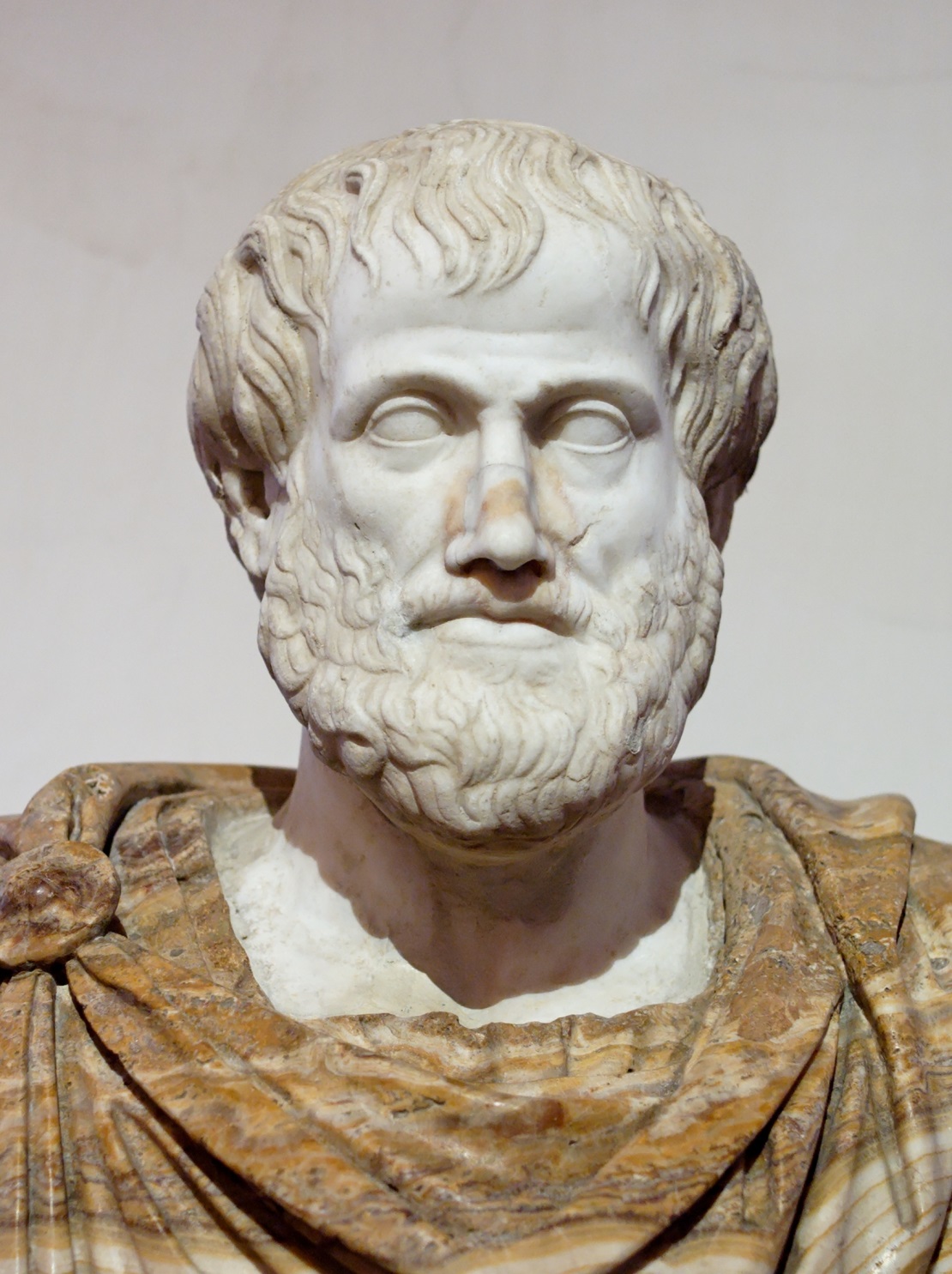 Aristotle’s cosmology



 this world is unique. 

the argument goes as follows: 
    - earth (the substance) moves naturally to the center
    - if the world is not unique there ought to be 
       at least two centers
    -  but then, how can earth know to which of 
       the two centers to go? 
     - since ``earthy'' objects have no trouble deciding 
       how to move, there can only be one center 
       (the Earth) circled endlessly by 
       all heavenly bodies.    

Note:     
     - this cosmological tenet turned out to be 
       completely wrong with the discovery of the 
       moons of Jupiter
On the Heavens
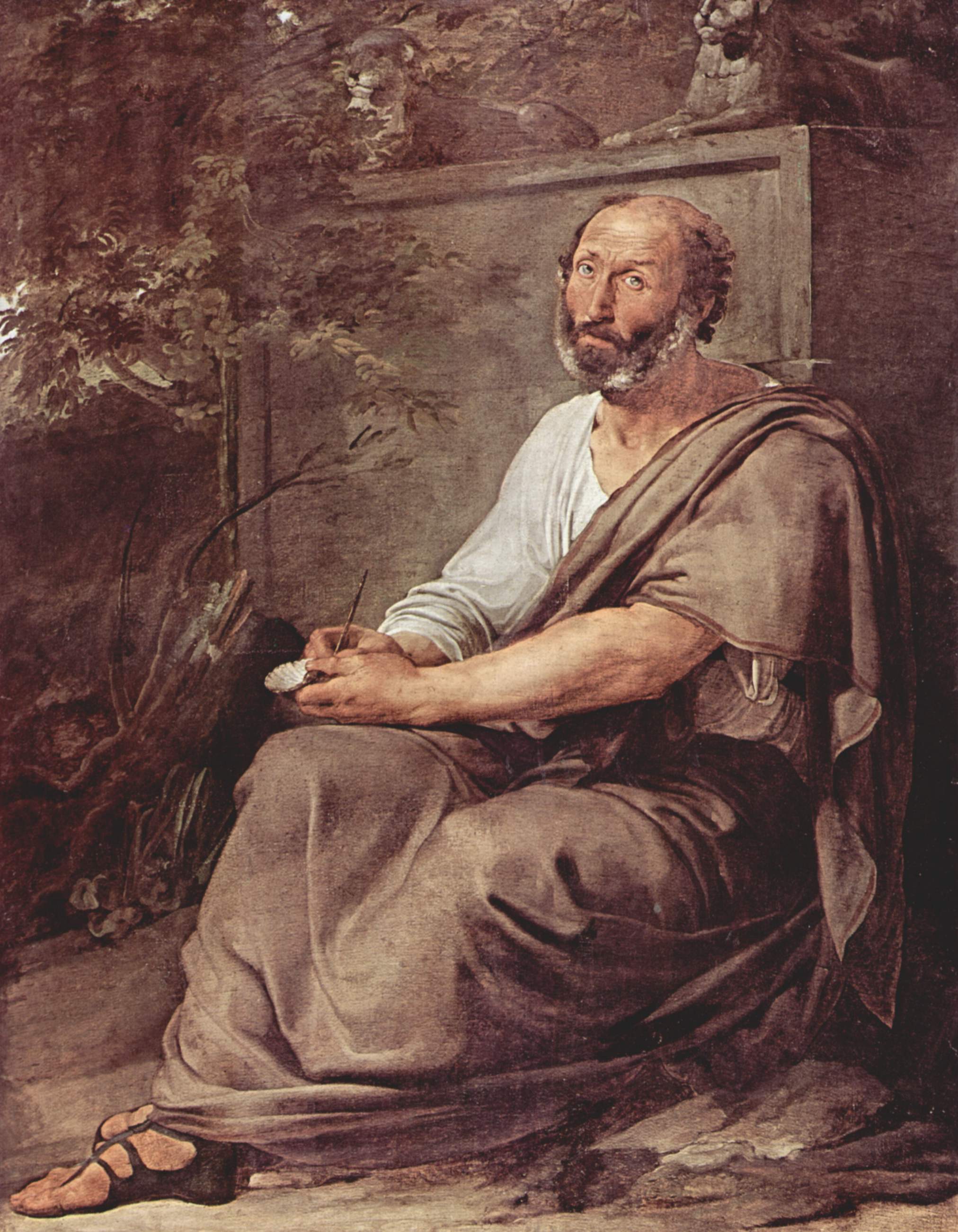 Existence



 the world did not come into being at one time

The world has existed, unchanged for all eternity
      - it had to be that way since it was ``perfect''; 
      - the universe is in a kind of ``steady state scenario''. 

Still, since he believed that the sphere was the most perfect of the geometrical shapes, 
 the universe did have a center (the Earth) 
and its ``material'' part had an edge, 
which was ``gradual'' 
     - starting in the lunar and 
     - ending in the fixed star sphere. 
Beyond the sphere of the stars the universe continued 
     into the spiritual realm where material things cannot be

This is in direct conflict with the Biblical description 
    of creation, and an enormous amount of effort was 
    spent by the medieval philosophers in trying to 
    reconcile these views.
Pictorial view 
Aristotelian view of the Cosmos
Hellenistic  Cosmology:the first Scientific Revolution
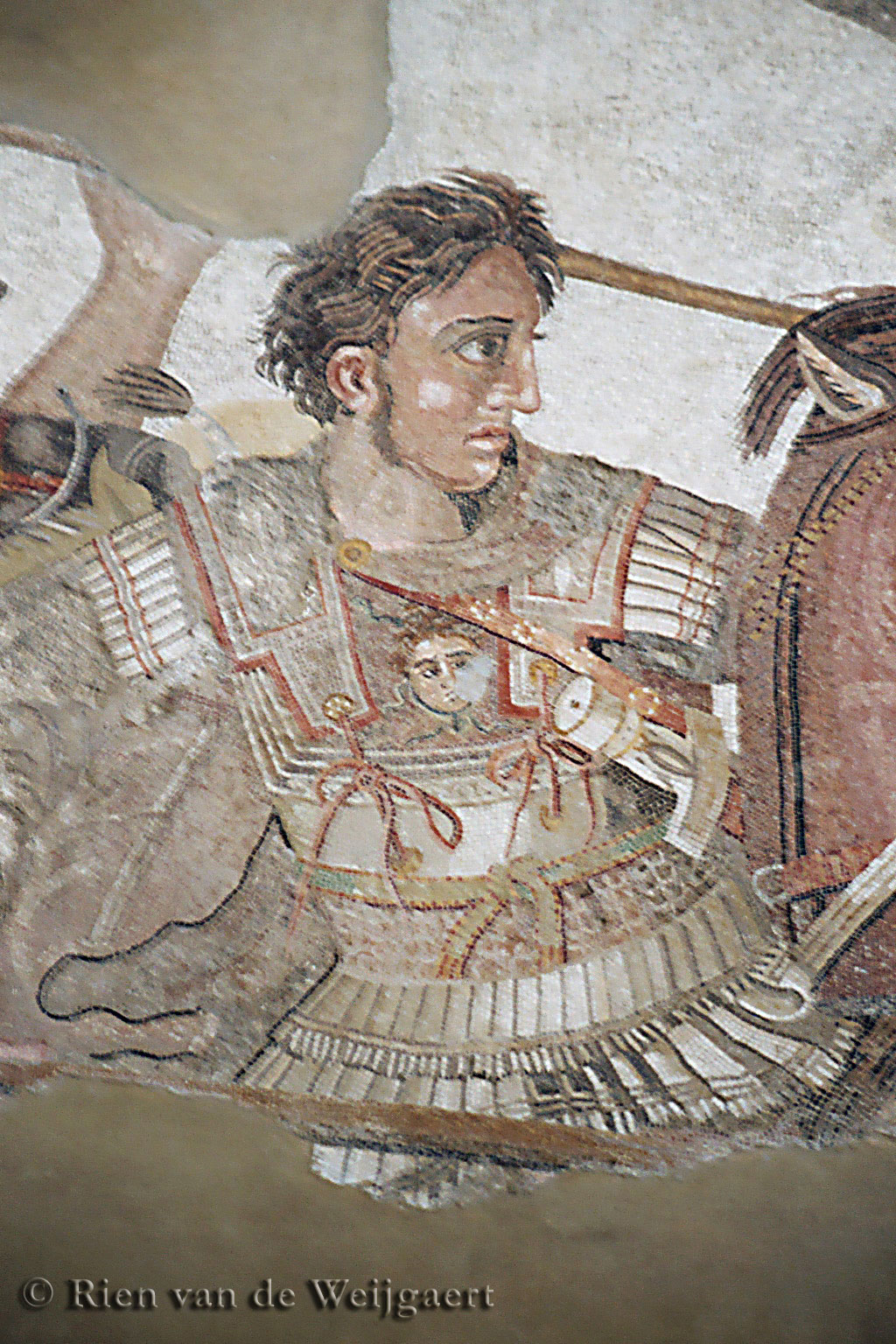 First Scientific Revolution:Hellenistic World
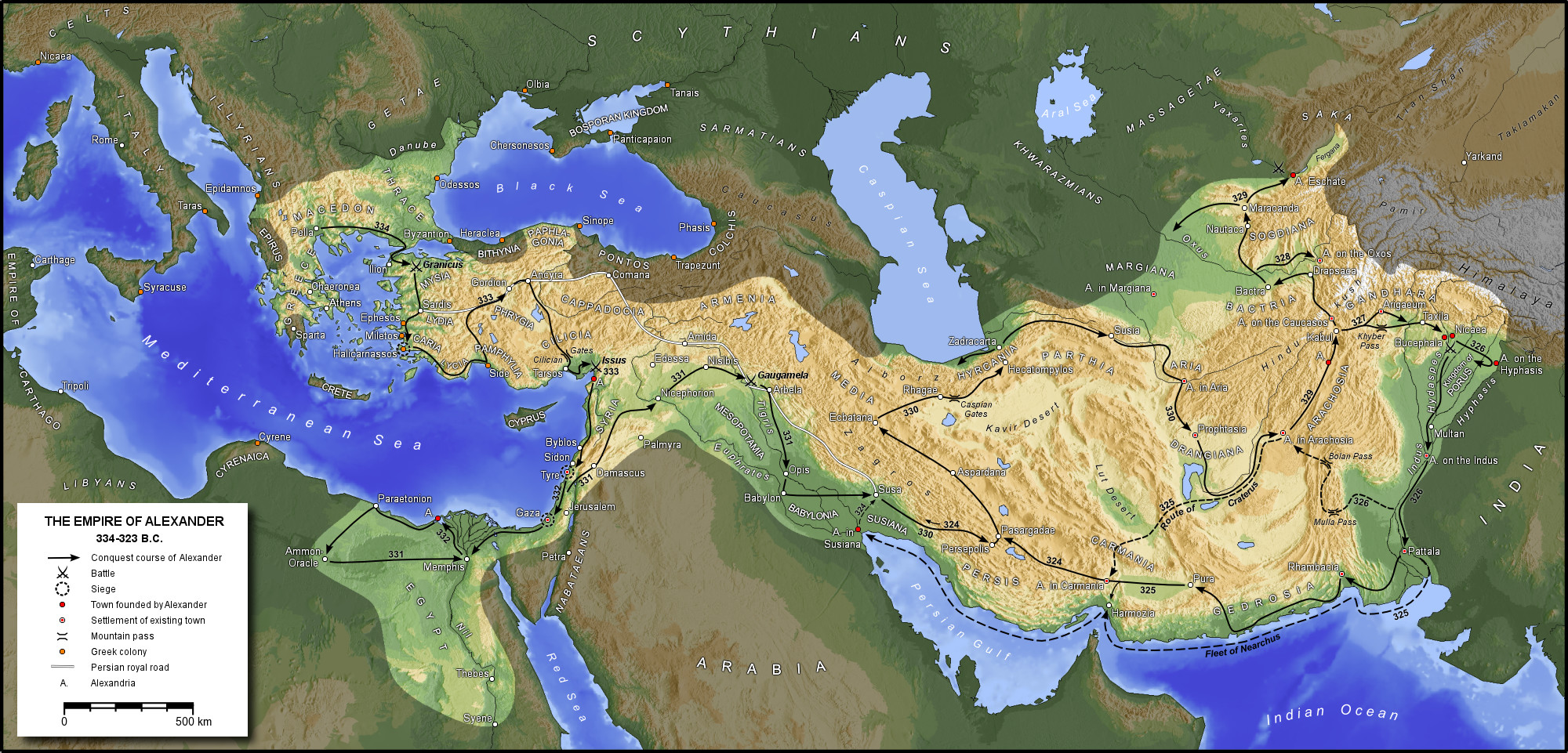 Hellenistic  States      & Centers of  Science
Pergamum
Syracuse
Rhodos
Alexandria
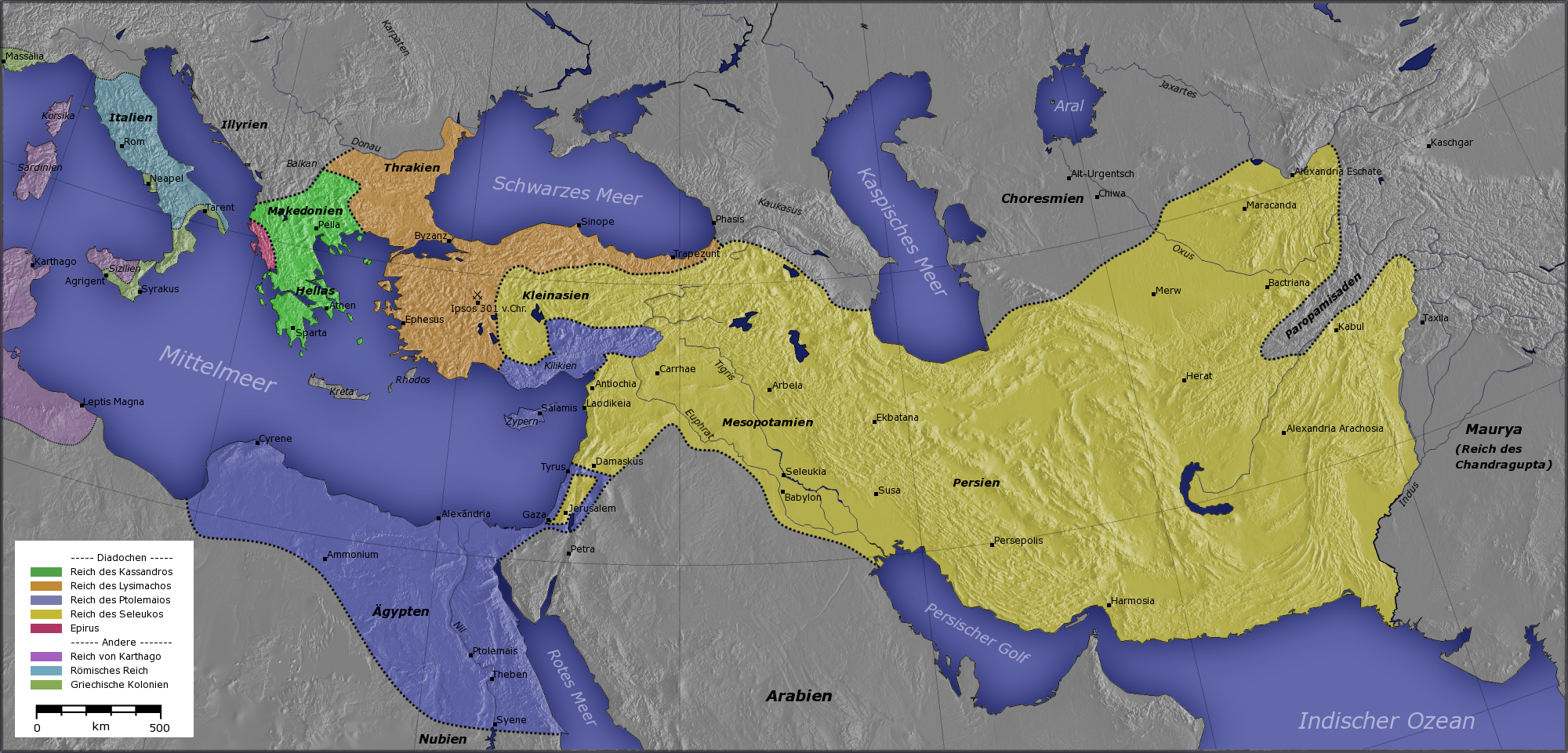 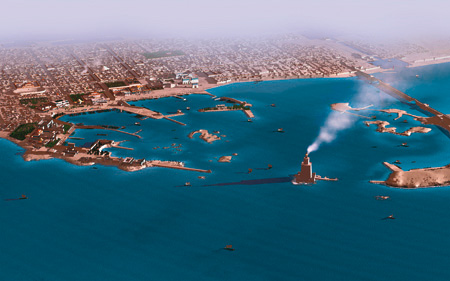 Alexandria
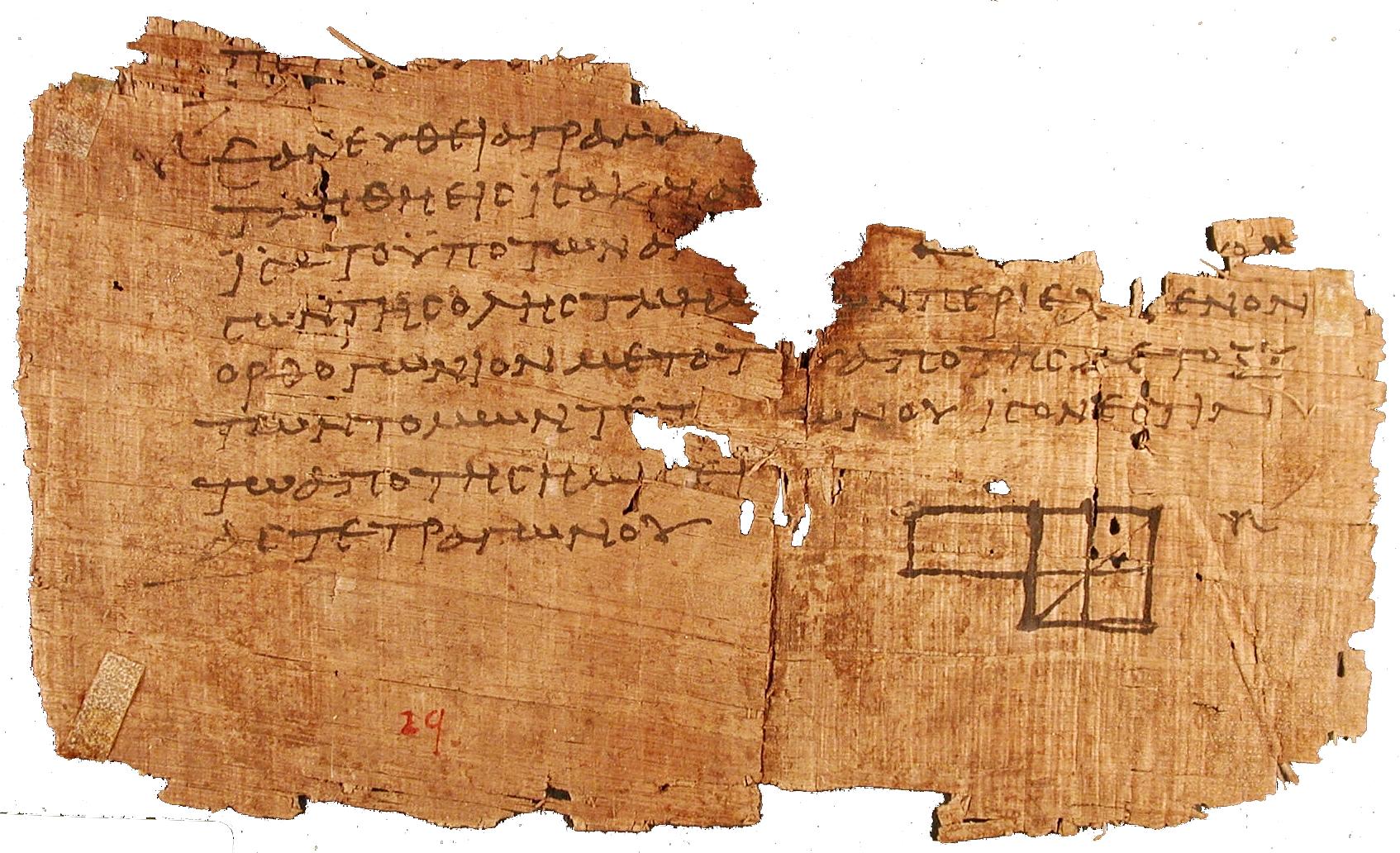 First Scientific Revolution
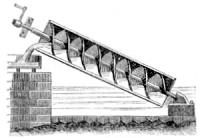 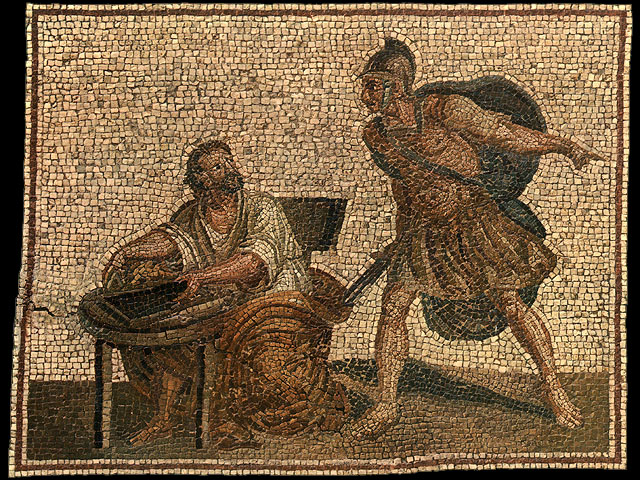 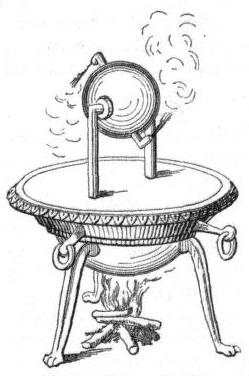 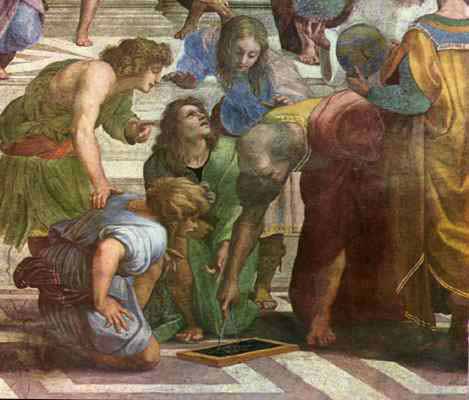 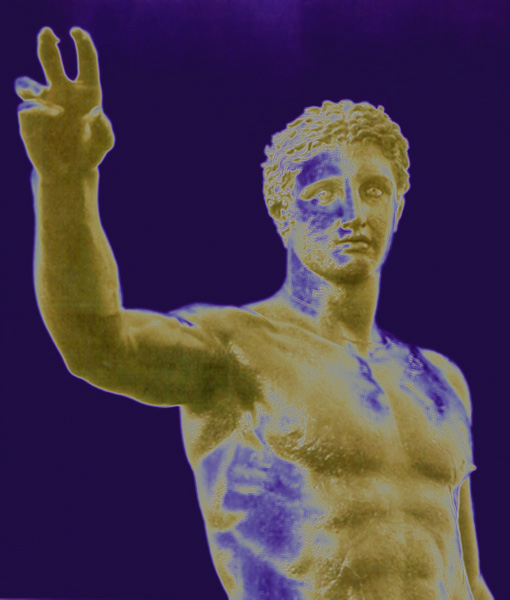 Euclides                        Herophilus                                                         Aristarchus         Ctesibius                                    Archimedes               Eratosthenes                                        Apollonius                 Hipparchus                                  Heron of Alexandria        Ptolemaeus
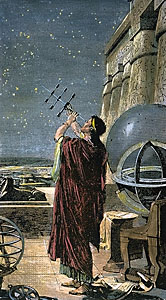 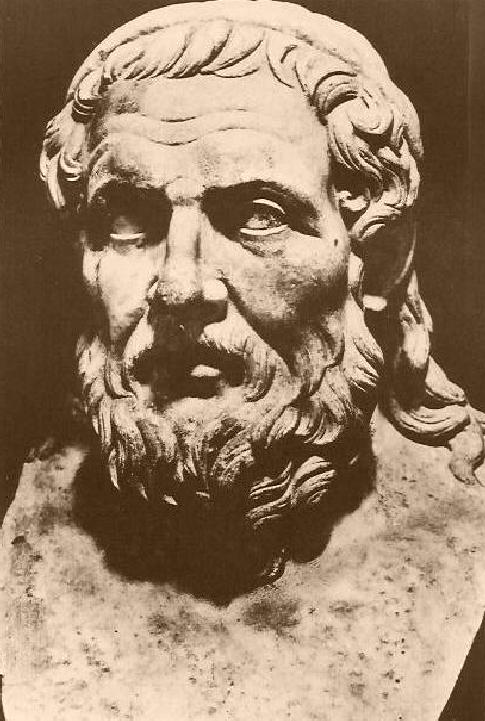 Hipparchus
Euclides
Heron
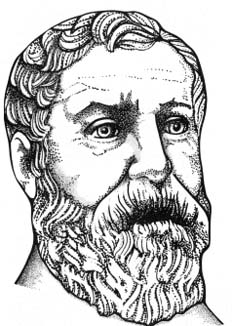 Apollonius of Perga
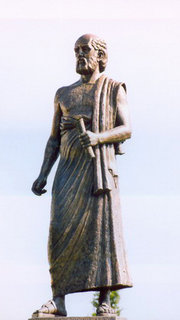 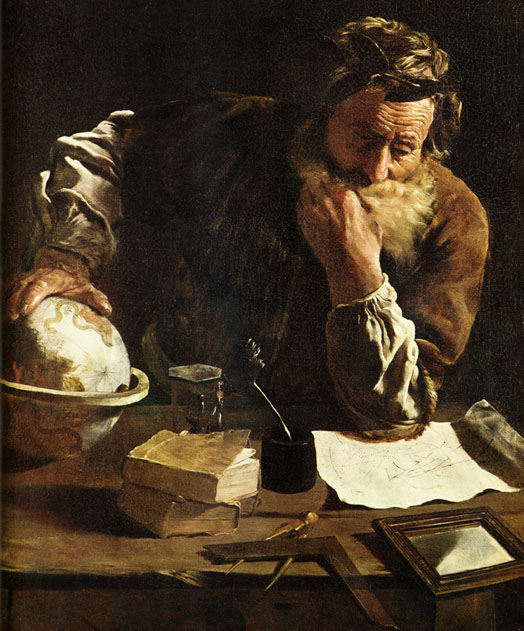 Aristarchus
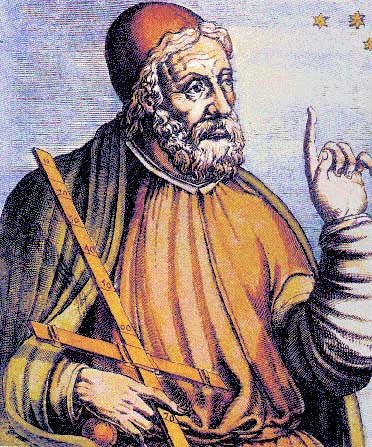 Ptolemaeus
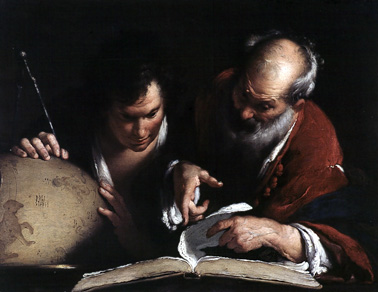 Eratosthenes
Archimedes
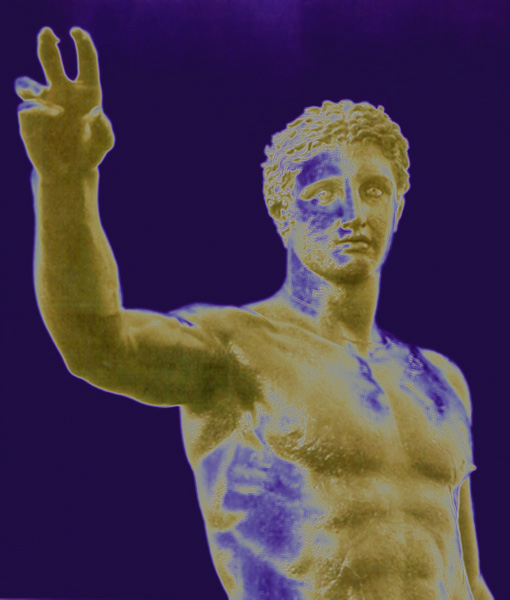 Euclides    (~ 300 BC)                Herophilus     (335-280 BC)     Aristarchus  of  Samos    (310-230 BC)                       Ctesibius    (285-222 BC)            Archimedes  (287-212  BC)Eratosthenes  (276-194  BC)                      Apollonius of Perga  (262-190 BC) Hipparchus of Samos  (190-120 BC)           Heron of Alexandria    (10-70 AD)                           Ptolemaeus  (83-168 AD)
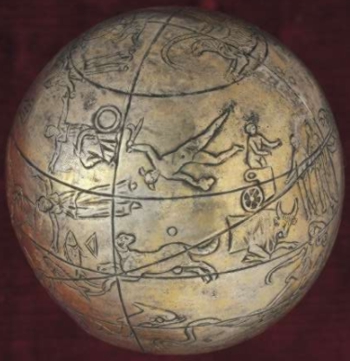 Hellenistic  Astronomers
Various  astronomers  made  significant, 
     even amazing,  contributions.  Noteworthy examples:

            Aristarchus of Samos    - Heliocentric  Universe
                                                           - distance Moon & Sun
                                                           - size Sun
            Archimedes                      - Planisphere/Planetarium  ?
            Eratosthenes                   - Diameter Earth 
            Hipparchus                      - multitude 
                                                             essential contributions 

     Problematic is the loss of nearly all,  except for a few,
     of the books and works they have written …
Aristarchus of SamosἈρίσταρχος310-230 BCE
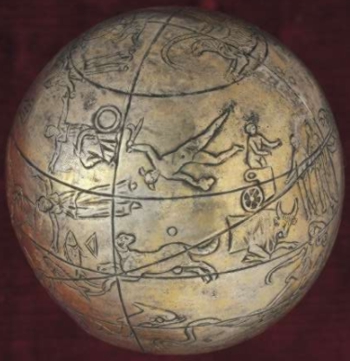 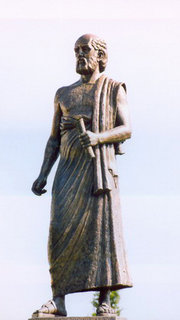 Aristarchus of  Samos   (Samos,  310-230 BCE) the  ancient  Copernicus
“On the Sizes & Distances of the Sun and Moon ”:
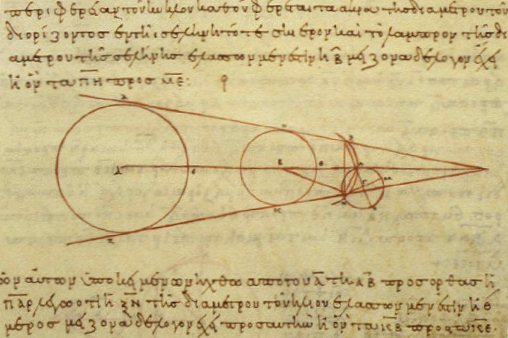 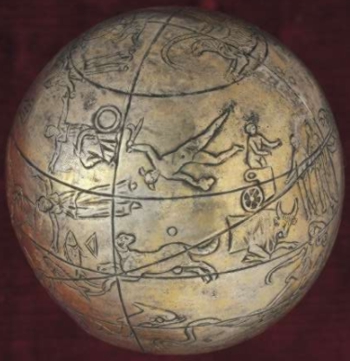 On the Sizes and Distances
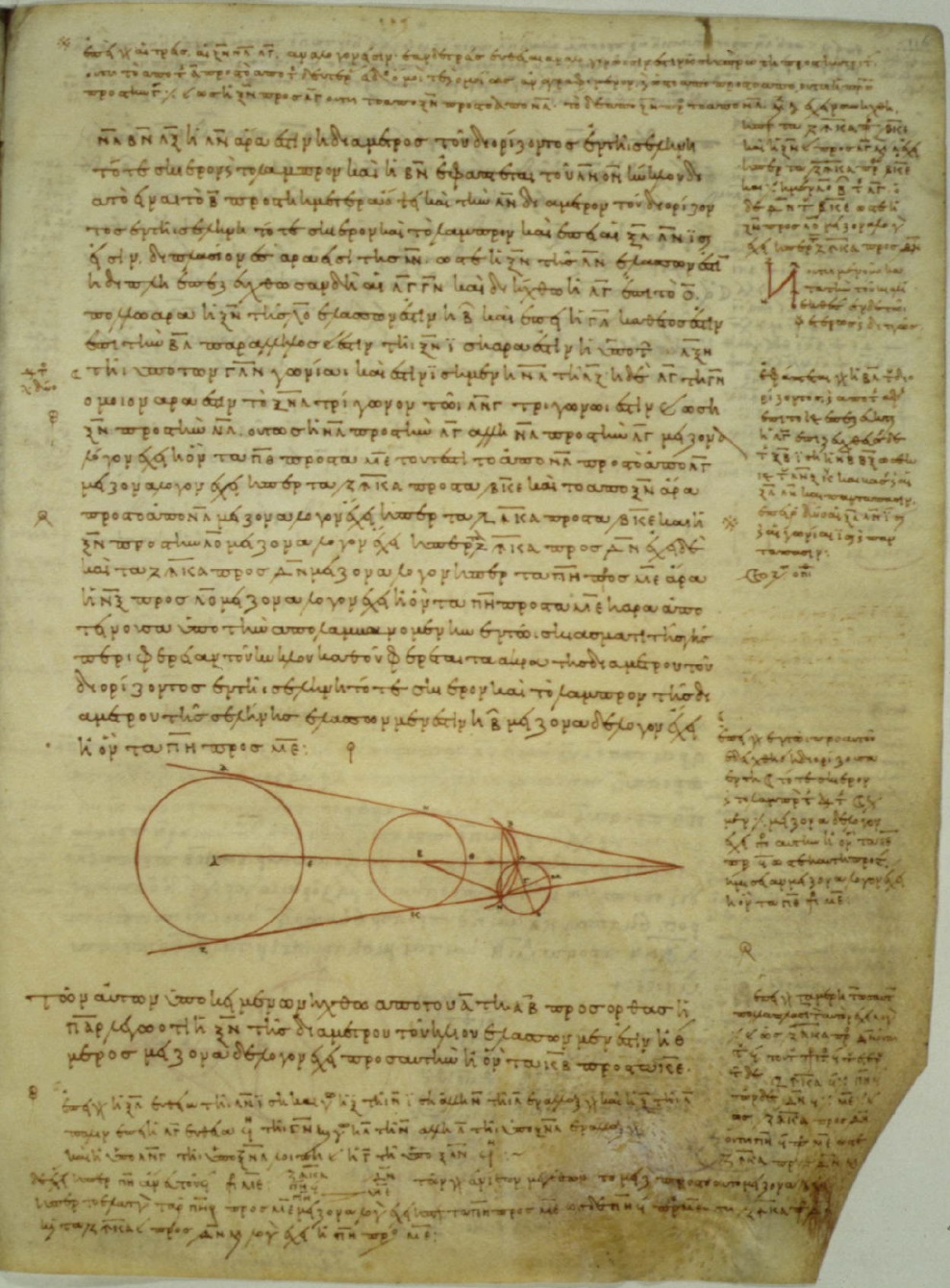 Only one work of Aristarchus  survives:

   On the Sizes and the Distances
              of  the Sun and Moon

First mathematically based attempt
to measure distance Earth-Sun, thus

First attempt to measure scale Universe

Based upon geocentric view of Universe
On the Sizes and the Distances
Greek copy 10th century
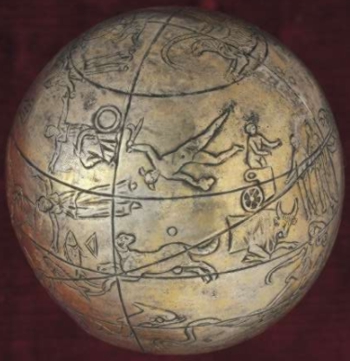 On the Sizes and Distances
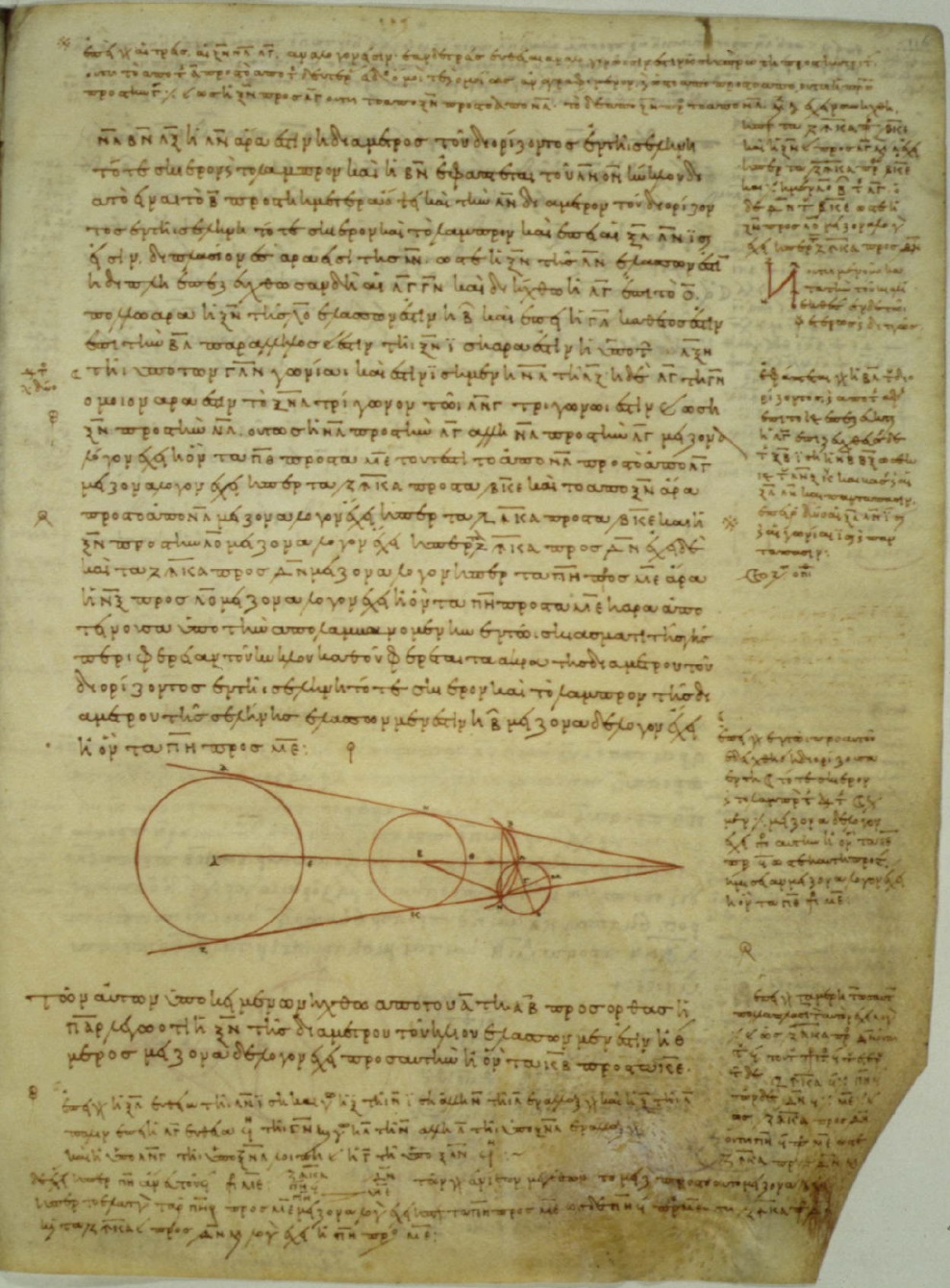 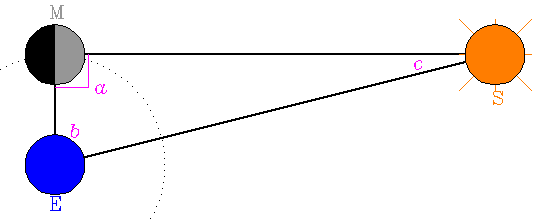 Aristarchus' geometric construction used to estimate the distance to the Sun. 
Earth (E) –Sun (S)-Moon (M) triangle and sizes are not drawn to scale.

Measure angle b:
    c =  90-b           EM/ES = sin(c) 

Aristarchus:
      b = 87              real value:       b = 8950 
    ES = 19 EM         real value:     ES = 397 EM
Numerically, very unstable procedure, reason
for huge error. Nonetheless,
On the Sizes and the Distances
Greek copy 10th century
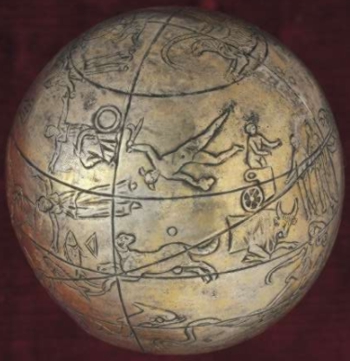 On the Sizes and Distances
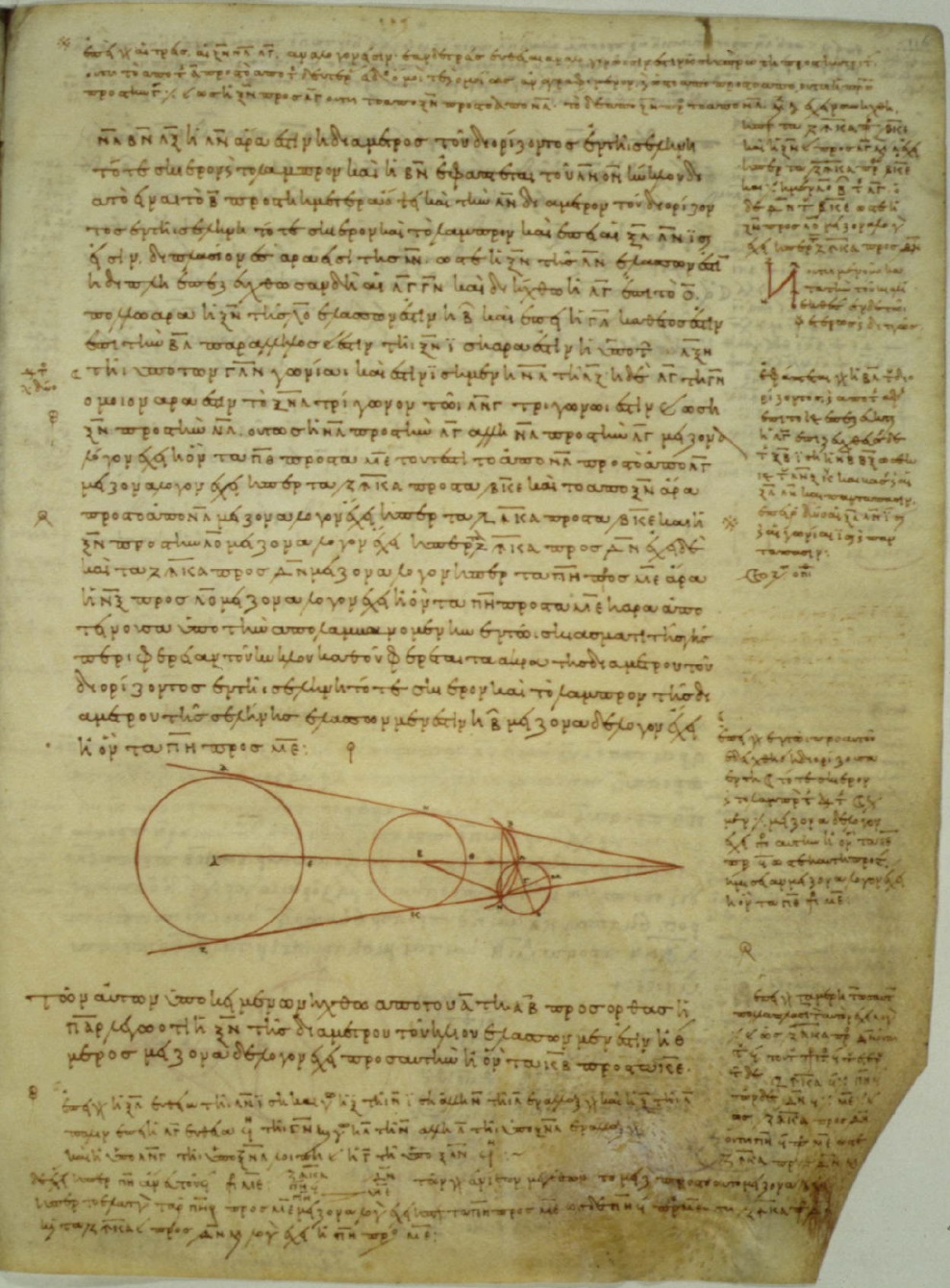 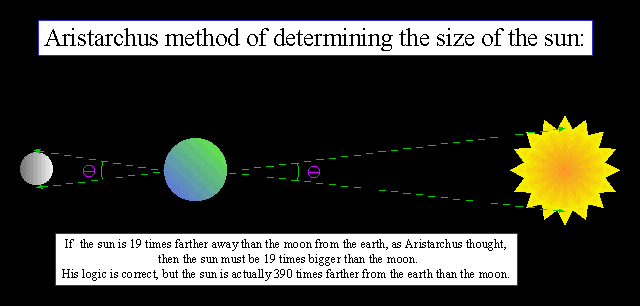 Aristarchus' estimate of size Sun:

angular diameter Sun ~
angular diameter Moon   

Dist. Earth-Sun  =   19  Dist. Earth-Moon

                     size  Sun  = 19  x  size Moon
 
                     size  Sun  >  size Earth
On the Sizes and the Distances
Greek copy 10th century
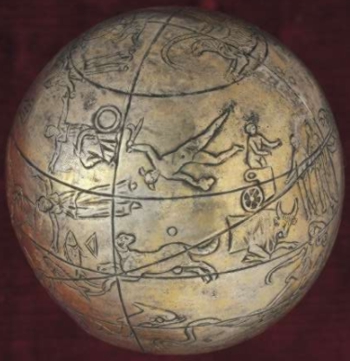 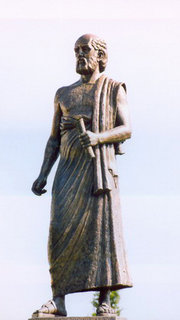 Aristarchus:Heliocentric Universe
Archimedes, “the Sand Reckoner” (~200 BCE):
You King Gelon are aware the ‘universe' is the name given by most astronomers to the sphere the center of which is the center of the Earth, while its radius is equal to the straight line between the center of the Sun and the center of the Earth. This is the common account as you have heard from astronomers. 

But Aristarchus has brought out a book consisting of certain hypotheses, wherein it appears, as a consequence of the assumptions made, that the universe is many times greater than the 'universe' just mentioned. 

His hypotheses are that the fixed stars and the Sun remain unmoved, that 

                     the Earth revolves about the Sun 

on the circumference of a circle, the Sun lying in the middle of the orbit, and that the sphere of fixed stars, situated about the same center as the Sun, is so great that the circle in which he supposes the Earth to revolve bears such a proportion to the distance of the fixed stars as the center of the sphere bears to its surface.
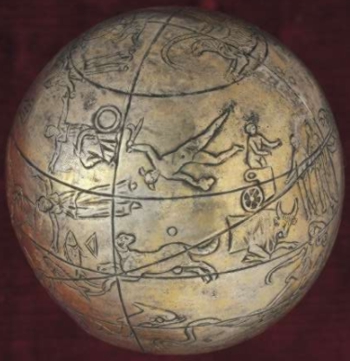 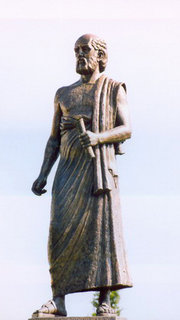 Aristarchus’  idea of Heliocentric Universe  
encountered sceptical, even hostile, reactions:

   Could not explain the absence of 
    parallax of fixed stars  
    (or they should be very, very far away …)
   Impiety … (even for those “rational” Greeks …)
Aristarchus:Heliocentric Universe
“Cleanthes thought it was the duty of the Greeks to indict Aristarchus of Samos on the charge of impiety for putting in motion the Hearth of the universe [i.e. the earth], . . . supposing the heaven to remain at rest and the earth to revolve in an oblique circle, while it rotates, at the same time, about its own axis”
Plutarchus,  “On the Apparent Face in the Orb of the Moon”
Eratosthenes of CyreneἘρατοσθένης276 BC - 194 BC
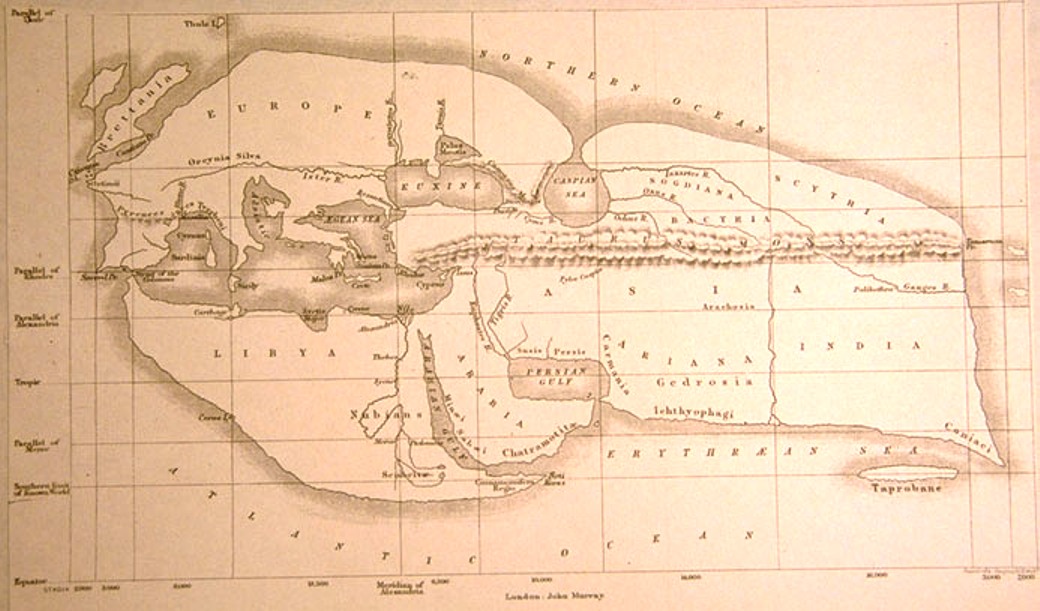 Eratosthenes of Cyrene  (276 -194 B.C.E.)
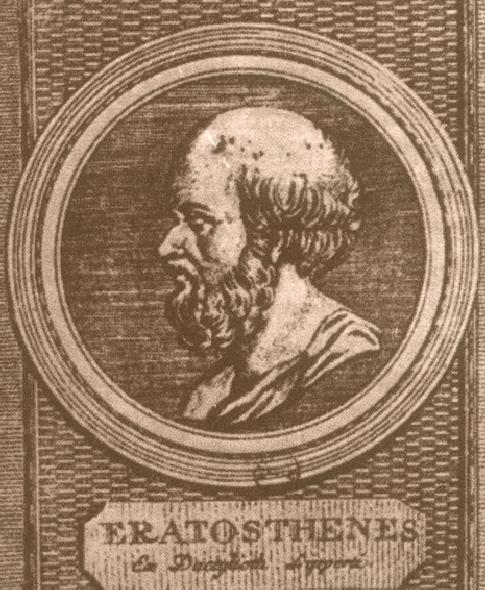   Studied in Alexandria & Athens

     - Mathematician
     - Astronomer
     - Geographer
     - Poet
     - Athlete

 2nd  Chief librarian  
  Great Library of Alexandria

 Friend of Archimedes

 Invented armillary sphere  
  (240 BC)

 Calculated Earth’s Circumference

 Became blind in 194 BC, 
  starved himself to death
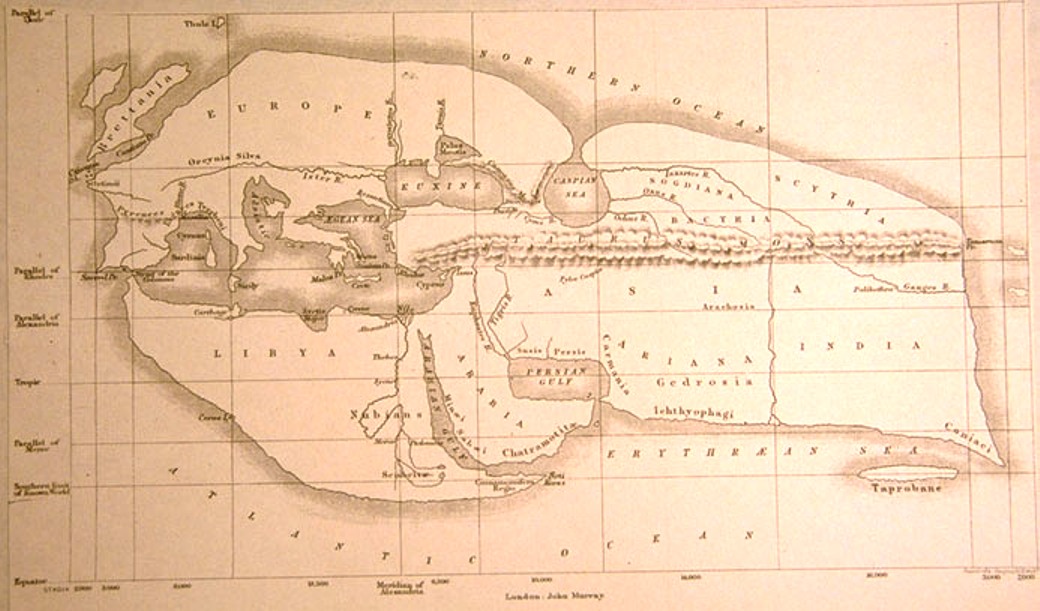 Earth Circumference:
Eratosthenes’ measurement:  39,690 km  - within 1%
                                                   (if Egyptian stadia)
Linear distance  
Syene - Alexandria: 
~ 5,000 stadia
Angular distance 
      Syene - Alexandria: 
~ 70
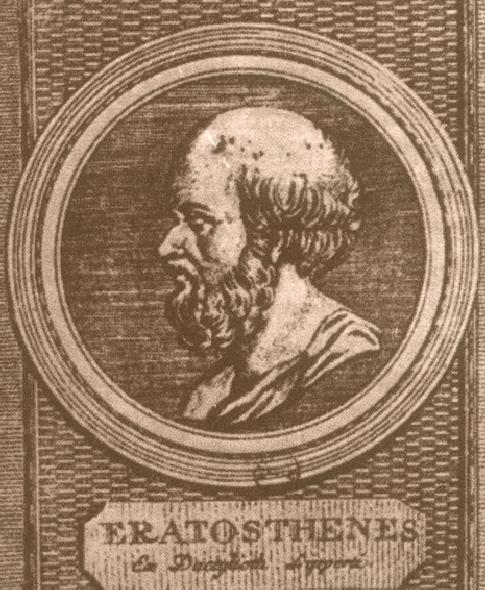 Eratosthenes’ measurement Earth diameter
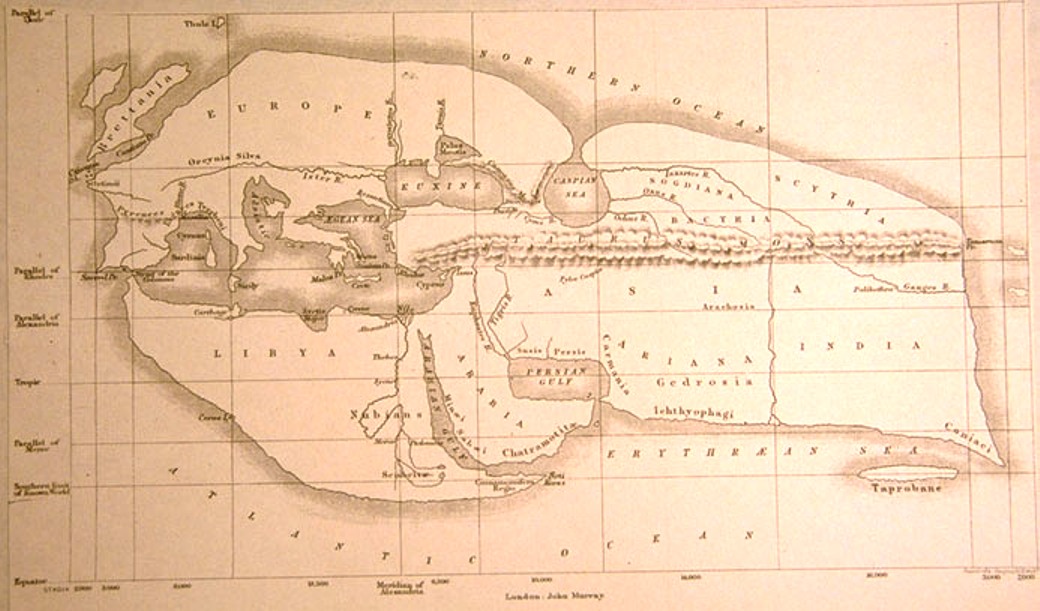 Eratosthenes Earth Circumference Measurement
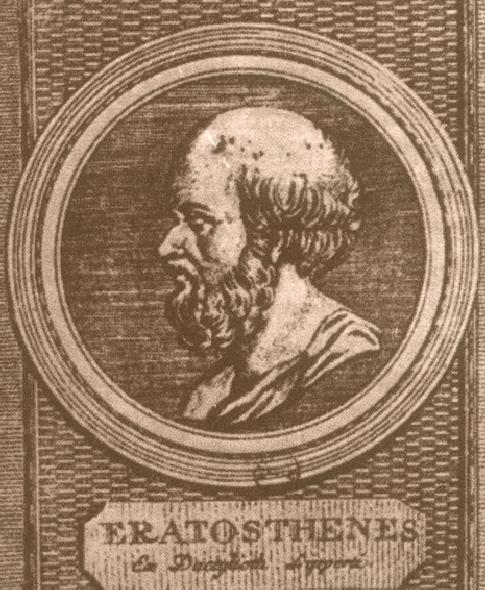 Archimedes of Syracuse  c. 287 – 212 BCE
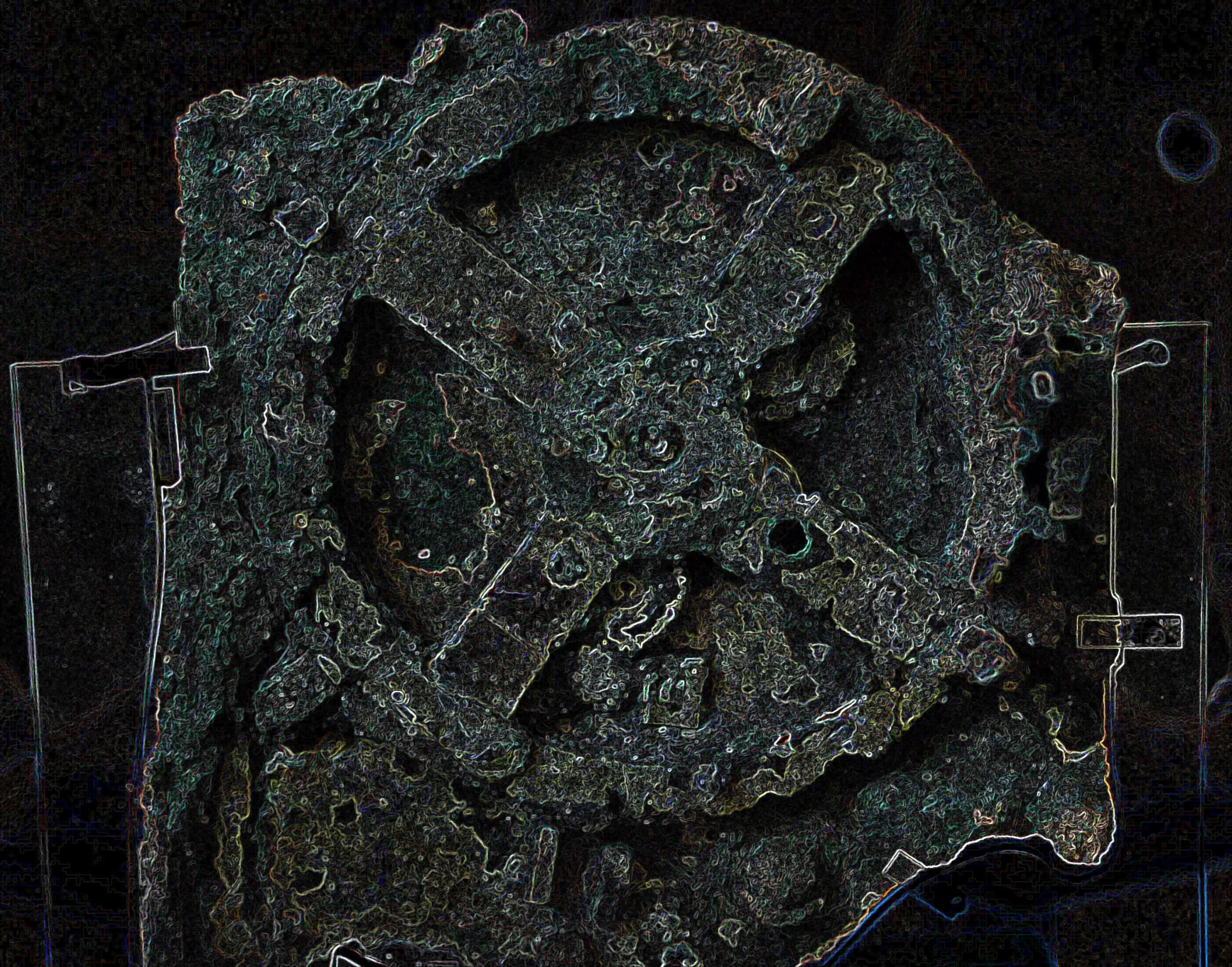 Archimedes
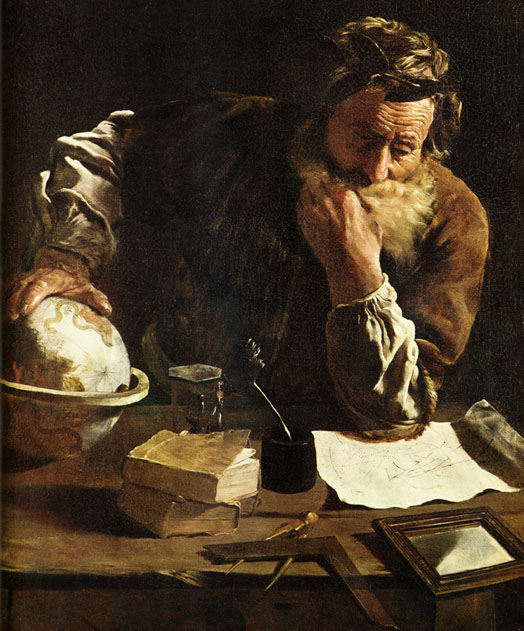 Syracuse,  287-211/212 BC,
  Greatest mathematician & 
  scientist of antiquity (all time ?):

     Probably studied in Alexandria, 
      under followers Euclides 
     Killed by Roman soldier, upon 
      Roman conquest Syracuse
     Family Hieron II, king Syracuse ? 
 
     Inventions:
      - war machines … 
      - water screw 
      - water organ (?) 
      - burning mirrors  (???)
      - planetarium !!!!!!!
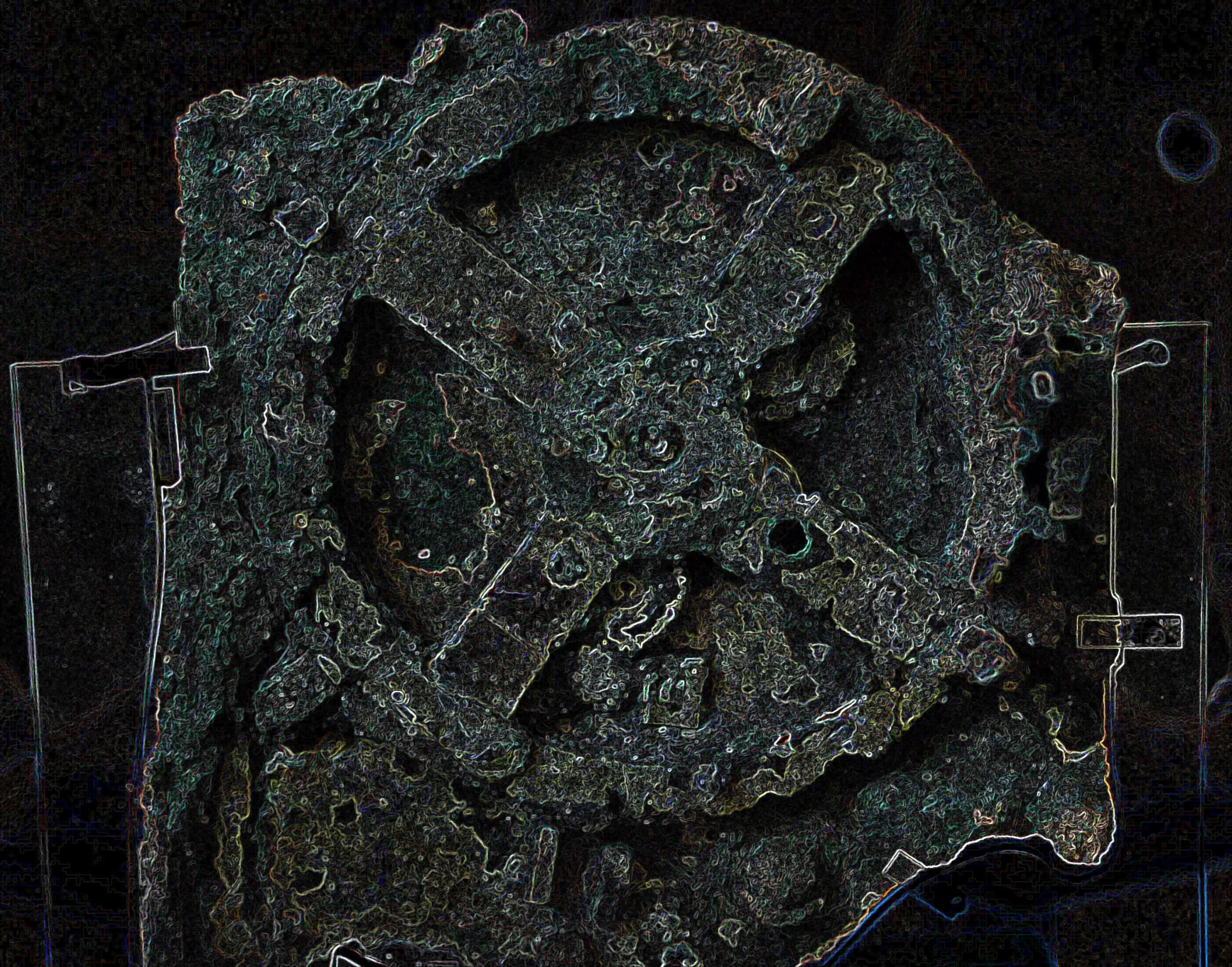 Cicero mentions two planetarium like machines…
“For when Archimedes fastened on a globe the
movements of moon, sun and five wandering stars,
he, just like Plato’s God who built the world in the
“Timaeus”, made one revolution of the sphere
control several movements utterly unlike in
slowness and speed. Now if in this world of ours
phenomena cannot take place without the act of
God, neither could Archimedes have reproduced 
the same movements upon a globe without 
divine genius''
Cicero,       Tusculan Disputations,  Book I, Section XXV
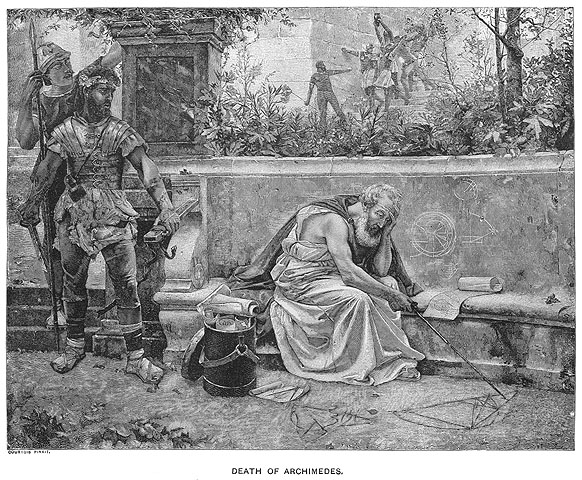 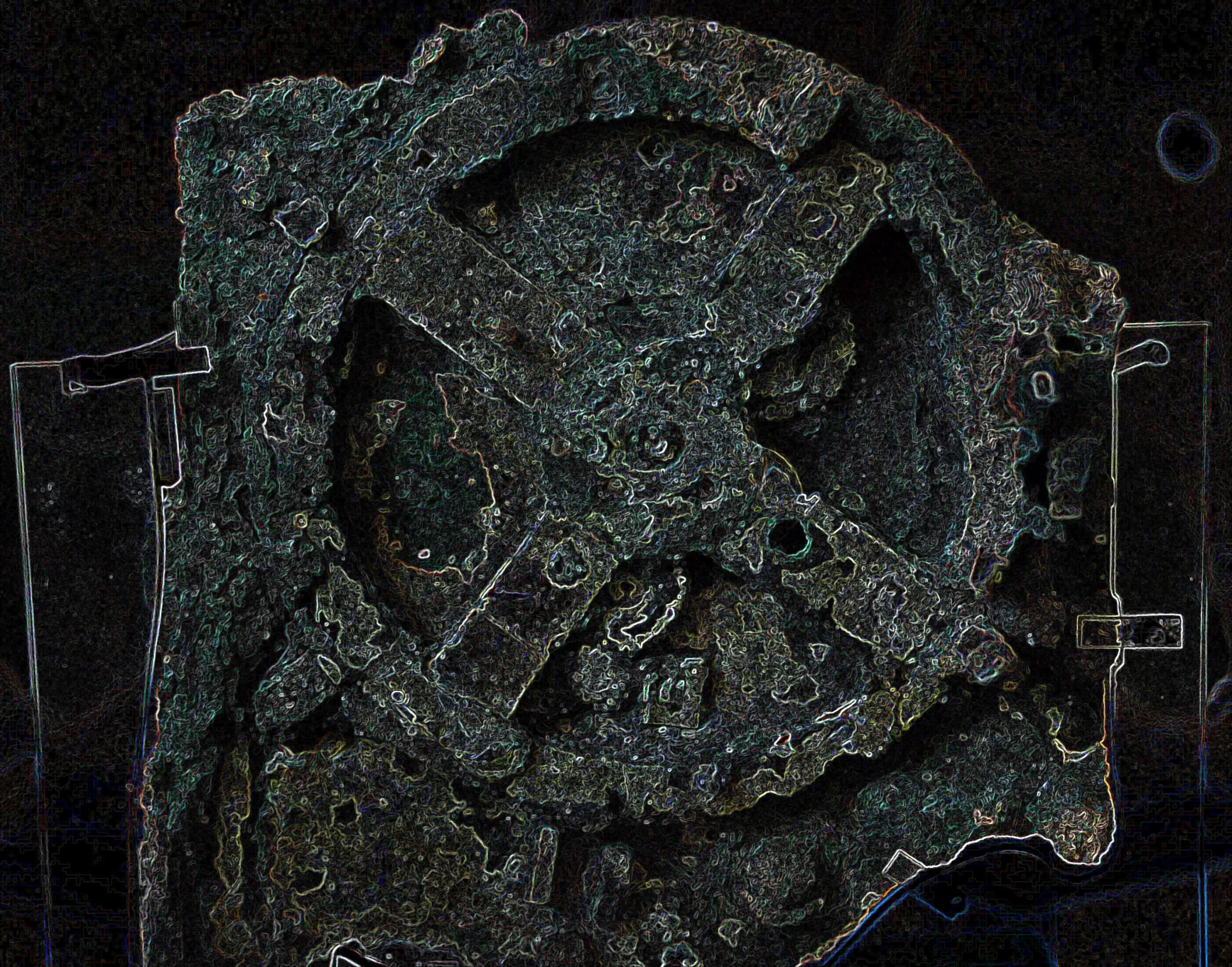 Archimedes
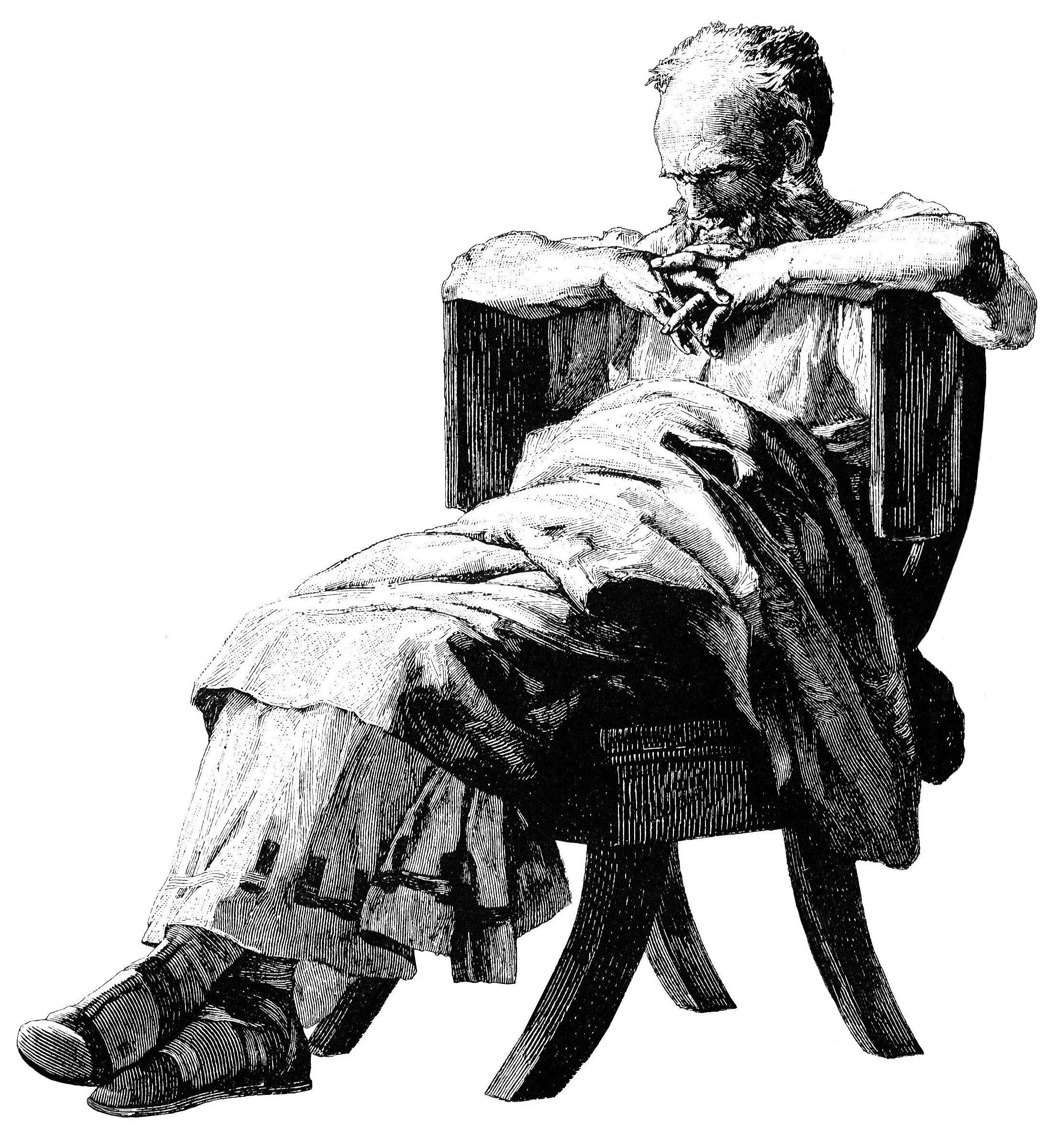 Pappus of Alexandria:
    Archimedes wrote book 
    “On Sphere-Making”
    
      … is this Antikythera … ?

Compare with 

     Archimedes Palimpsest:
      … “On the Method” …

      Fundamentals Calculus, 
      Integral calculus …
Hipparcus  c. 190 – 120 BCE
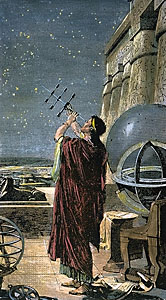 Hipparchus of   Nicaea (190-120  BC) Antiquities' Greatest  Astronomer Responsible for the true    Revolution in  Astronomy Synthesis  of      Babylonian Observational Astronomy    Greek  Theoretical/Geometric  ModelsAstronomy  as  true Modern Science:     Experiment  &  Theory
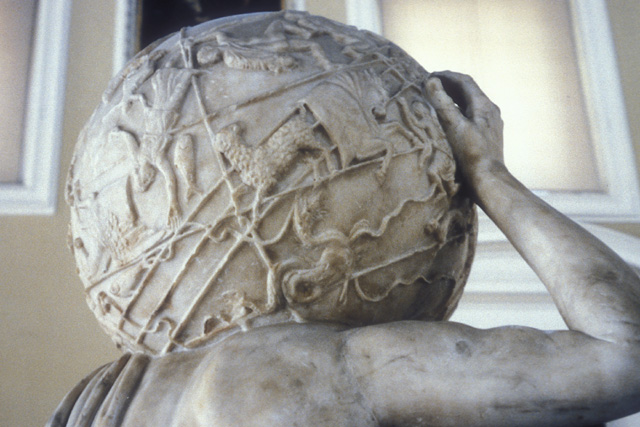 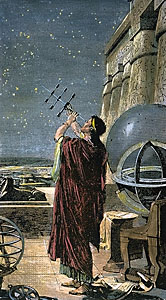 Hipparcus  (Nicaea-Rhodos 190-120 BCE)
Greatest astronomer Greek antiquity

     Trigonometric Tables
     Precession of the Equinoxes 
     Motion moon:
         synodic, anomalistic, … month
     Solar & Lunar eclipses
     Orbit of the Moon:
         epicyclic theory
      Distance Moon
      Star catalogue & Celestial Globe
          Lost, yet … Farnese Atlas ?
      Defined Magnitude Scale 
      Invented the Astrolabe   
     
    
    
    
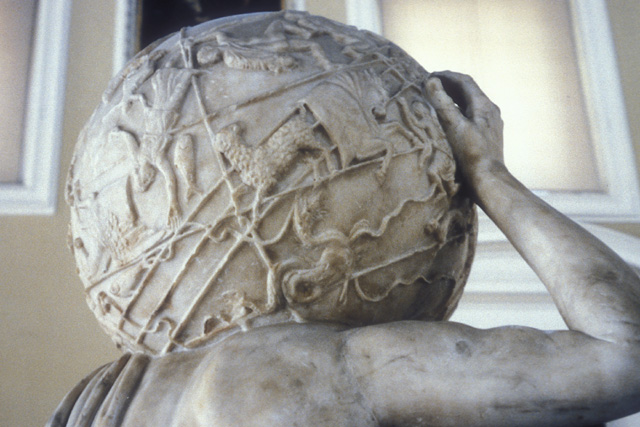 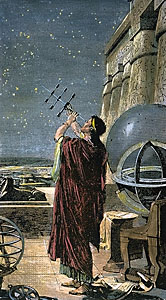 Star Magnitudes
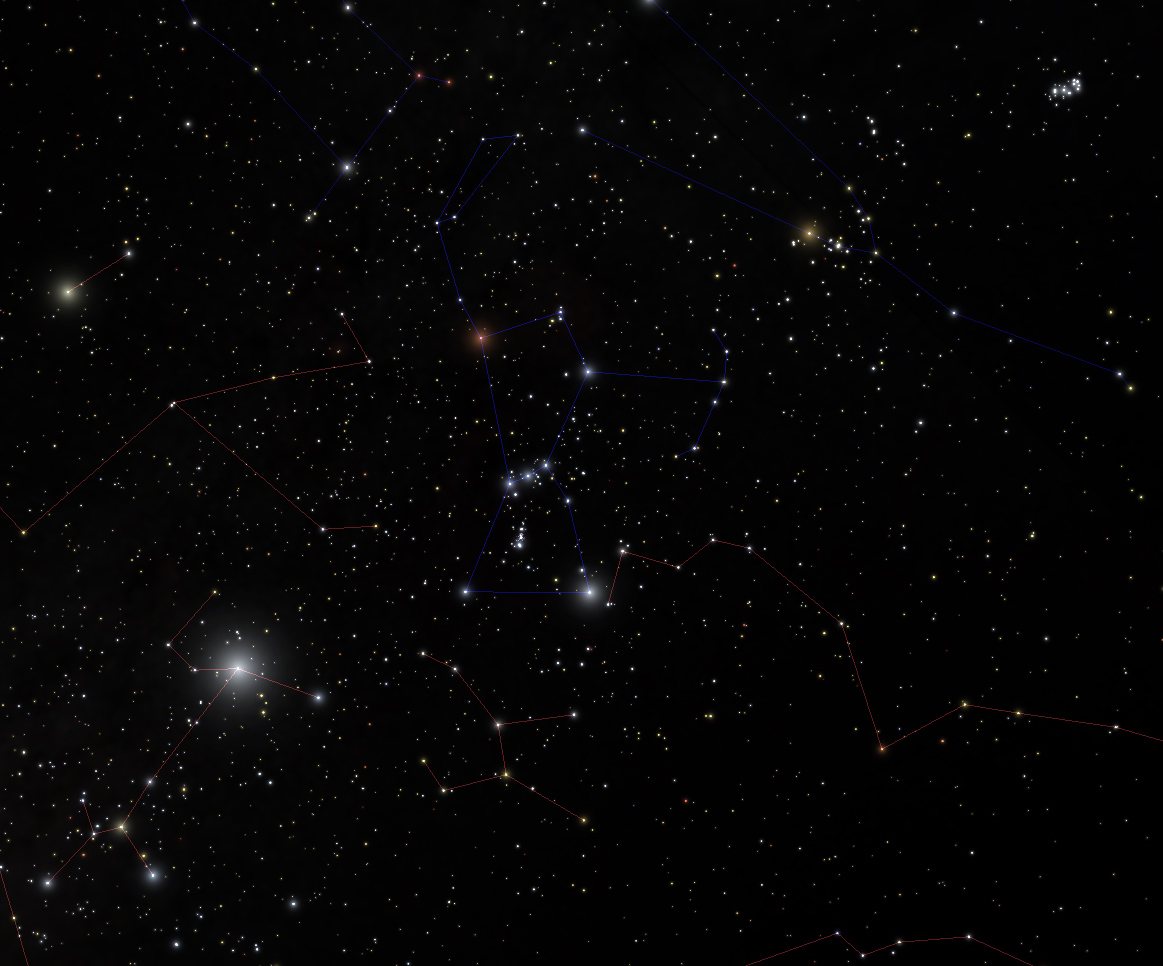 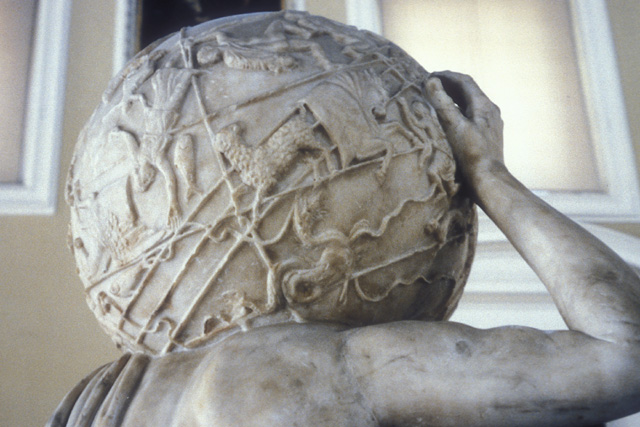 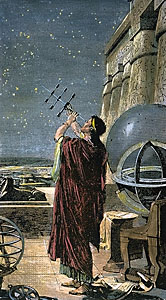 Precession
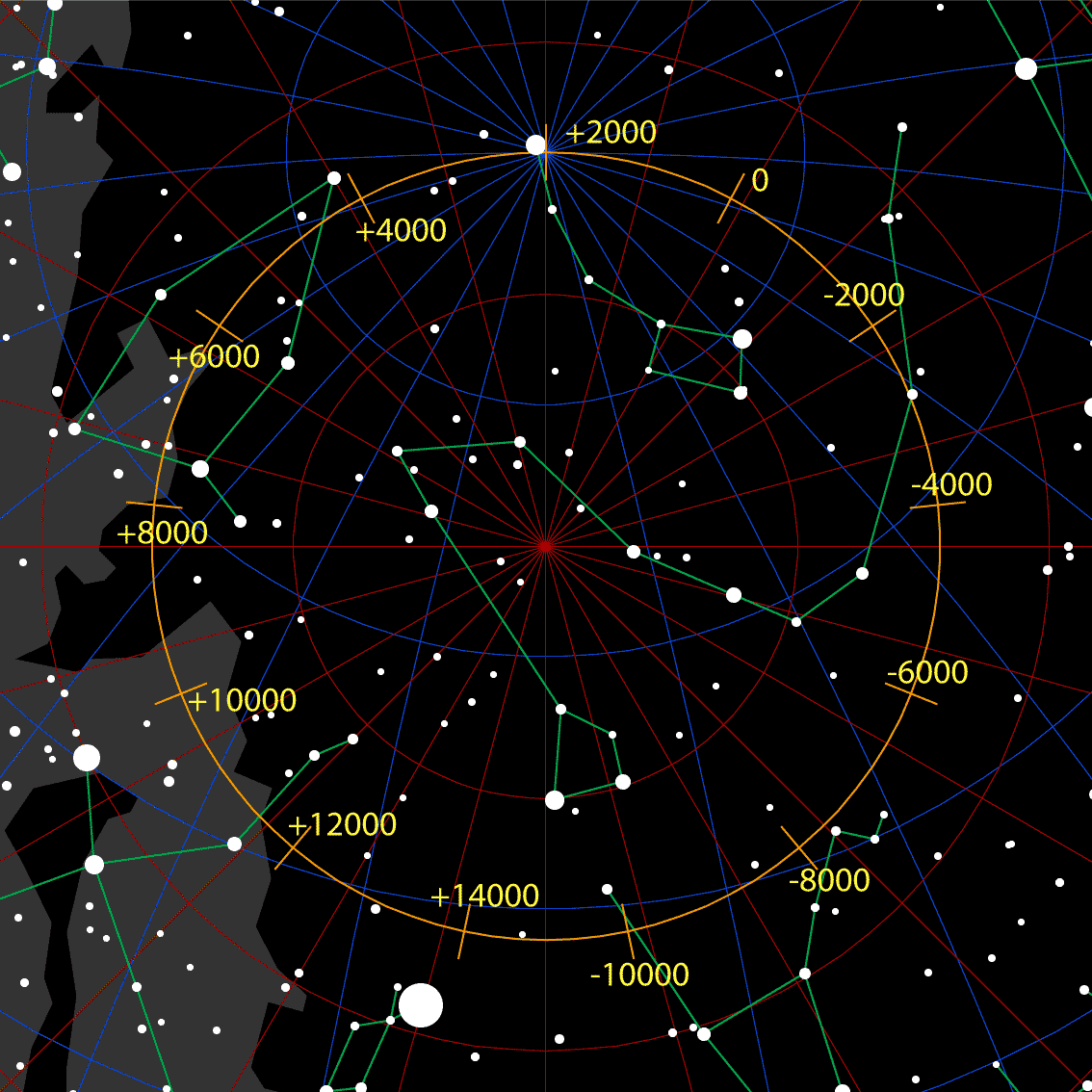 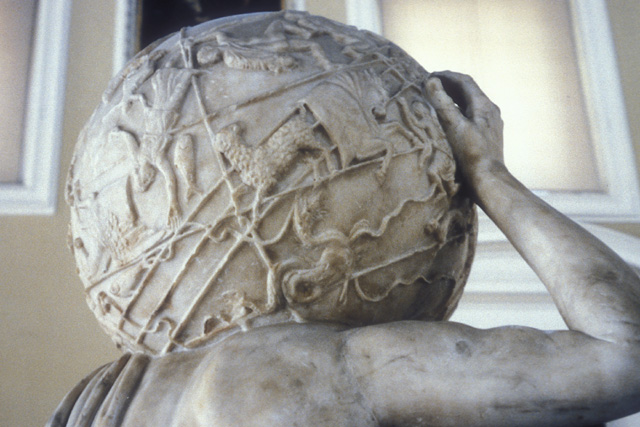 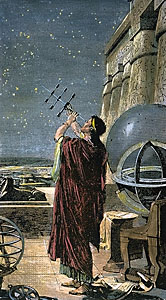 Precession
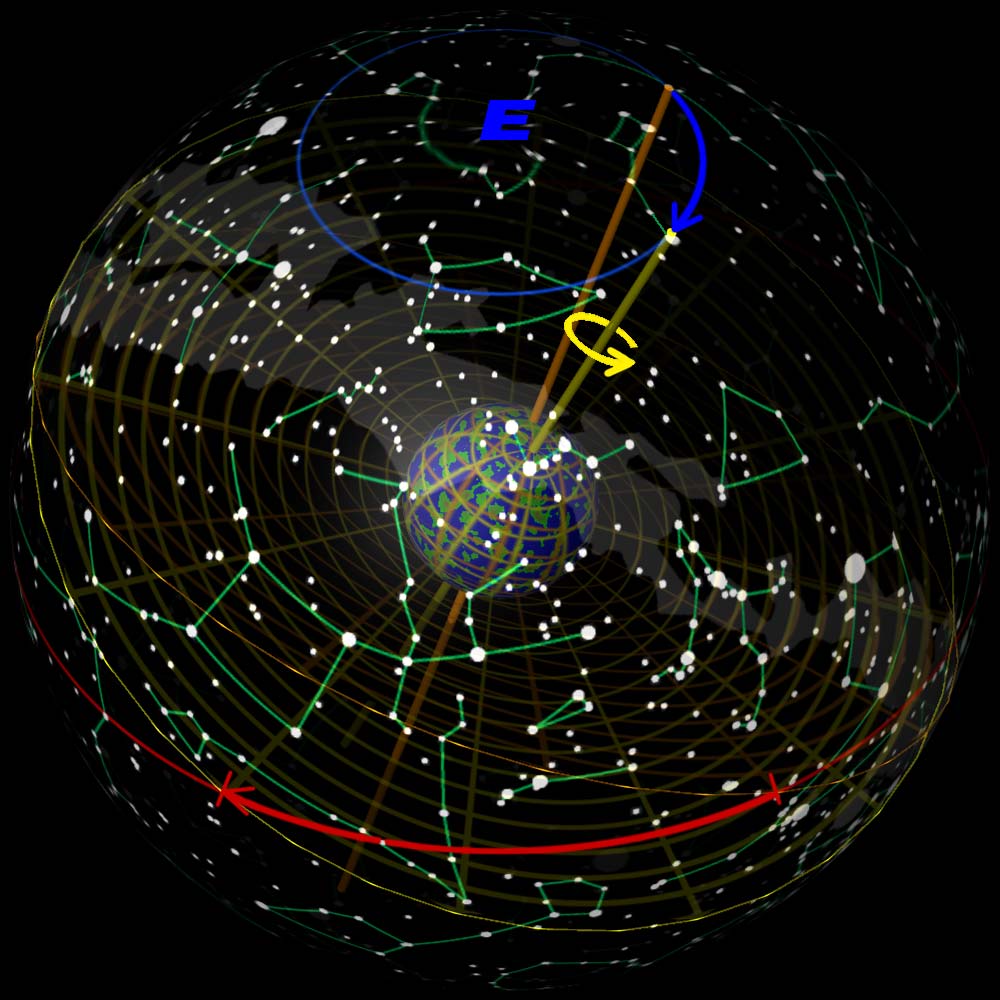 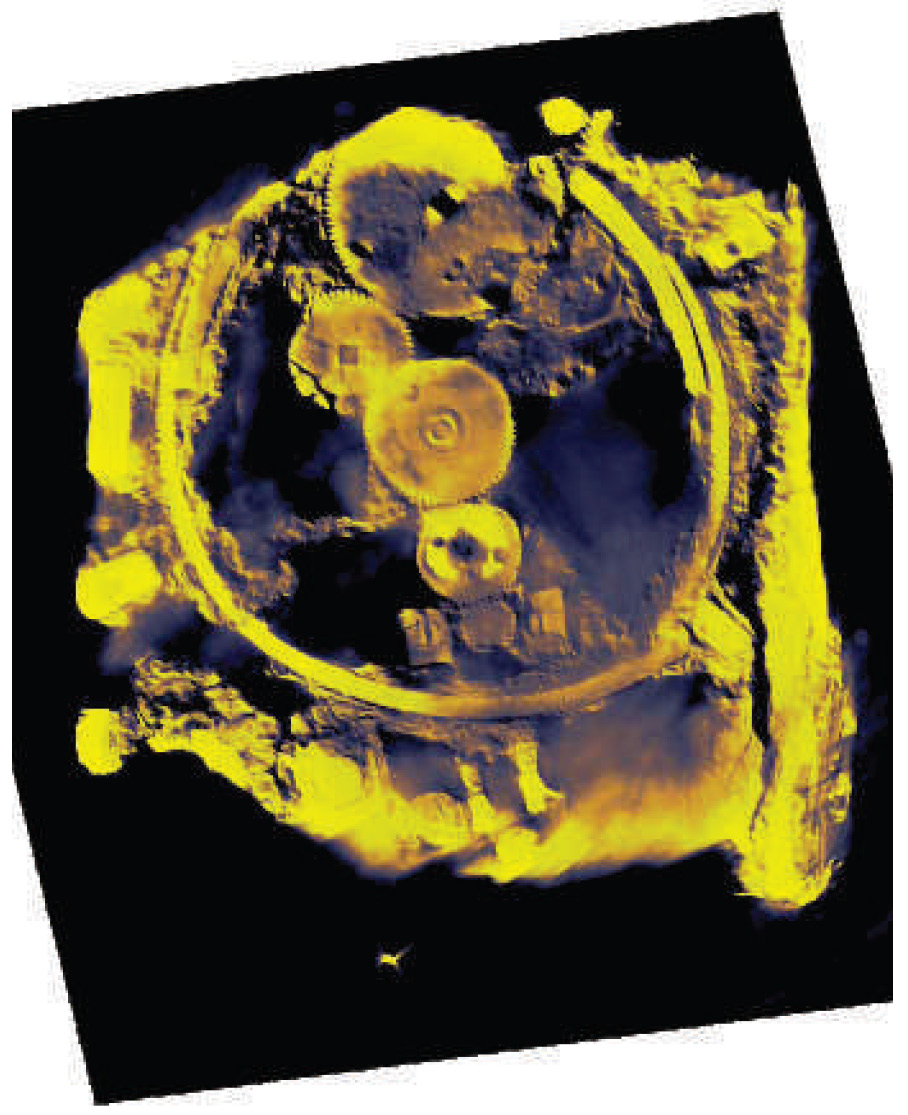 Greek Miracle ?






Hipparcus’ Moon Orbit Computer
…  and   Astronomy
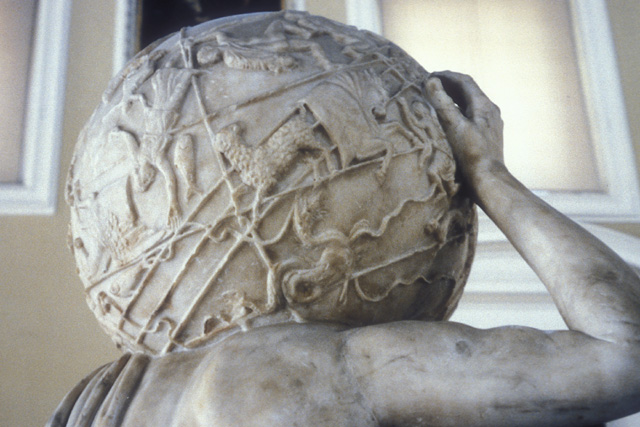 Farnese Atlas:Hipparchus’ star catalog ?
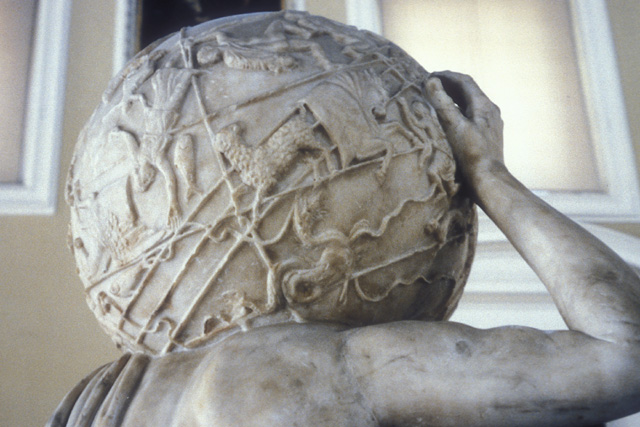 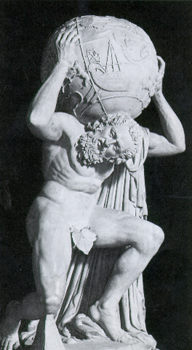 Farnese Atlas:Hipparchus star catalog ?
Farnese Atlas is the oldest surviving pictorial
Record of Western constellations

Roman times ~ A.D. 150,
presumed to represent constellations mapped in earlier Greek work

Atlas labors under the weight because he had been sentenced by Zeus to hold up the sky. 

The globe shows:
 a depiction of the night sky as seen from    
  outside the outermost celestial sphere
 low reliefs depicting 41 (42) of the 
  48 classical Greek constellations including:     
       - Aries the ram  
       - Cygnus the swan
       - Hercules
Antikythera Mechanism  c. 150 BCE
National Archaeological Museum, Athens
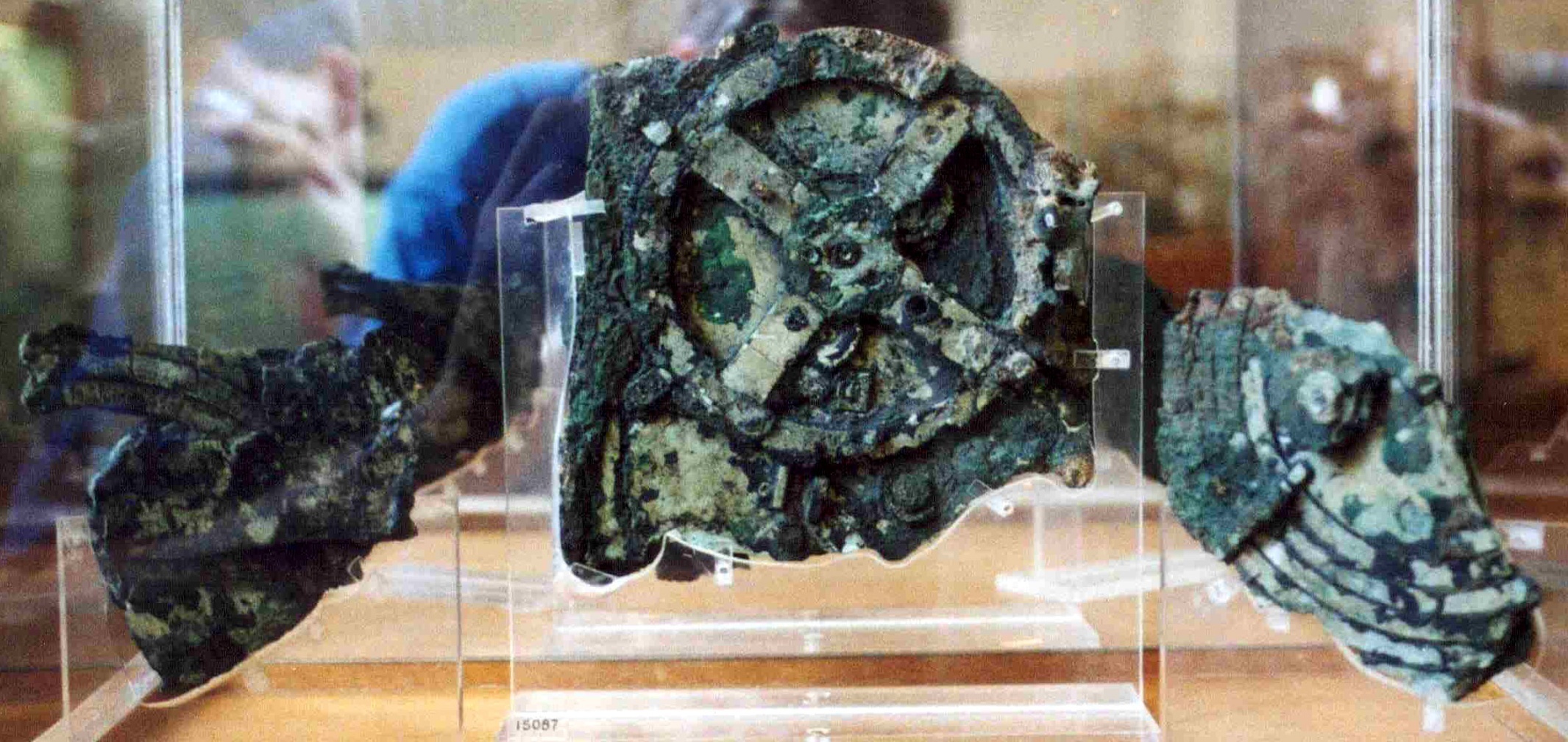 Fragment C,      Fragment A,      Fragment B
Fragment   B

Fragment   A









                                                                                                           Fragment  C
Interior




AMRP
X-Tek X-ray 
Tomography
image courtesy:  Tony Freeth/Images First Ltd.
... Phosphorou  ...
                           Venus !
... of the Cosmos ...
AMRP/Alexander Jones
Technical  Inscriptions:

   “Tap”;   “Gnomon”;  “Perforations”;  “Pointers”;   “Gears”;    
   “Spiral  divided  in  235  sections …”
   “small golden  ball”
   “small ball”
Astronomical   Inscriptions:

 “”:    stationary point  planets’ retrograde motion
 “Venus approaches the Sun”
  “The Hyades set in the evening”
  “Gemini begins to rise”, …
   “ the 76 years, 19 years of the …”
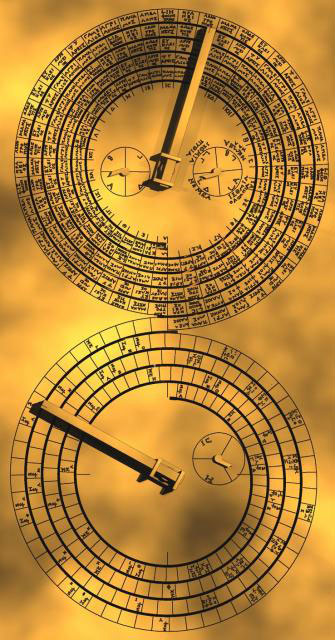 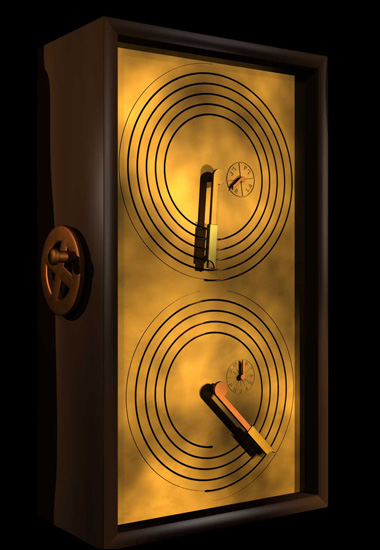 Metonic
Cycle Dial:

5 spiral
235 glyphs
Callipic Cycle
Subdial
Olympic Cycle
Subdial
Exeligmos Cycle
Subdial
Saros
Cycle Dial:

4 spiral
223 glyphs
Astronomical  Cycles
Saros Cycle
      Eclipse cycle:  
       multiple of  
       Synodic,  Draconic  and Anomalistic month
       
             223  synodic;  
             242  draconic;  
             239 anomalistic:      
             18 yrs, 11 days, 8 hrs  (6585 1/3 days)


Exeligmos  Cycle
     3 Saros cycles:   
        following Exeligmos cycle, eclipse returns 
        at same location Earth
        
              669  synodic;  
              726  draconic;  
              717  anomalistic:
              54 yrs, 34 days  (19756 days)
  Metonic  Cycle
    multiple of Tropical Year and Synodic Month

            19  tropical  years;   
            235  synodic months   
            254 siderial months   
            6940  days         


   Callippic Cycle
     more accurate multiple 
          Tropical Year & Synodic Month
       
             4 Metonic cycles -  1 days;  
             76 tropical years; 
             940 synodic months
Saros Dial
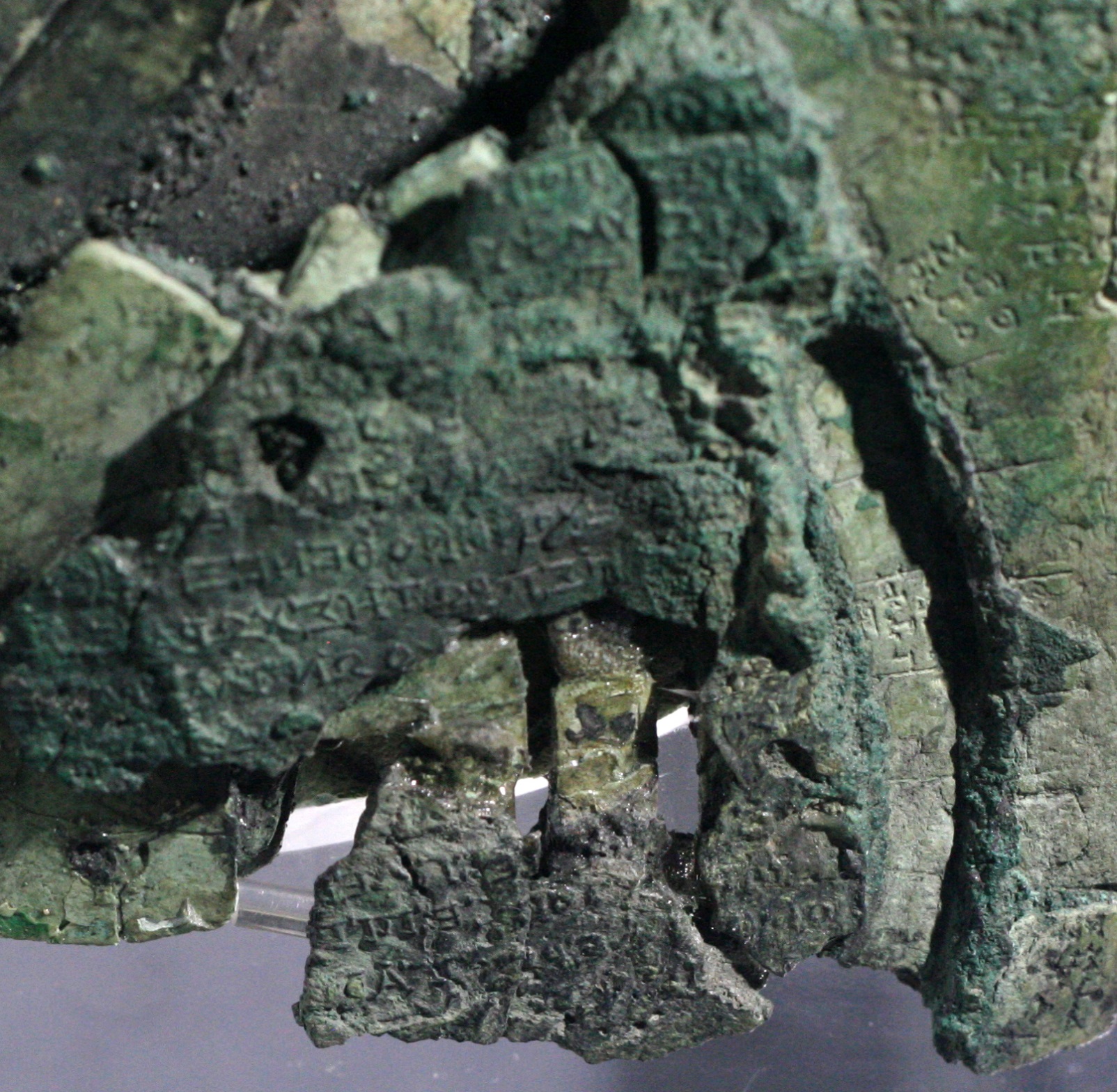 Saros Dial
glyph
Mechanical Elements
evidence of 

pillars, bearing and 
other fittings on the 

Main Drive Wheel
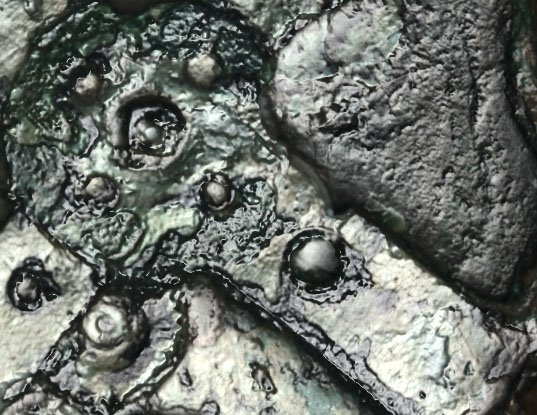 Mechanical Elements
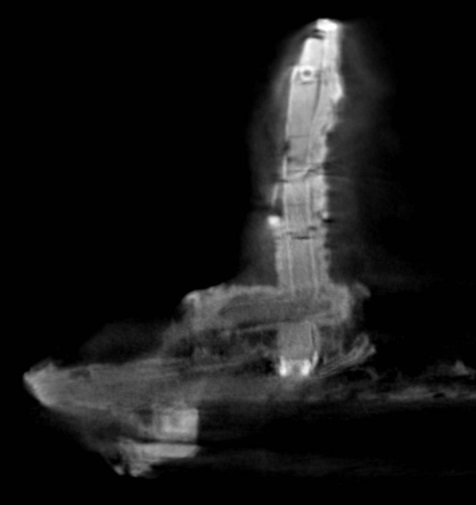 pierced end

shoulders
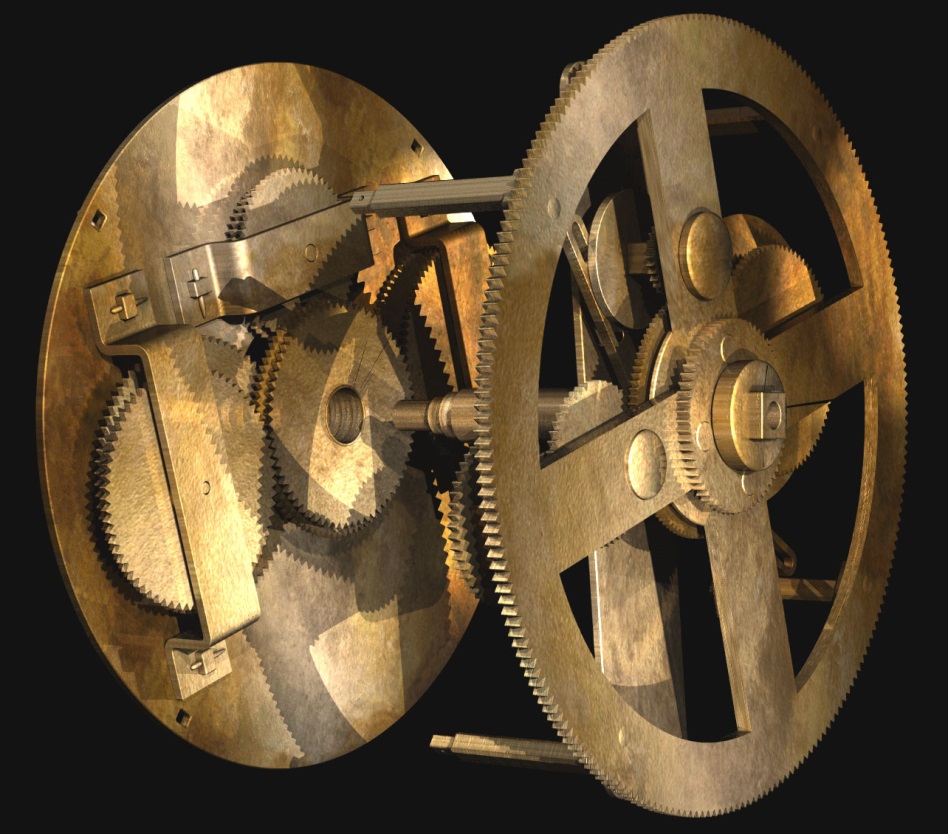 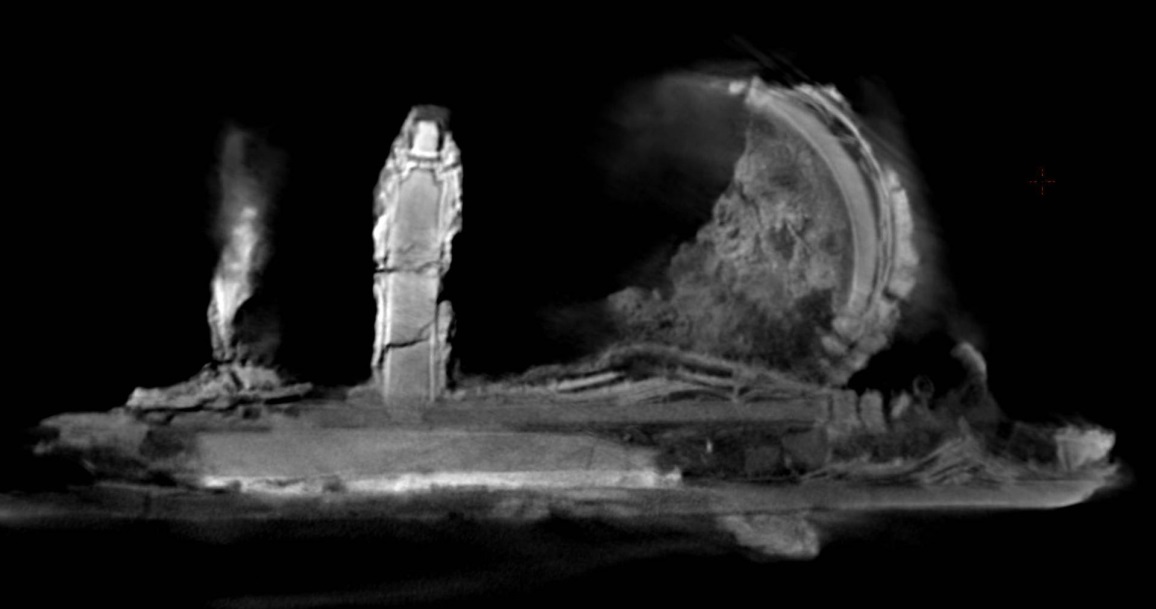 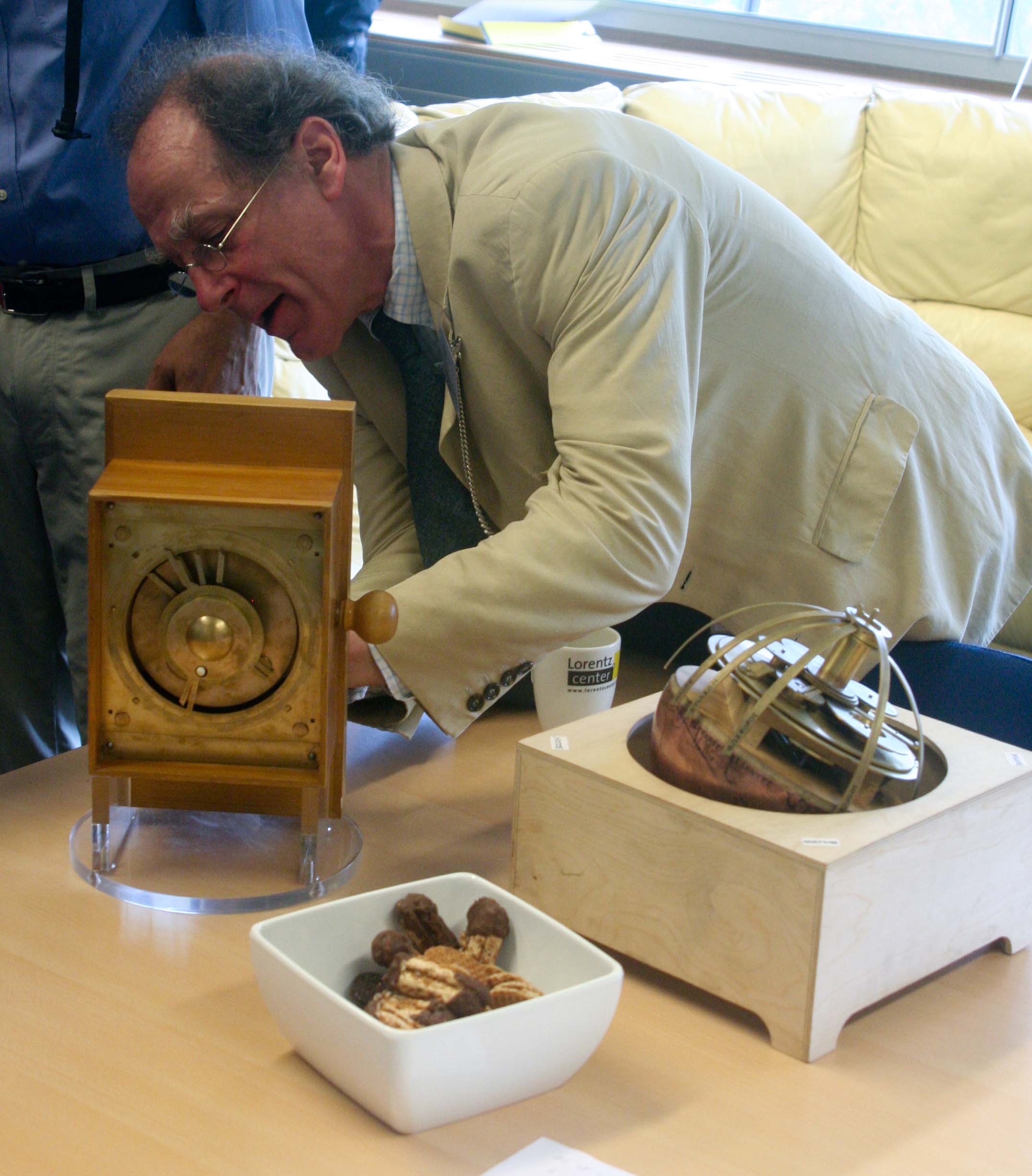 M. Wright

copper hardware models of
Antikythera planetarium
-     Archimedes Sphera
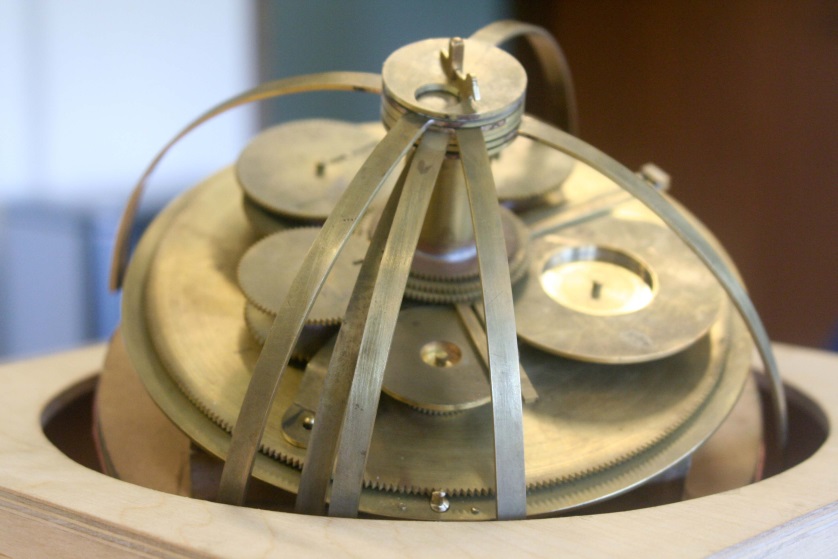 Jones found all 

5 planet names & 
Moon and Sun 

in inscriptions:
ordered like Cosmos
each with
     descriptive & 
     theophoric name 
e.g. Venus: 
     + Phosphoros
     + star of Aphrodite
Antikythera Mechanism

may be a planetarium
following the  
Cosmos of Aristoteles

Moon
Mercury
Venus
Sun 
Mars
Jupiter 
Saturn
Freeth & Jones 2012
ISAW publ.
Claudius Ptolemaeus   AD  83-168
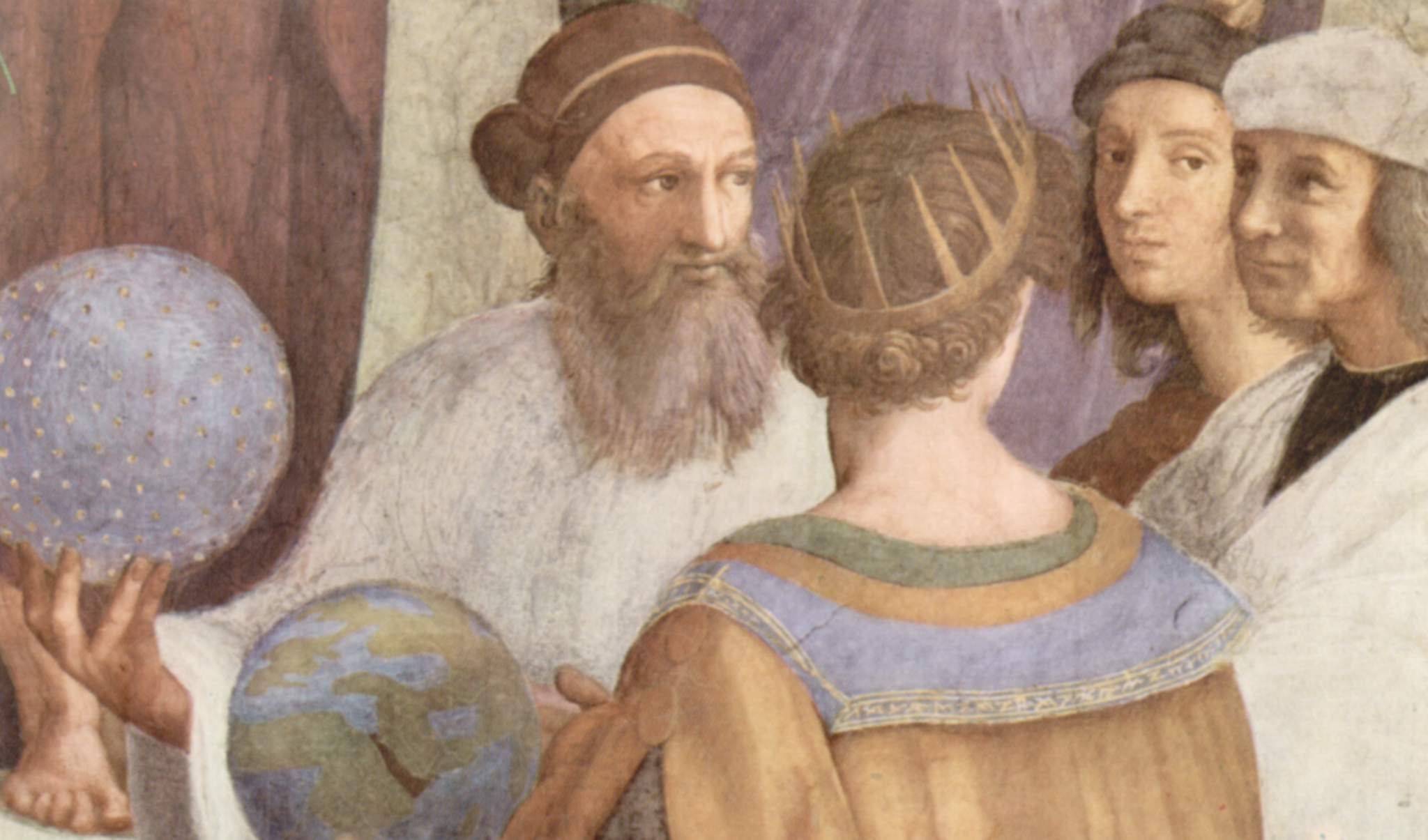 Claudius Ptolemaeus   AD  83-168
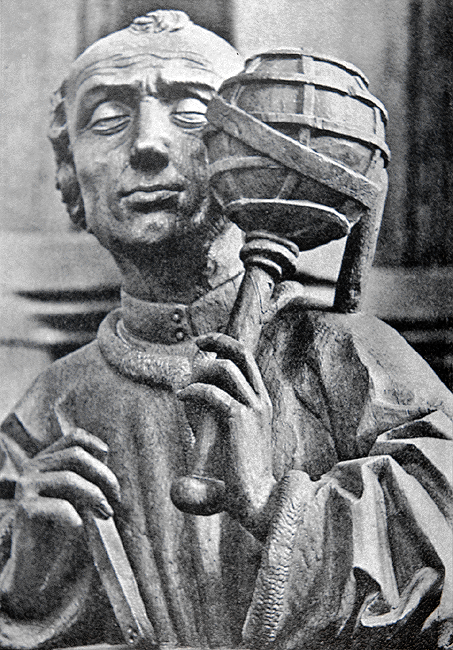 Claudius Ptolemaeus  Thebaid/Ptolemais Hermiou-  Alexandria                83-168 A.D.              Mathematician              Astronomer               Geographer              Astrologeradditional interests in               Optics               Music               Philosophy
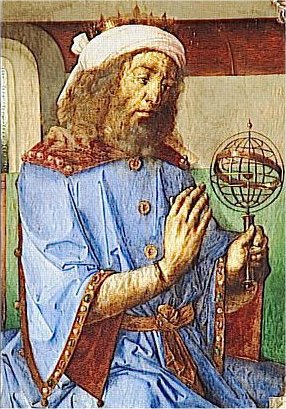 Claudius Ptolemaeus  Culmination  &   Synthesis       Hellenistic Astronomy       Geography in Classical WorldLasting and dominant influence,          >  1500 yrs,         European &  Islamic science
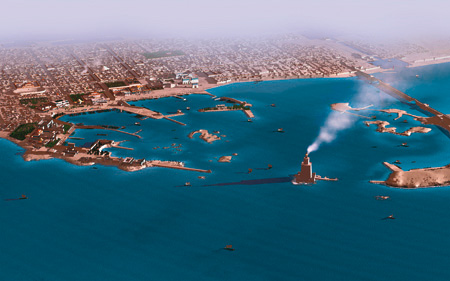 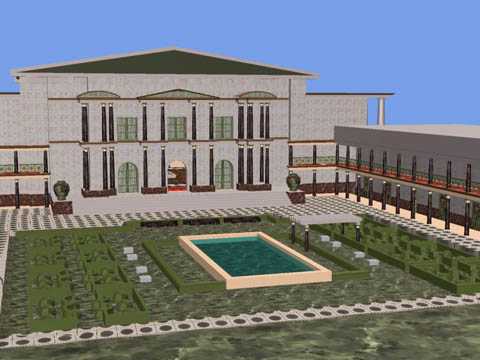 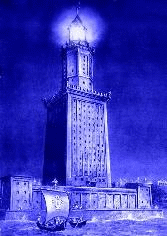 Mouseion:  the Library
Alexandria:Birthplace of the Western Mind
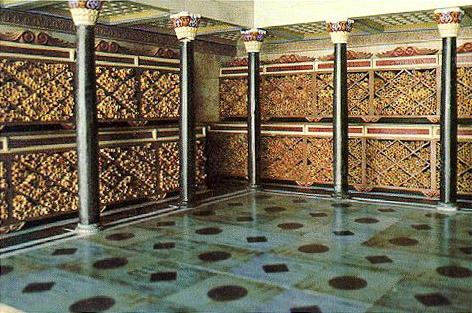 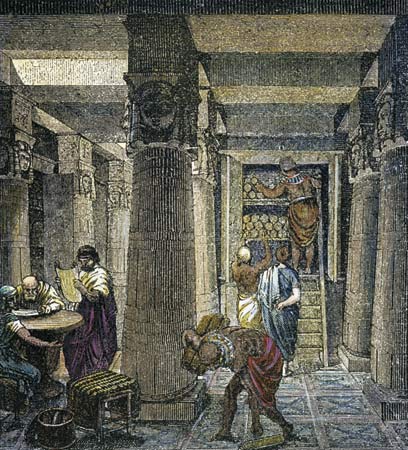 Ptolemaeus’  Workplace:

Mouseion:   World’s first “university”
Library:        700,000  book scrolls
Storage of all knowledge ancient world
Great Library of Alexandria
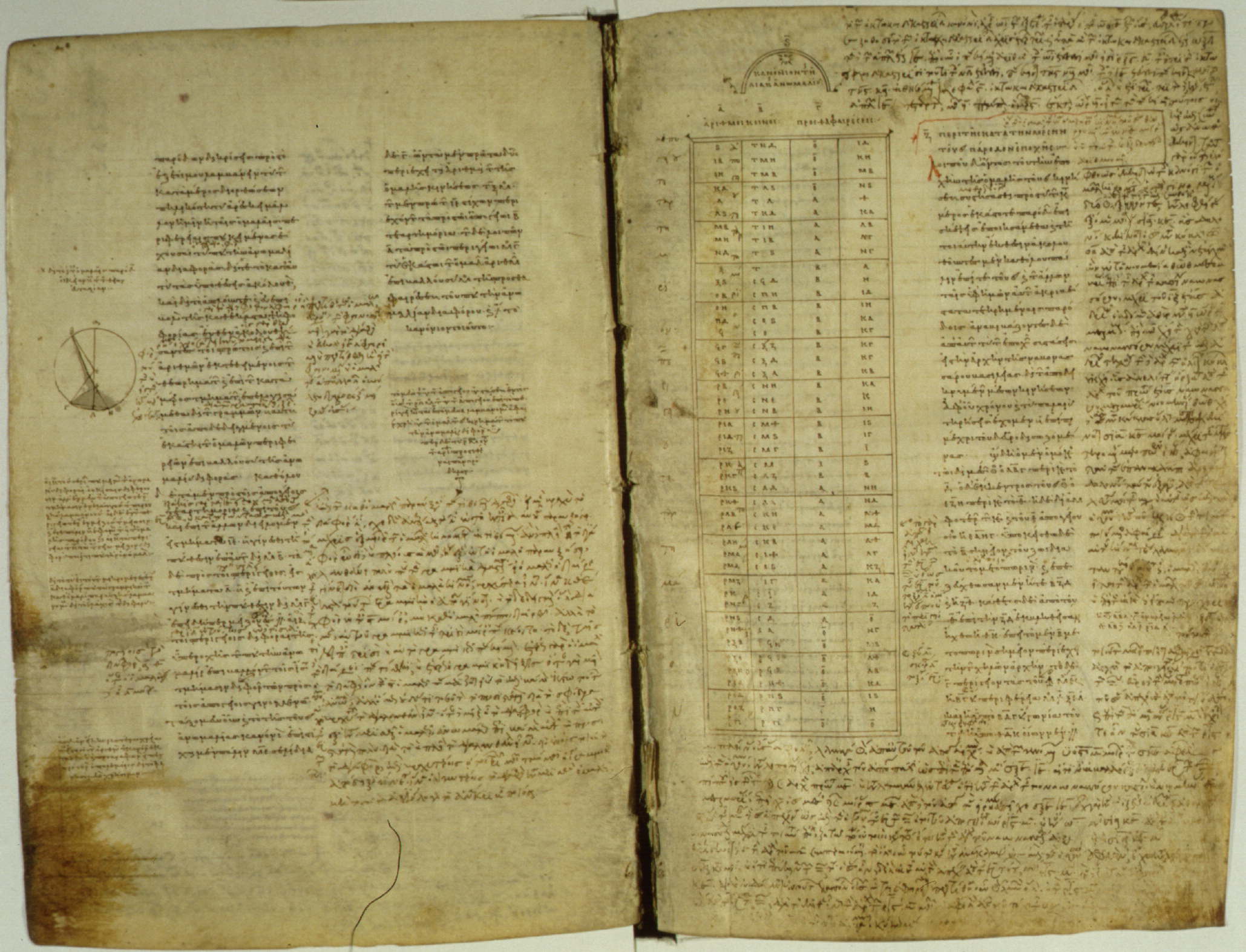 Ptolemy's  Bibliography
Almagest (13 books)                               astronomy
Geography (8 books)                              geography
Optics (5 books)                                     physics
Tetrabiblos (4 books)                             astrology
Harmonics (3 books)
Planetary Hypotheses (2 books)           astronomy
Analemma
Canobic Inscription
Planispherium                                           astronomy
Other astronomical works
Lost works
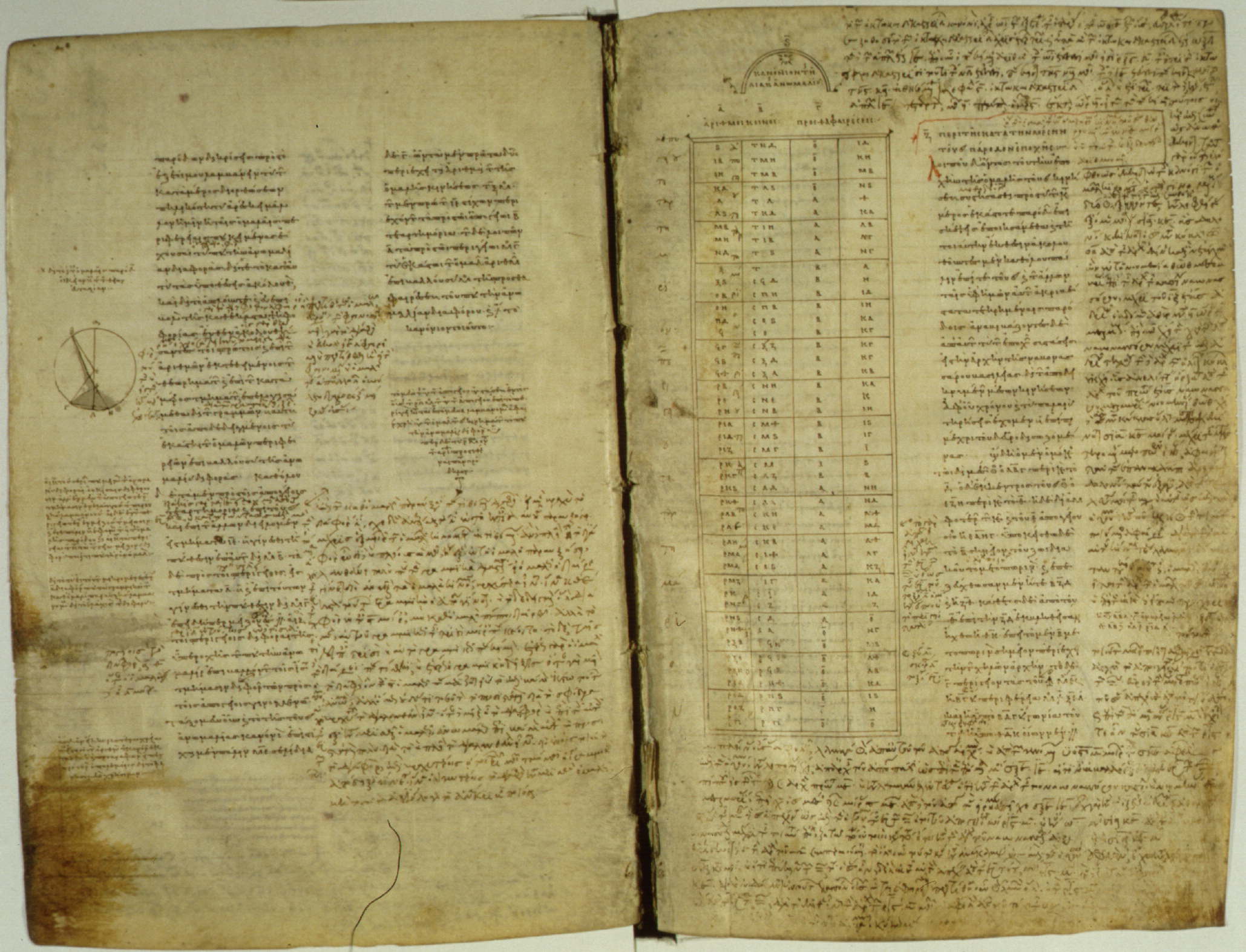 Almagest

Geografia

Tetrabiblos
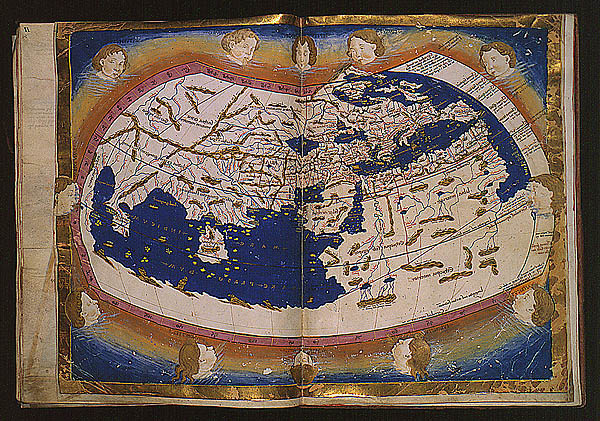 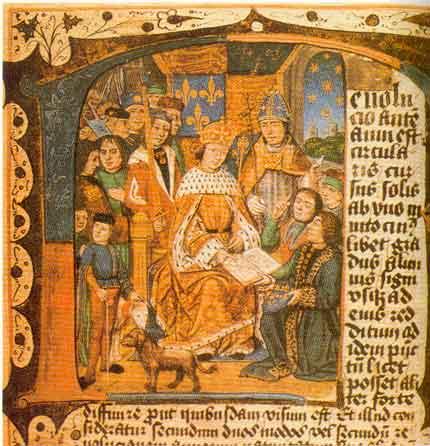 Geografia
Standard of geographical theory until the 1500’s,
   until age of exploration

  Only surviving  geographical  treatise from antiquity

  Represents whole corpus of geographical knowledge
    acquired in  Graeco-Roman  antiquity

  Mapping earth with mathematical procedures 
    from astronomy:   coordinates, parallels, meridians

  Divided into 8 books:
       Book 1:        Introduction and 
                             directions to recreate Ptolemy’s Map
       Books 2-7:  Latitudinal and longitudinal data for 
                             ~ 8,000 cities
       Book 8:       Description of 28 regional maps
Geografia
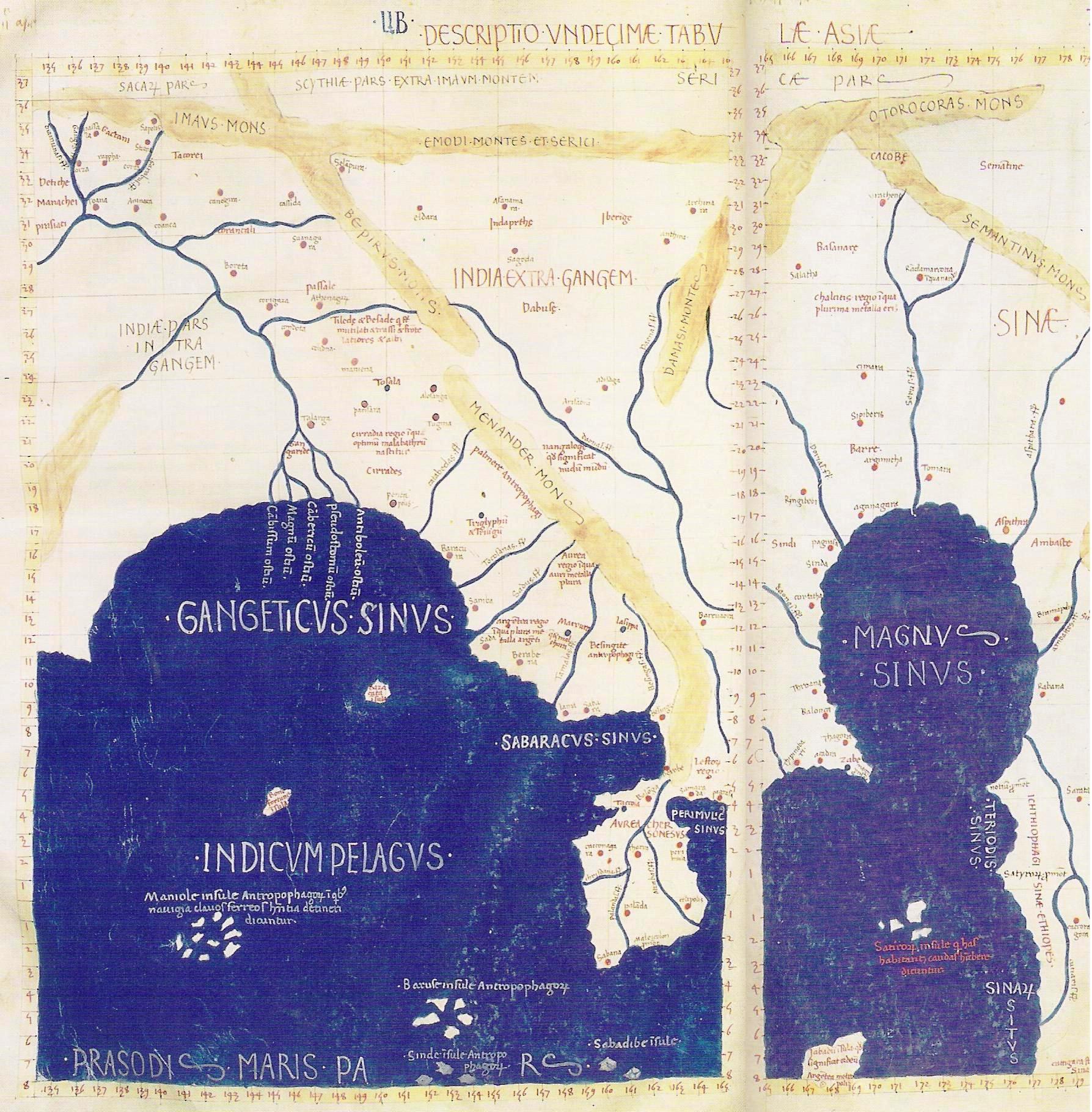 Map of  Ancient India:

crucial importance for development Roman  
trade network with India
Geografia
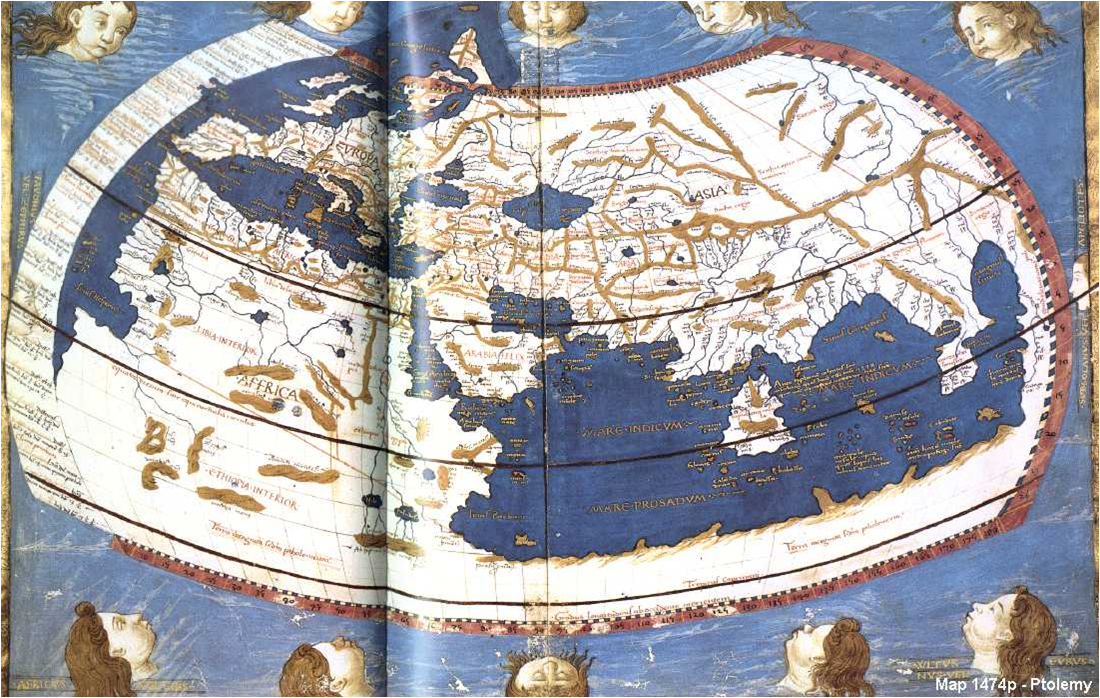 Geografia  -  Oikoumene/
Based on the work of his immediate predecessor, 
                            Marinus of Tyre          (80-130 A.D.)
Combined data  from a variety of sources
Ptolemy was the first geographer to use longitude and latitude to create coordinates
Derived 21 latitude lines – fairly accurate
Described 4 different projections
Believed the oikoumene  (inhabited world) to span 
         180 degrees (longitude) of the earth’s 360
Limits of the oikoumene
Northern bound:         63°N (the Thule parallel)
Southern bound:     16°25’S 
            (the parallel opposite the equator from the one running through Meroë)
Oikoumene stretches from 
            the Canary Islands in the west to China in the east
Geografia:            four  Map Projections
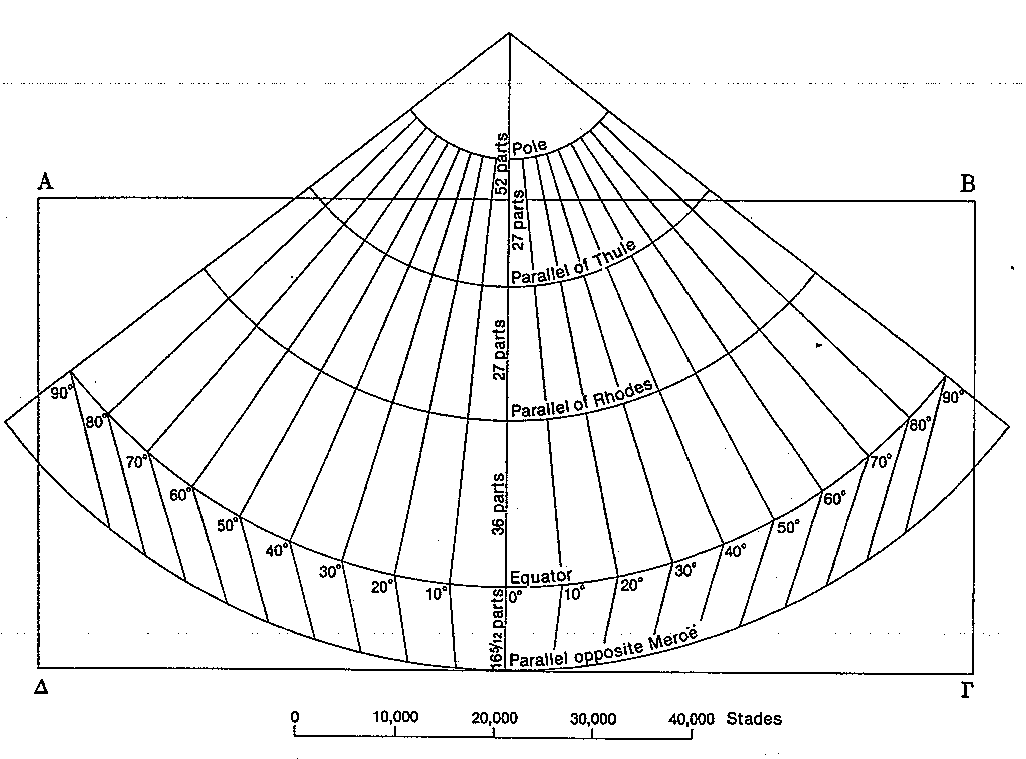 Projection 2
Projection 1
Straight meridians & Straight parallels
Very similar to Marinus’ map
Projection 2
Straight meridians & Curved parallels
Preferred method of Ptolemy’s successors
Constant scale in relation to Rhodes parallel
36+1 parallel meridians, each 5 degrees apart
Projection 3
Curved meridians & Straight parallels
made  extreme parallels more accurate 
Projection 4
View of globe from distance
External rings represent latitude lines
Projection 3
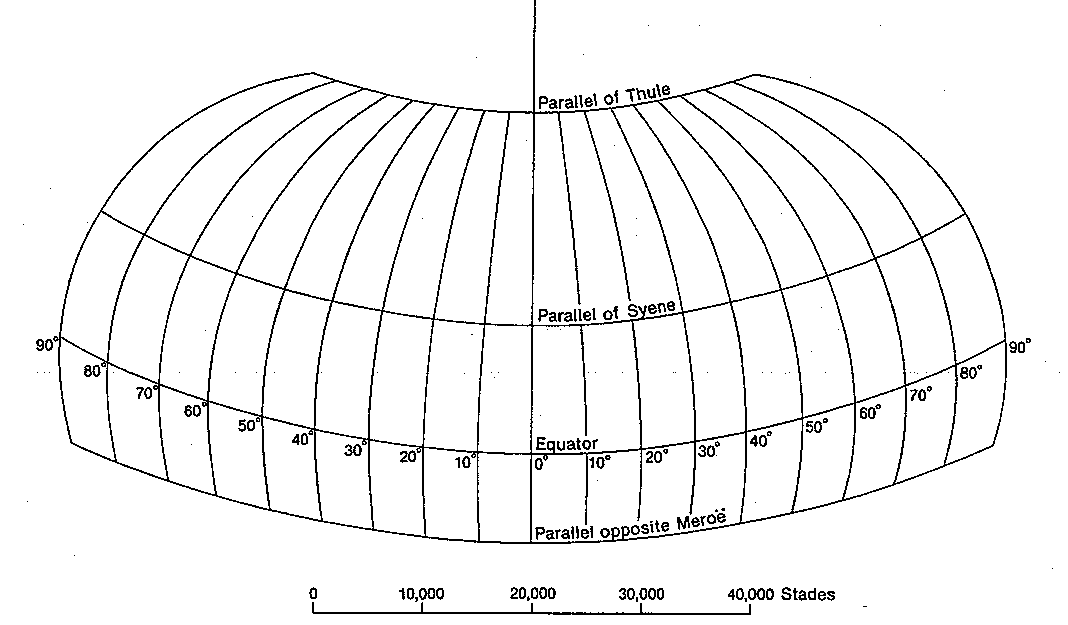   
Almagest  -  the Greatest
Almagest, Greek copy 9th century
     -   Almagest
“The Great Book” 

       Most Important & Influential
     Astronomical  Work of Antiquity
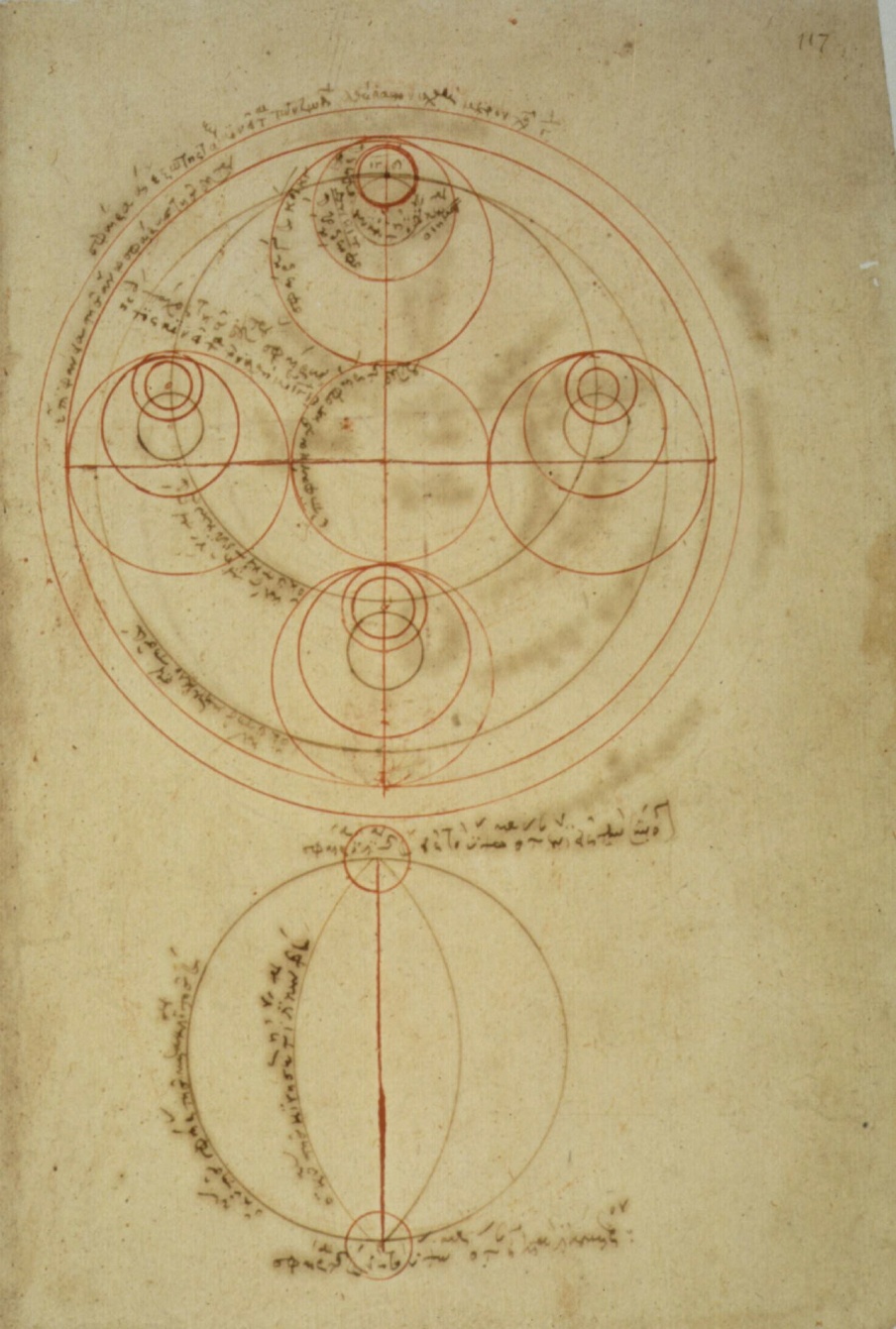 Almagest, Greek copy 13th century
Mathematical and Astronomical treatise proposing 
the complex motions of stars and planetary paths

Written in 147 / 148 A.D.: 
               inscription in Canopus, by Ptolemaeus

Thirteen  Books



Original in Greek:
Mathematike Syntaxis - Mathematical Treatise
He Megale Syntaxis     - “The Great Treatise”

Best known by its Arab name: 
Almagest                       -  “The Great Book”
Almagest             the Greatest
One of the most influential scientific works in history 
            (along with Euclid’s “Elements”, Copernicus’ “Revolutionibus”, 
                   Galilei’s  “Dialogues” Newton’s “Principia”, 
                   Darwin’s “Origin of Species”)

One of most influential books of all time
            (perhaps only after Bible, Qur’an, 
                   along with Euclid’s “Elements”, …)
Almagest             the Greatest
Masterwork technical exposition

 Brilliant synthesis 
                                Theoretical  Astronomy

          Practical Handbook computation Ephemerides
Almagest             the Greatest
Systematic methodology
                             Observational  Data

               Numerical parameters planetary  models

               Construction  tables celestial phenomena 
                   (solar, lunar & planetary  positions; solar & lunar eclipses, …)
Almagest             the Greatest
More than any other book, demonstrated
      
                  complex phenomena of heavens 

           demonstratable & observable regularities
                                   
              underlying mathematical description

                         predictions celestial events

Implication:
      Secrets other aspects of our world 
      also understandable via  underlying regularities
Geocentric  Universe
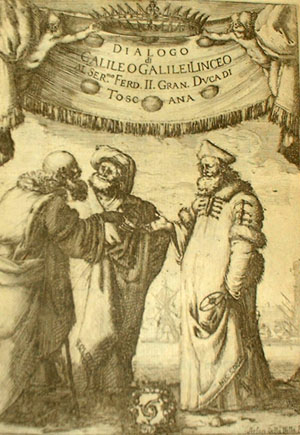 Ptolemaeus’ Geocentric Universe is one 
of the 2 world world systems under 
discussion in Galileo Galilei’s book (1632)
  
     Dialogue Concerning the 
     Two Chief World System

It had to give way to the heliocentric Universe,  1500 yrs after the Almagest
Almagest             the Greatest
Success  Almagest:

            Loss of most of work scientific predecessors: 
            being obsolete, they ceased to be copied  

            Is this true ?
Almagest             the Greatest
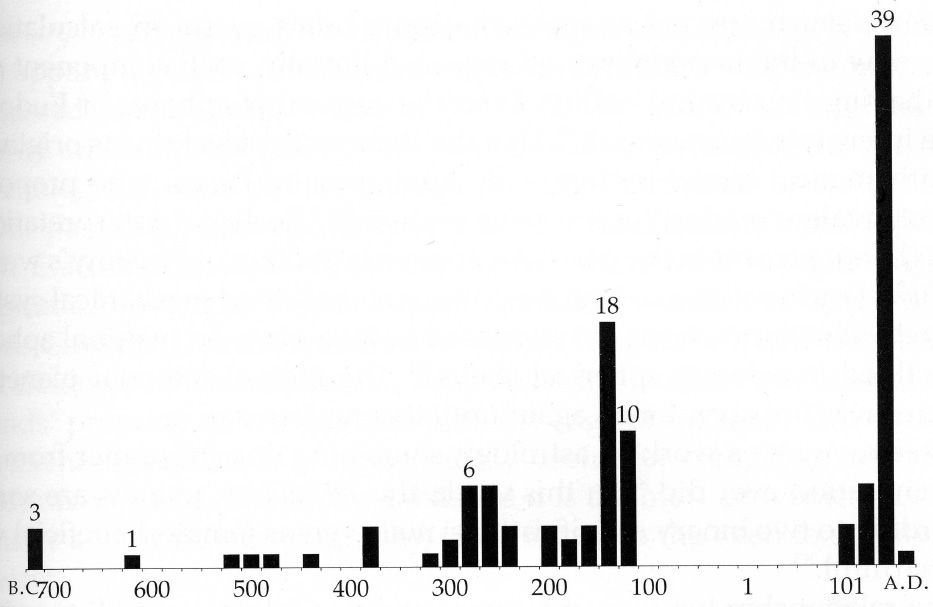 Epicyclic Theory
0
Epicycle Theory:   refinements              (2nd century B.C.)
Hipparchus:     
    Eccentric:        placing the Earth away from the centers of the “perfect spheres”
Ptolemy:     further refinements, including equants
Ptolemaeus Epicycle Theory
equant
eccentric
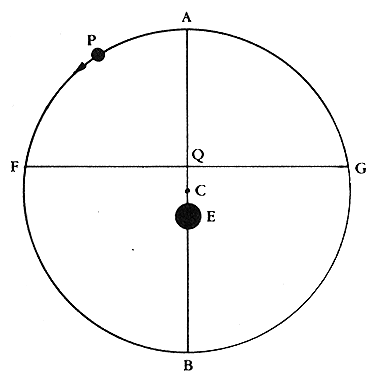 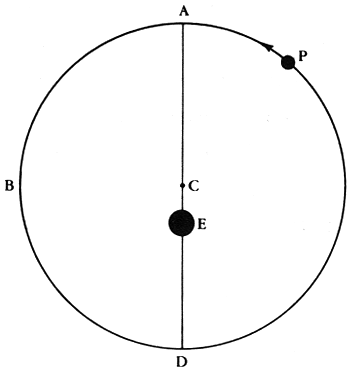 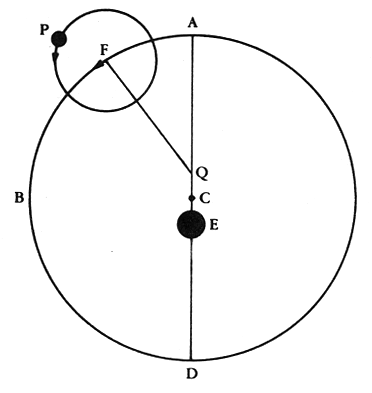 epicycle  (basic)
Early geometric planetary models
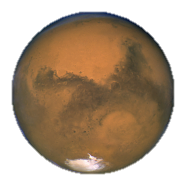 Epicycle
Anomalistic motion
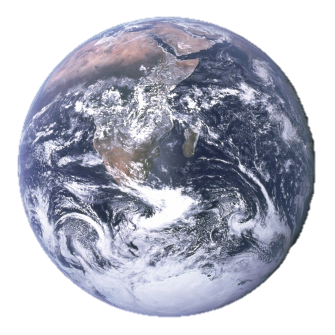 Deferent
Longitudinal motion
The inferior and superior planets
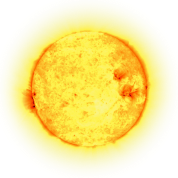 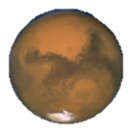 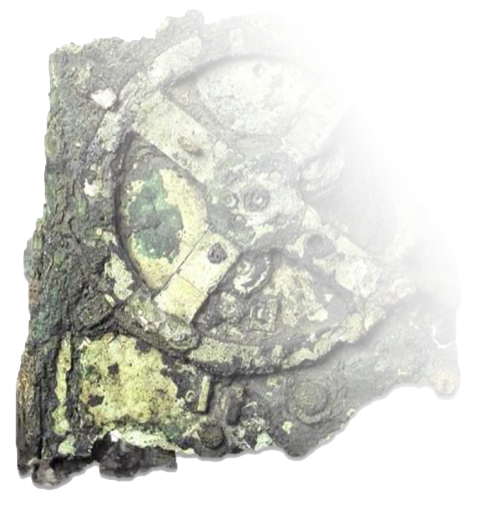 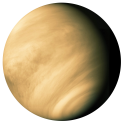 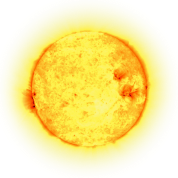 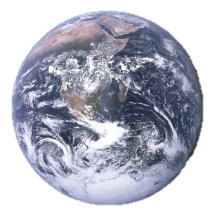 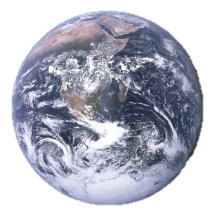 Period of time = Number of anomalistic periods + Number of longitudinal periods
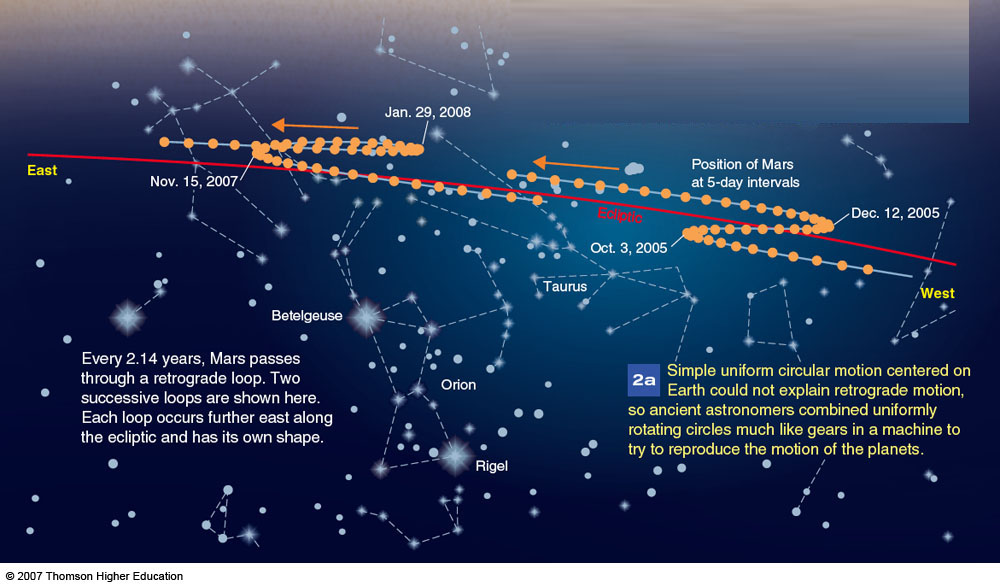 Ptolemaeus Epicycle Theory
0
Ptolemaeus Epicycle Theory
Almagest       
Syntaxis  -   Almagest
“The Great Book” 

       most Important & Influential
     Astronomical  Work of Antiquity
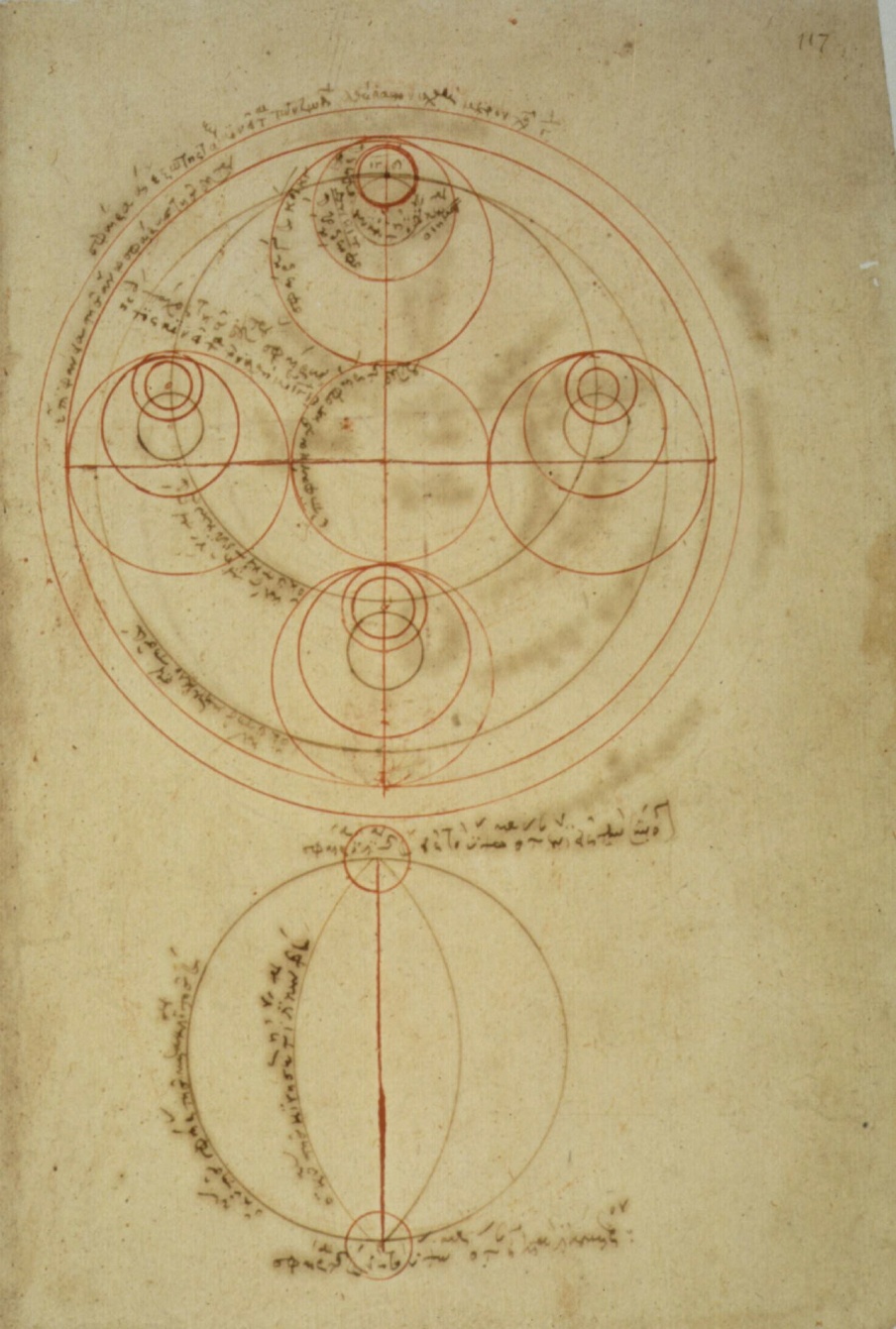 Almagest, Greek copy 13th century
Ptolemy first scientist to spell out inductive method:
      - models framed from preliminary facts
      - expand models by logical induction
      - testing hypothesis against reality

Only surviving comprehensive ancient 
treatise on astronomy:  
      - most important source of information on 
        ancient Greek astronomy

Geocentric Model
Epicycle  Theory

Dominated astronomy for > 13 centuries
      -  Roman (Byzantine, Western) world 
         Arab world
Syntaxis  -   Almagest
“The Great Book” 

       most Important & Influential
     Astronomical  Work of Antiquity
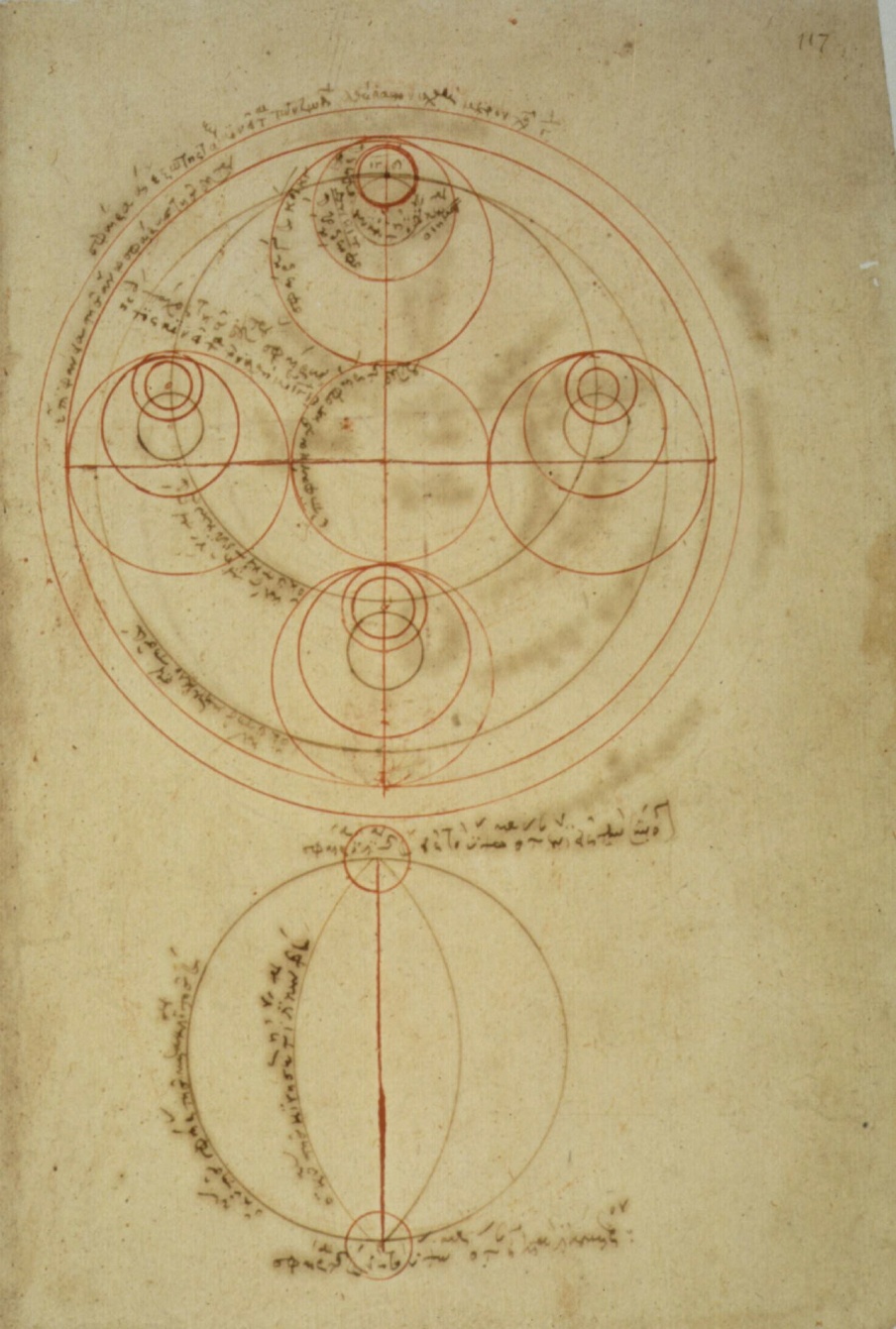 Almagest, Greek copy 13th century
Geometrical models based on 800 yrs observations
      (Babylonians,  Hipparchus, …)

Models presented in convenient tables

Calculations fairly accurate for prediction 
       solar and lunar eclipses

Almagest also contains star catalogue
      - appropriated version Hipparchus’  catalogue
      - 48 constellations:    modern ones, not full sky
Syntaxis  -   Almagest
Ptolemaeus’ Cosmos
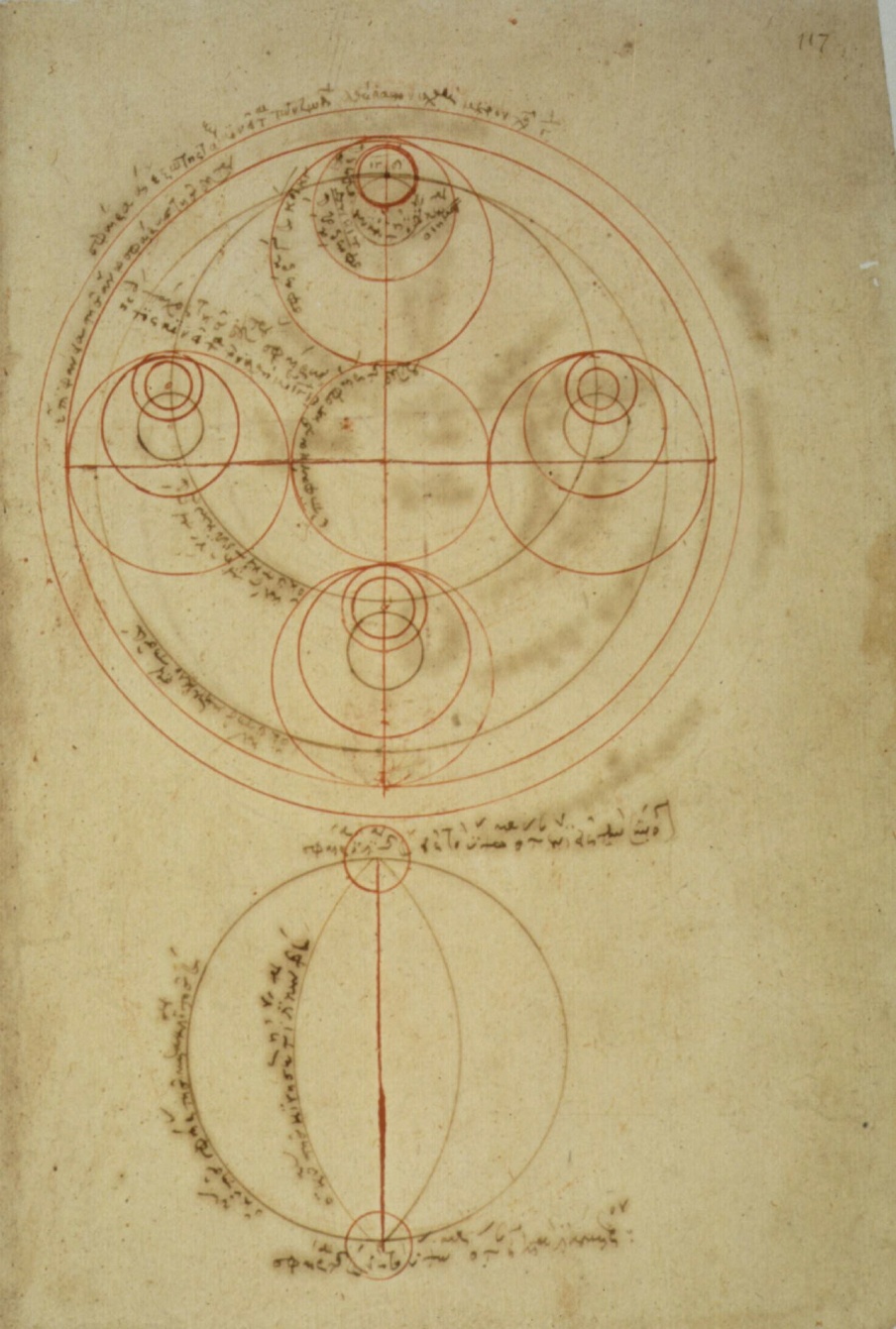 Almagest, Greek copy 13th century
The cosmology of the Almagest:
        five main points
        each subject of a chapter Book I.




    The celestial realm is spherical, 
           and moves as a sphere.
     The earth is a sphere.
     The earth is at the center of the cosmos.
     The earth, 
           in relation to the distance of the fixed stars, 
           has no appreciable size, 
           must be treated as a mathematical point
     The earth does not move.
Syntaxis  -   Almagest
Ptolemaeus’
  Planetary  Models
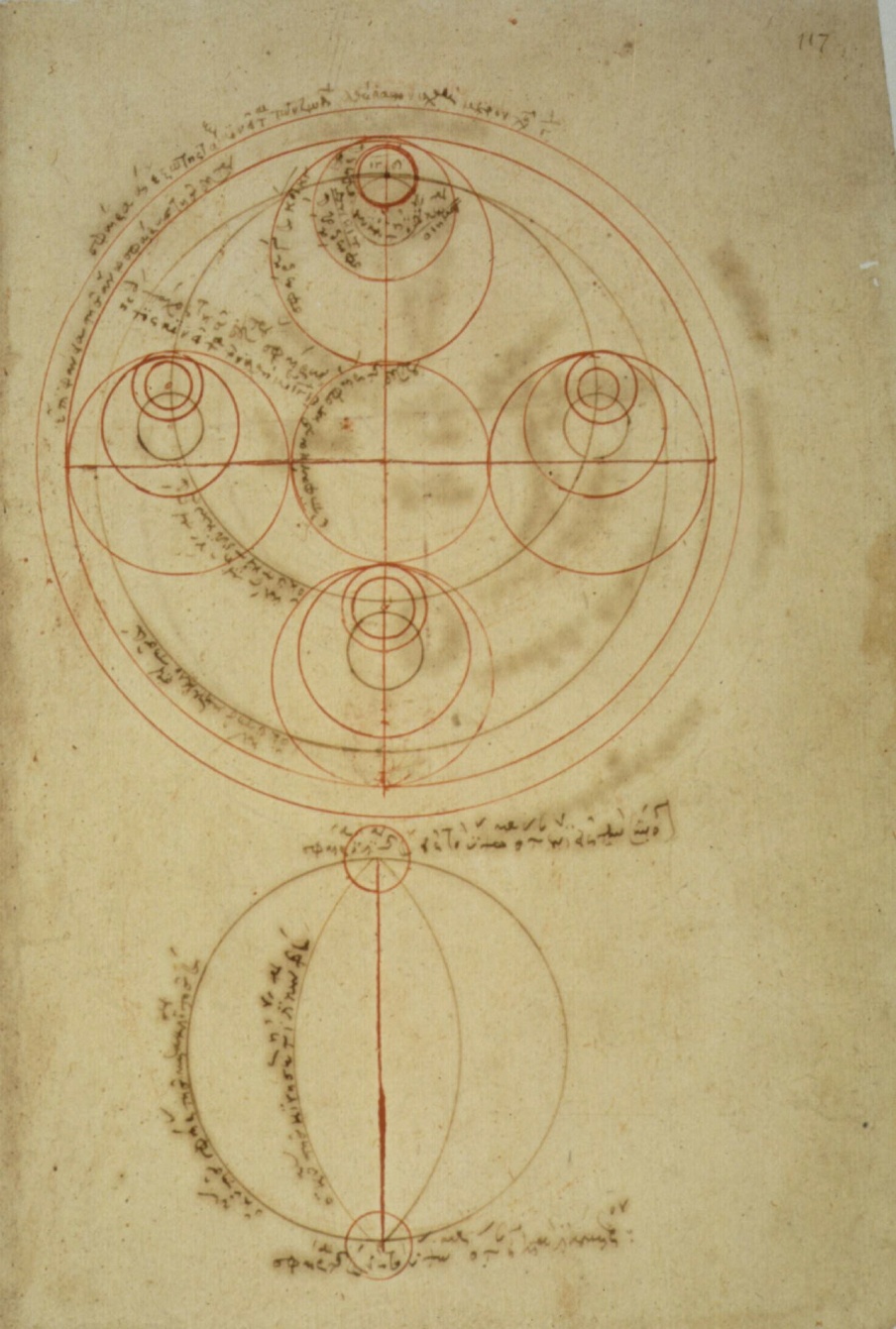 Almagest, Greek copy 13th century
Order of planetary spheres:

    Moon 
    Mercury
    Venus
    Sun
    Mars
    Jupiter
    Saturn
    Sphere  fixed stars
Syntaxis  -   Almagest
Almagest:  13 books
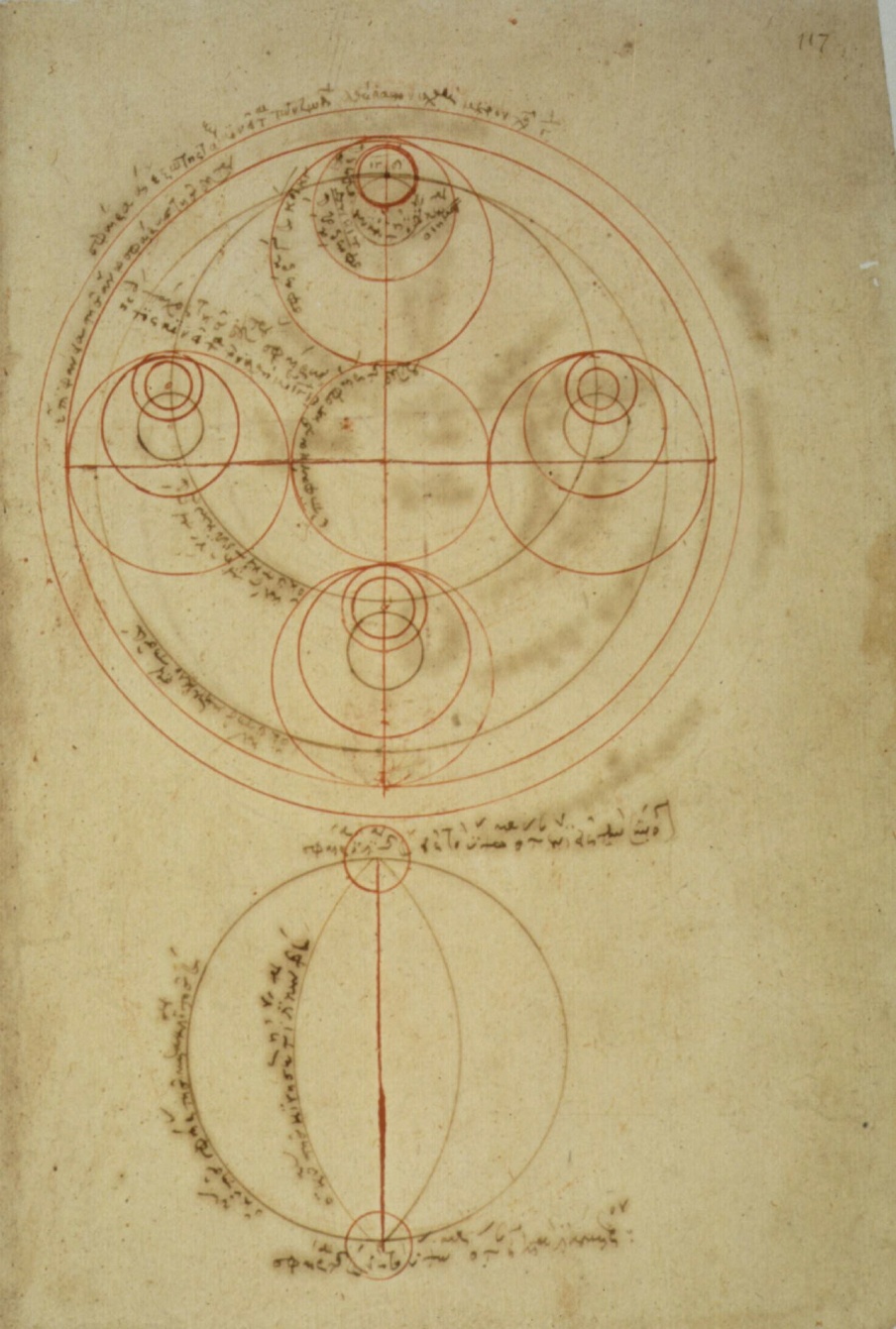 Almagest, Greek copy 13th century
Book I:
  outline of Aristotelian cosmology: 
  -  on the spherical form of the heavens, 
  -  the (spherical) Earth lying motionless at centre 
  -  the fixed stars and the various planets revolving 
     around the earth 
   - followed by explanation of chords with a set of 
     chord tables
   - observations of the obliquity of the ecliptic    
   - introduction to spherical trigonometry 
 Book II:
   problems associated with the daily motion attributed
   to the heavens: 
    - risings and settings of celestial object 
    - length of daylight
    - determination of latitude 
    - points at which the Sun is vertical
    - shadows of the gnomon at the equinoxes and   
      solstices
    - other things which change with the spectator's 
      position. There is also
    - a study of the angles made by the ecliptic with
      vertical, with tables.
Syntaxis  -   Almagest
Almagest:  13 books
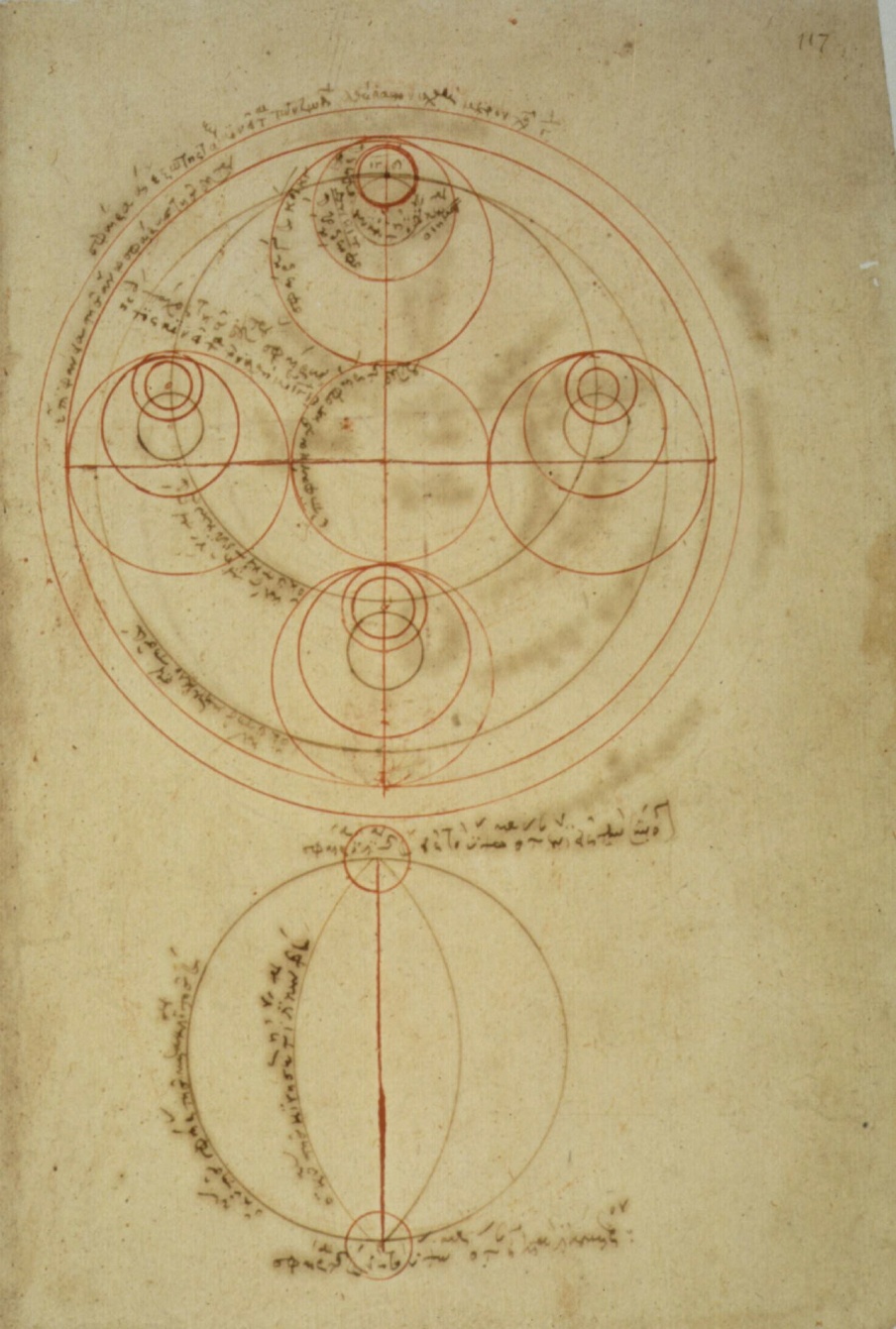 Almagest, Greek copy 13th century
Book III:
   - length of the year, and the motion of the Sun 
   - explains Hipparchus' discovery of the 
     precession of the equinoxes
   - begin explanation epicycles
 Books IV & V: 
   the motion of the Moon:
   - lunar parallax 
   - motion of the lunar apogee
   - sizes and distances of the Sun and Moon relative
     to Earth 
  Book VI: 
    solar and lunar eclipses
Syntaxis  -   Almagest
Almagest:  13 books
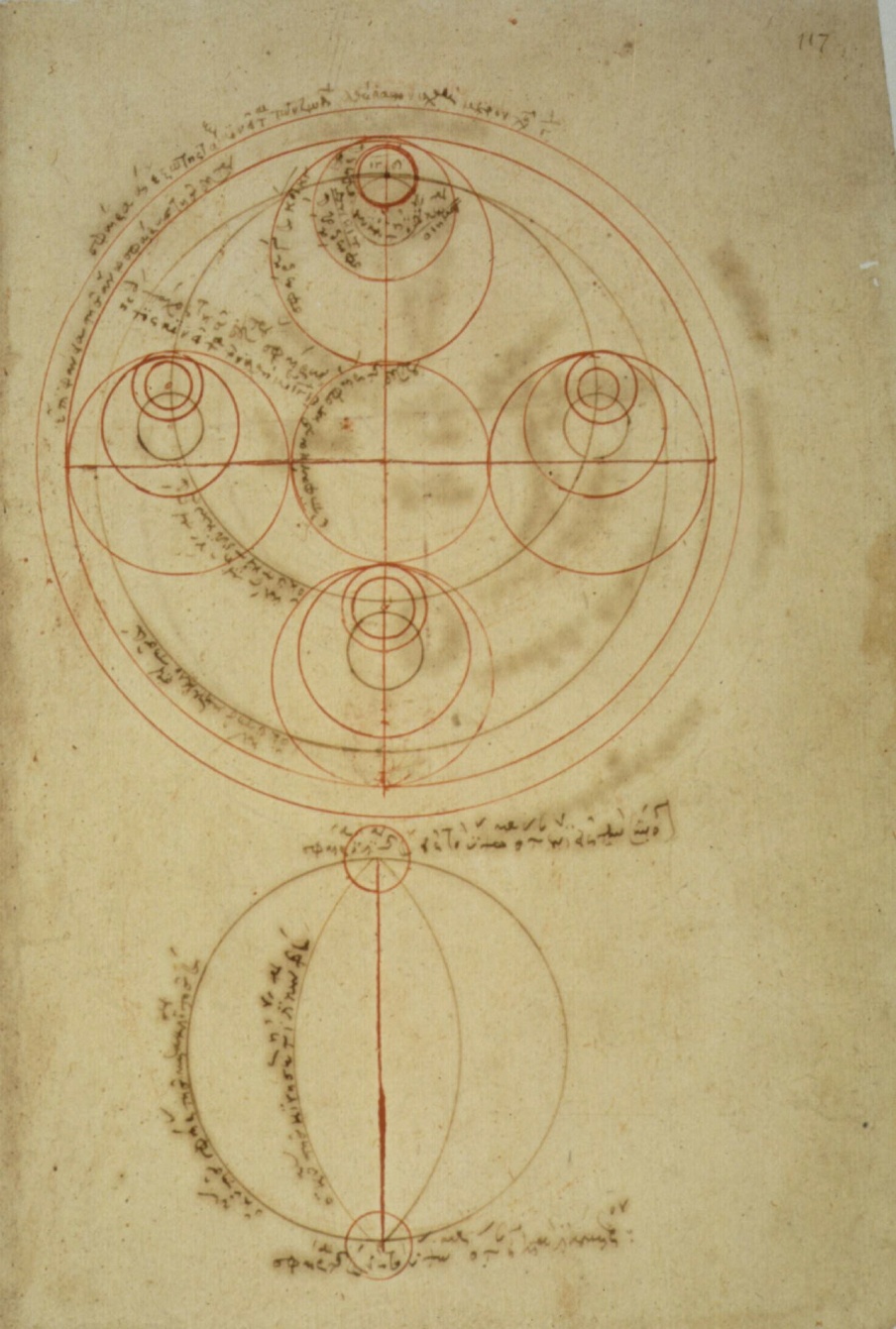 Almagest, Greek copy 13th century
Books VII  & VIII:
   motions of the fixed stars:
    - includes precession of the equinoxes
   star catalogue of 1022 stars:
    - described by positions in the constellations
    - magnitude scale for brightness: 
       + brightness brightest stars marked of the 
           1st magnitude (m = 1),            
       + faintest  6th magnitude (m = 6), 
          limit human visual perception 
       + each grade of magnitude considered twice the 
          brightness of the following grade  (log. scale). 
       + system believed to have originated with   
          Hipparchus
       + Stellar positions: Hipparchan origin
          (despite Ptolemy's claim to the contrary)
Syntaxis  -   Almagest
Almagest:  13 books
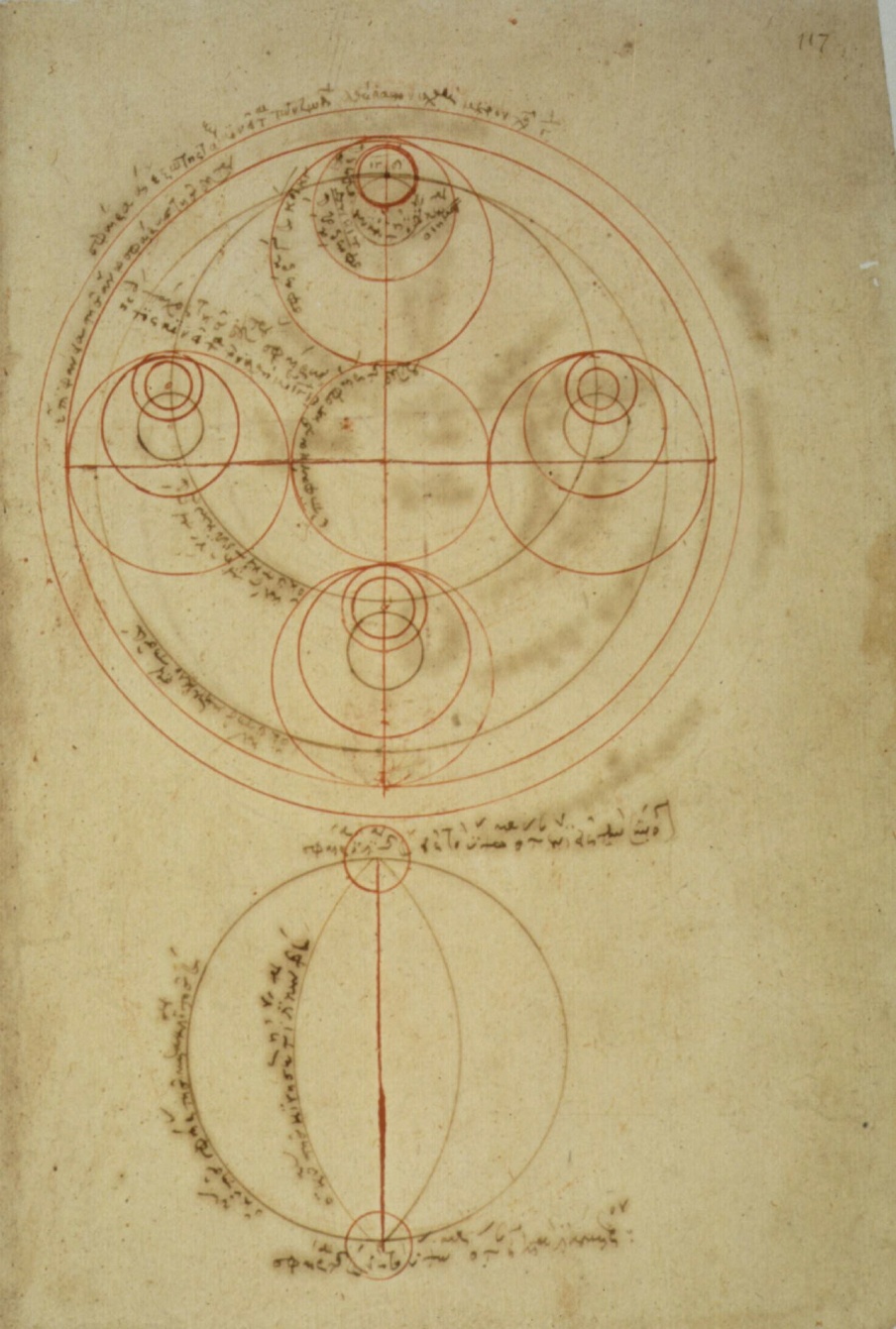 Almagest, Greek copy 13th century
Book IX:
   - general issues associated with creating models 
      for the five (naked eye) planets
   - motion of Mercury 
 Book X:
  motions of Venus and Mars 
 Book XI:
   motions of Jupiter and Saturn 
 Book XII: 
   stations and retrogradations, 
   - occurring when planets appear to pause, 
      then briefly reverse their motion against the  
      background of the zodiac. 
    - Ptolemy understood these terms to apply to 
      Mercury and Venus as well as the outer planets 
 Book XIII:
    motion in latitude:
    the deviation of planets from the ecliptic